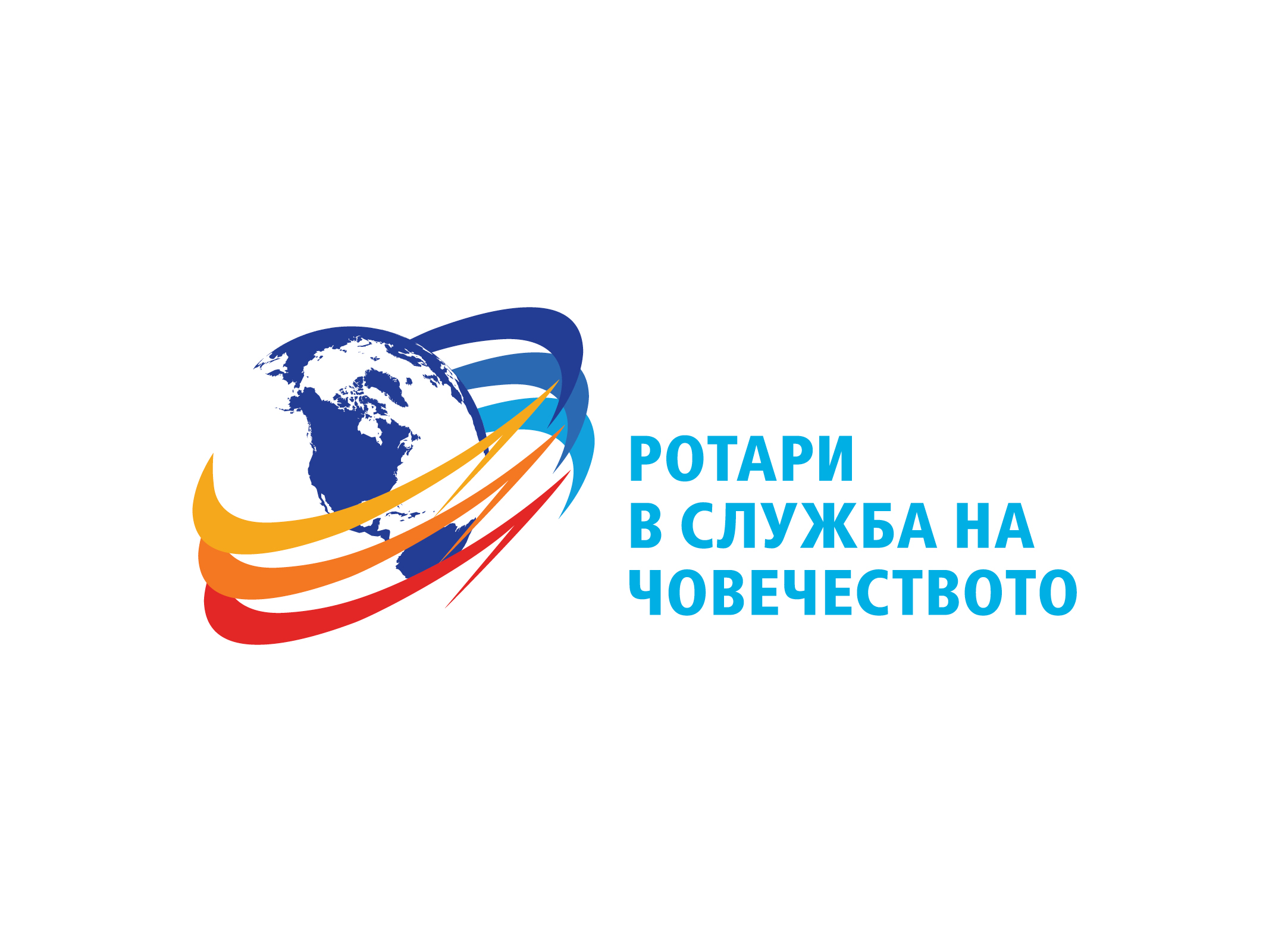 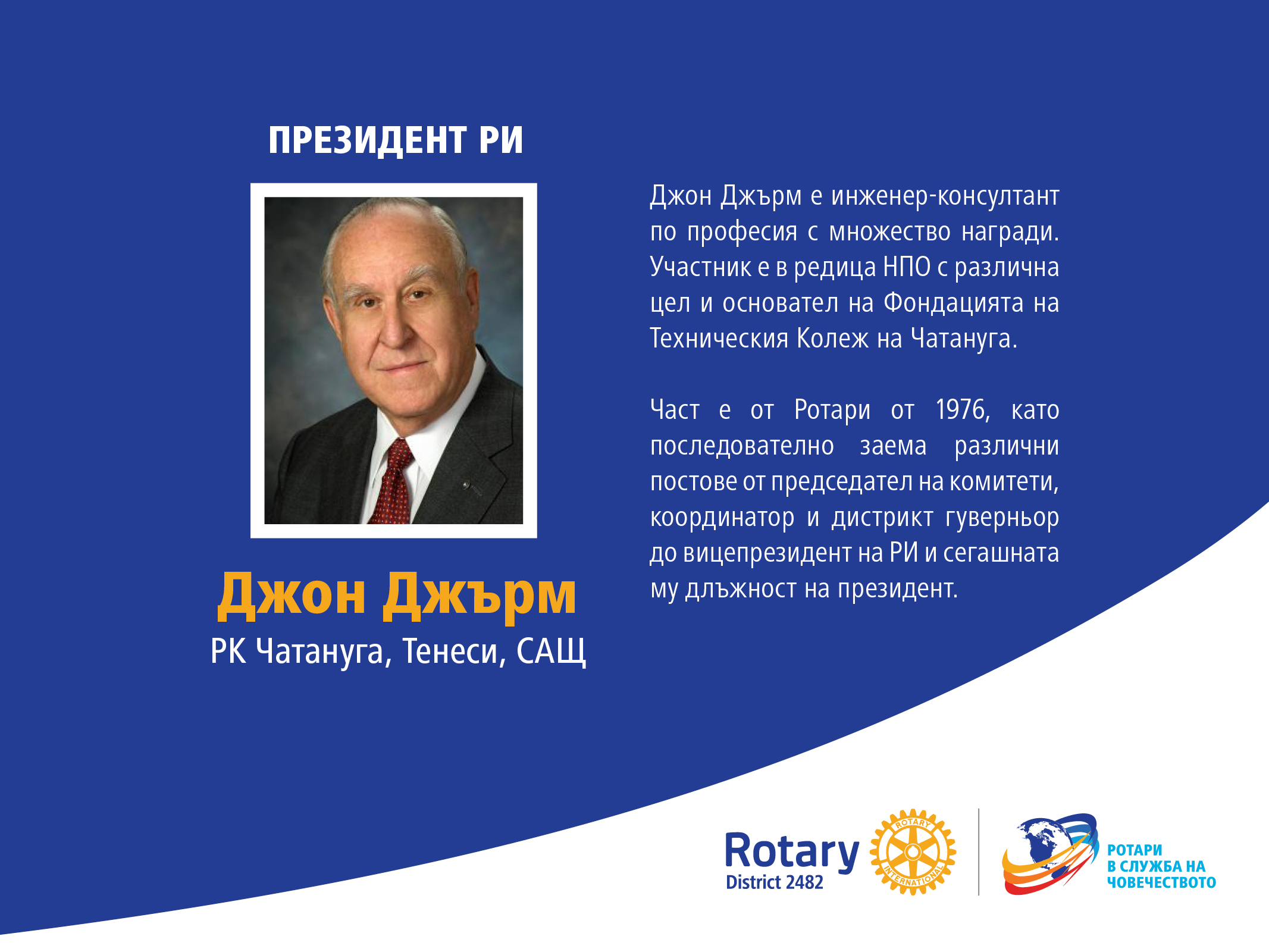 [Speaker Notes: Джон Джърм е инженер консултат по професия с множество награди от млад човек на годината на Тенеси до инженер на година през 1986. Участник е в редица НПО-та с различна цел и основател на Фондацията на Техническия колеж на Чатануга. Част е от Ротари от 1976 като последователно заема множесто постове от председател на комитети, координатор и дистрикт гуверньор до вицепрезидент на РИ и сегашната му длъжност на президент.]
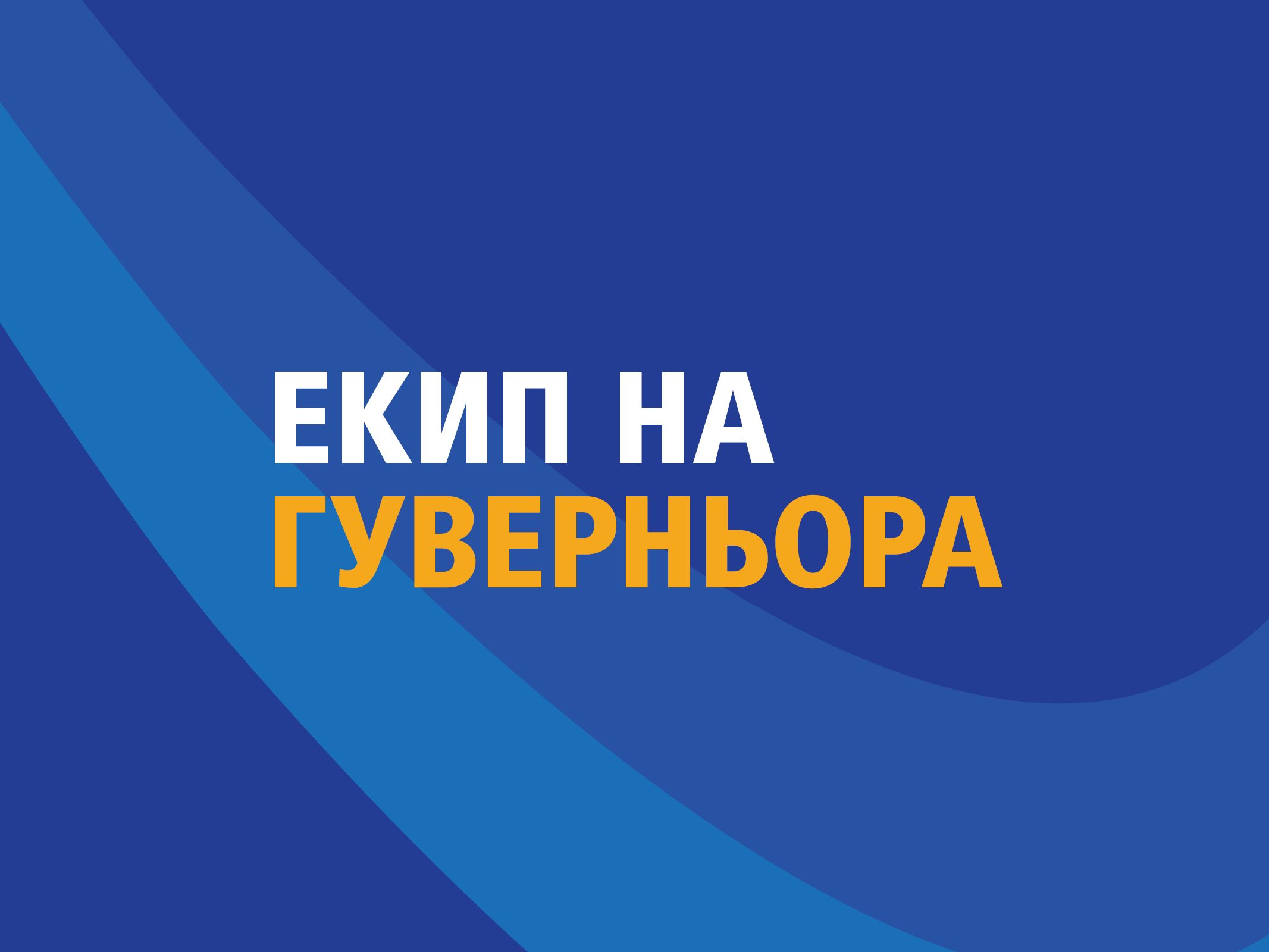 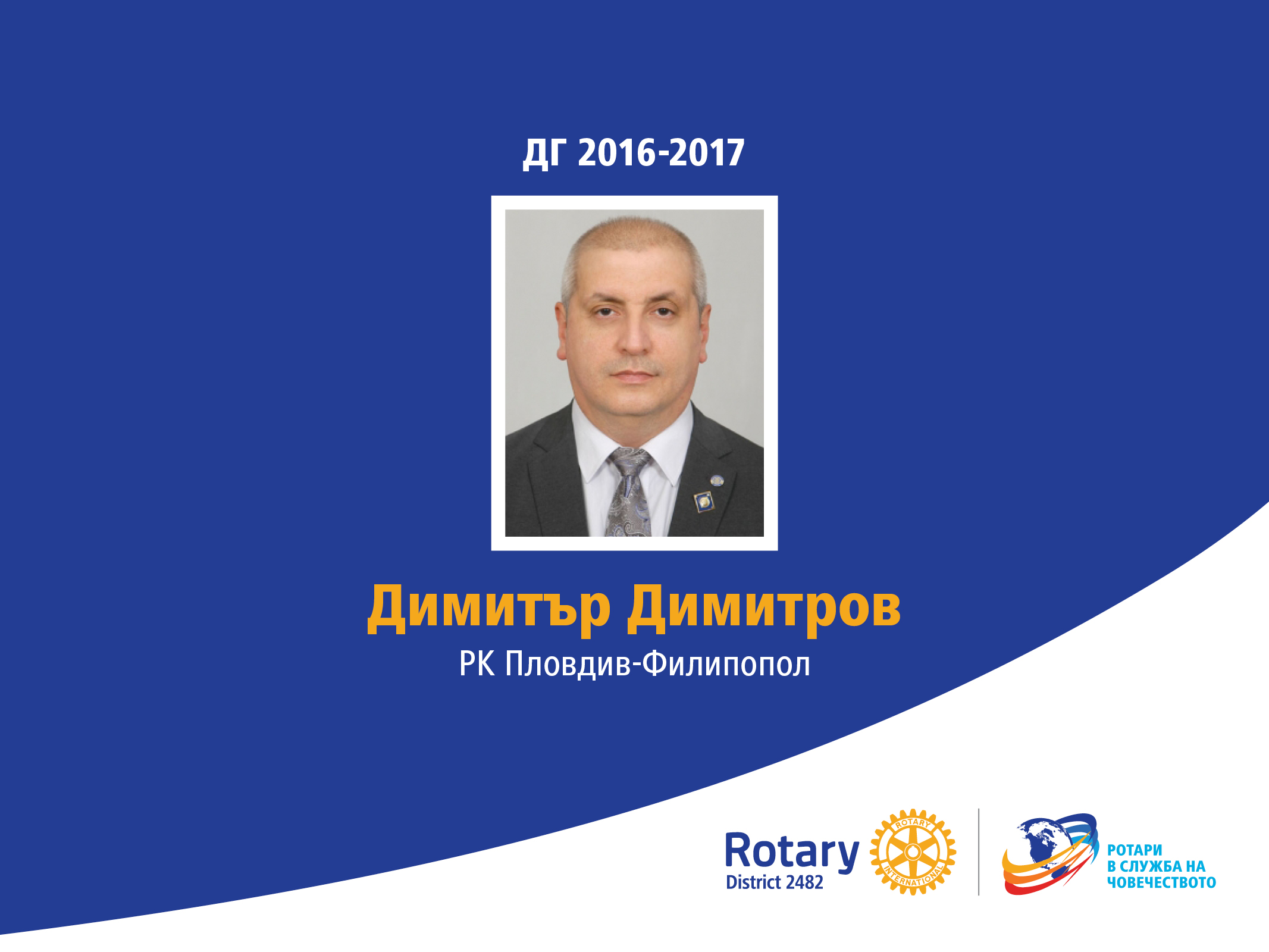 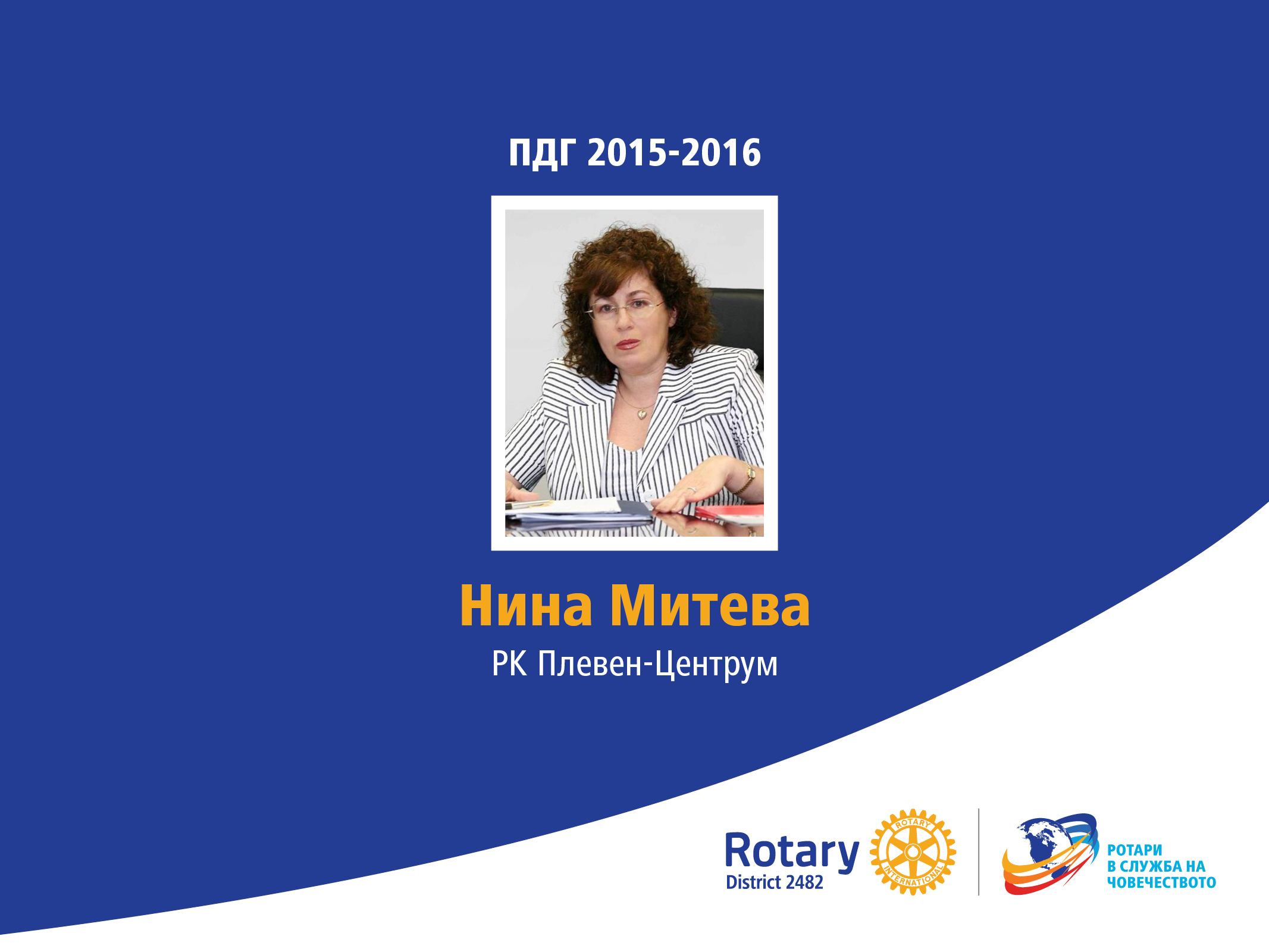 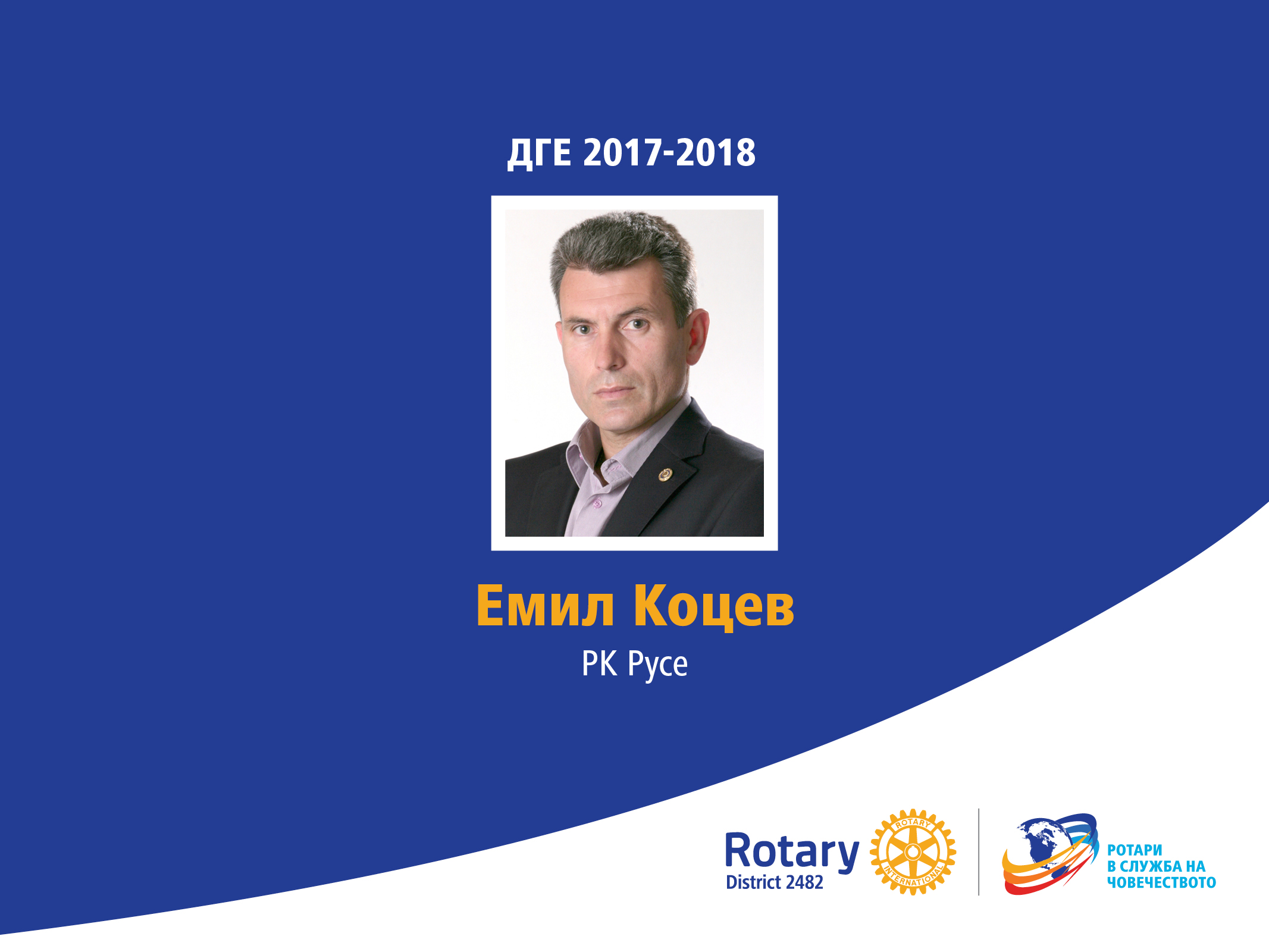 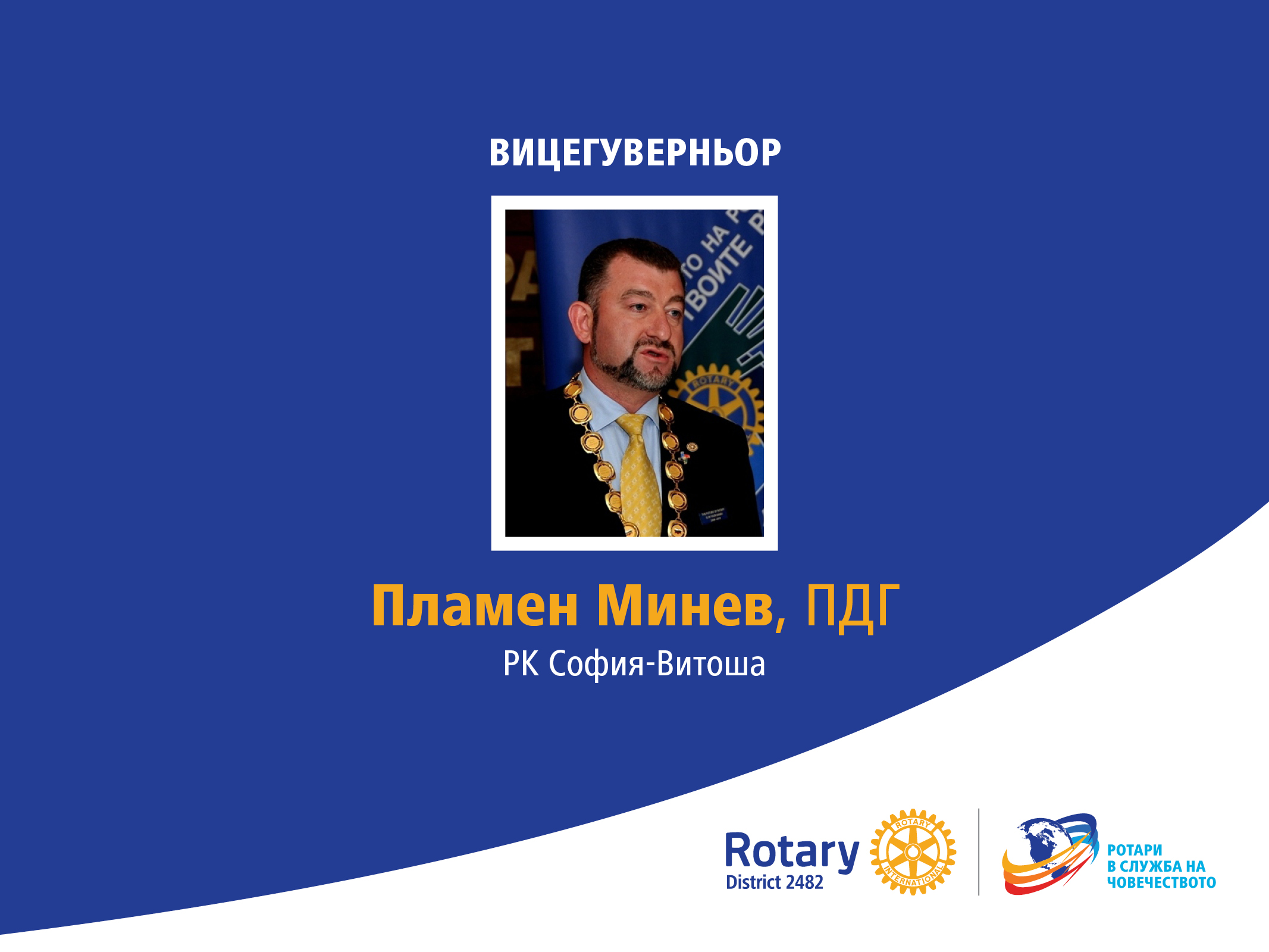 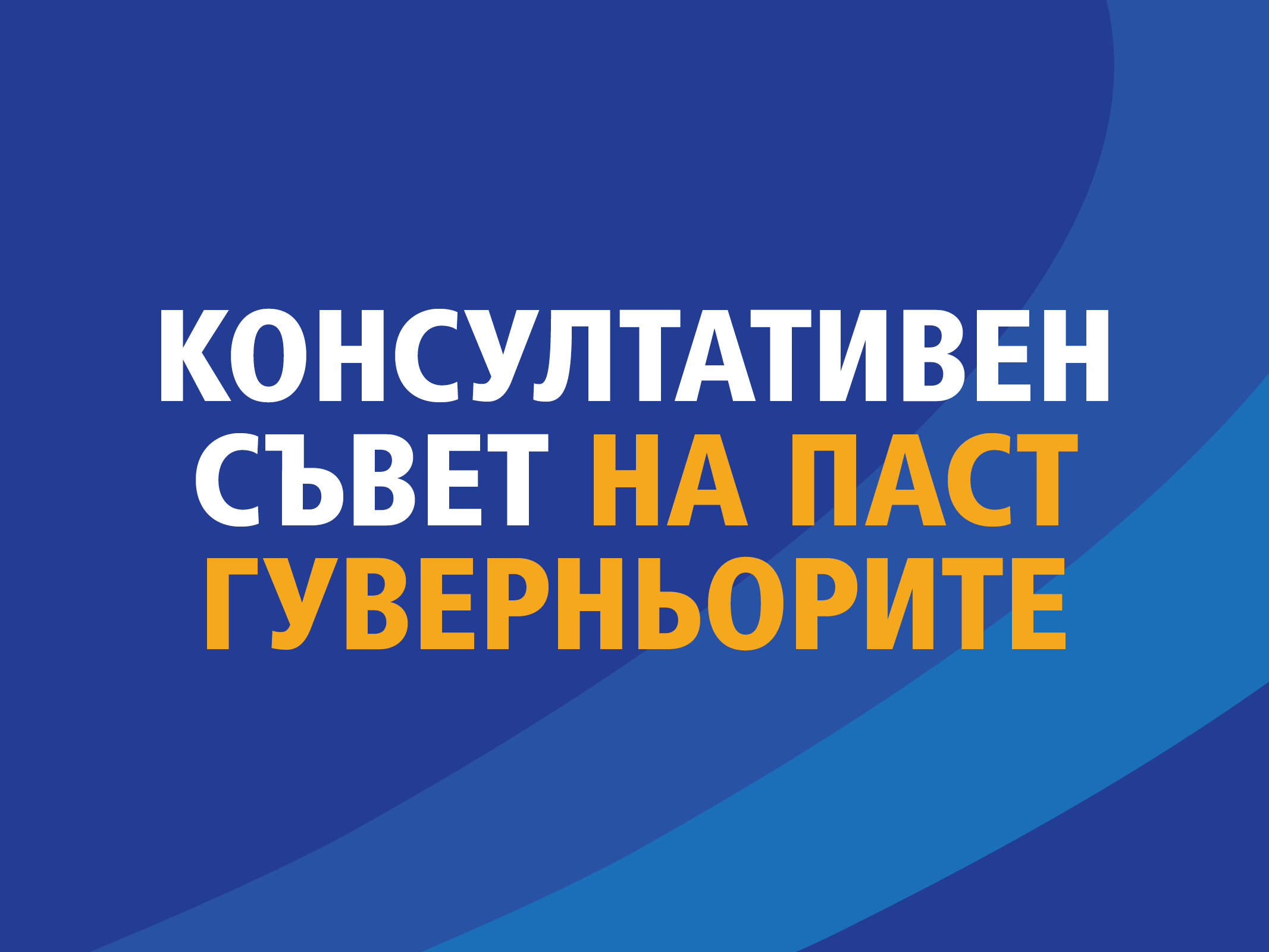 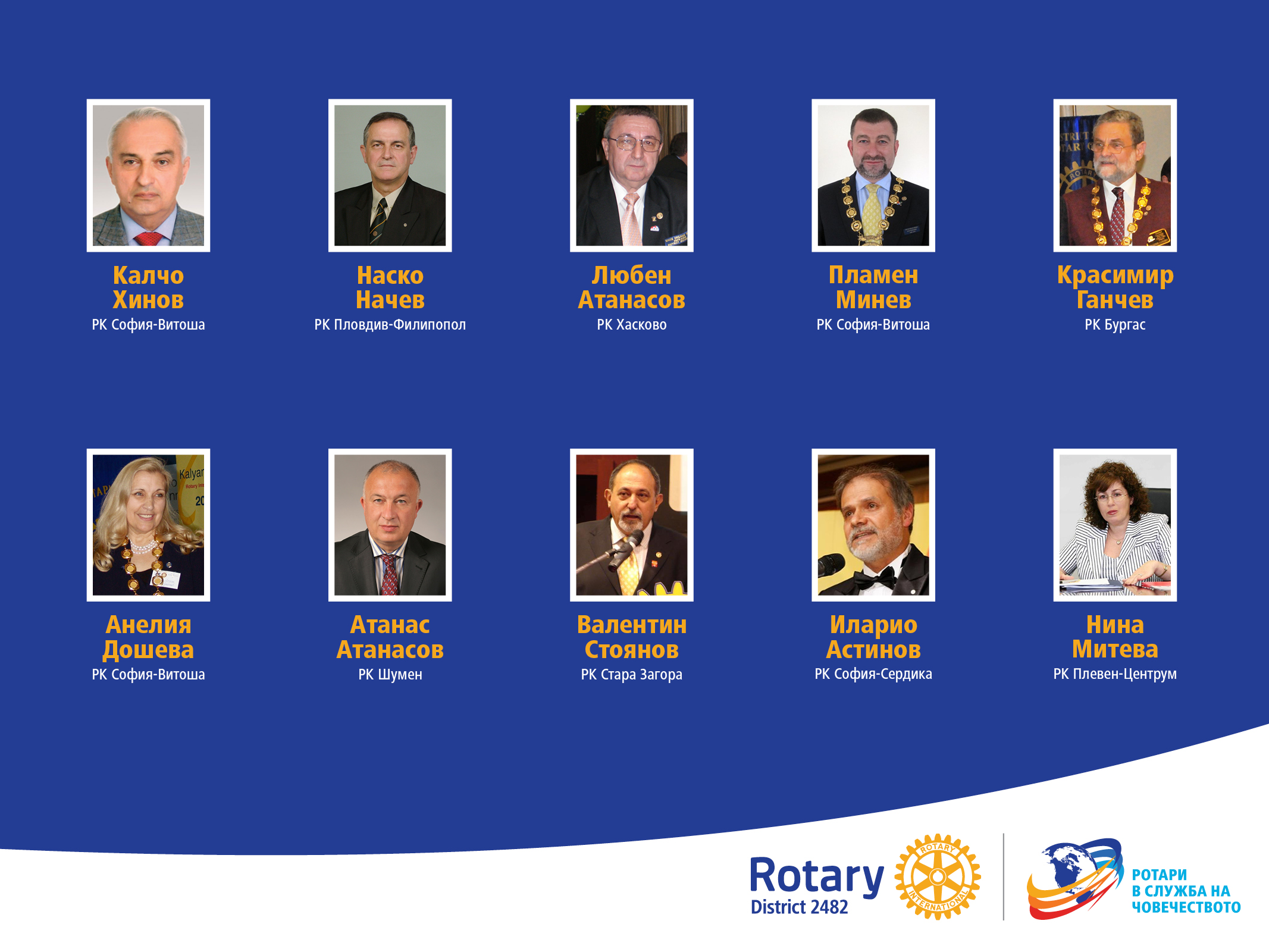 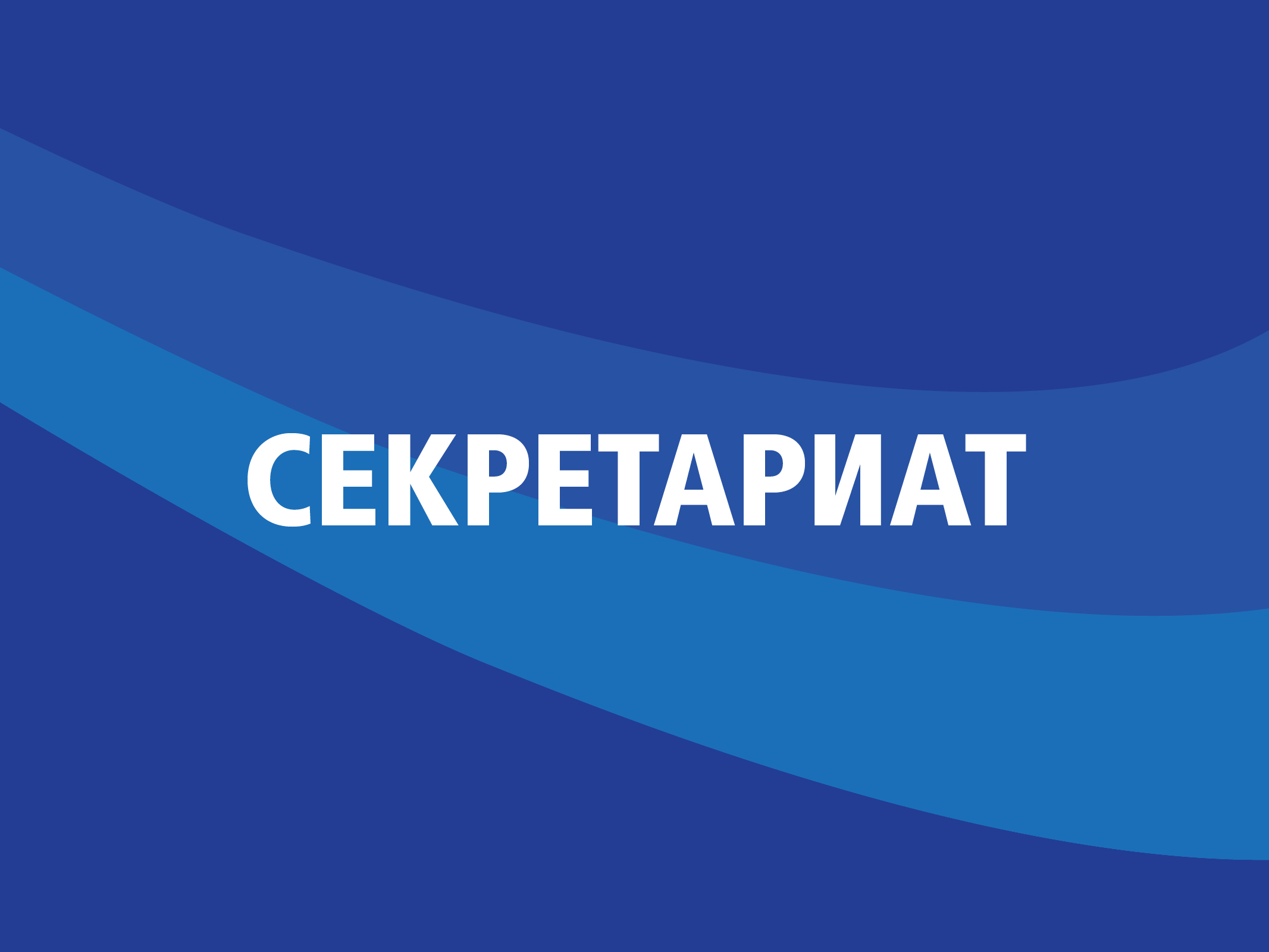 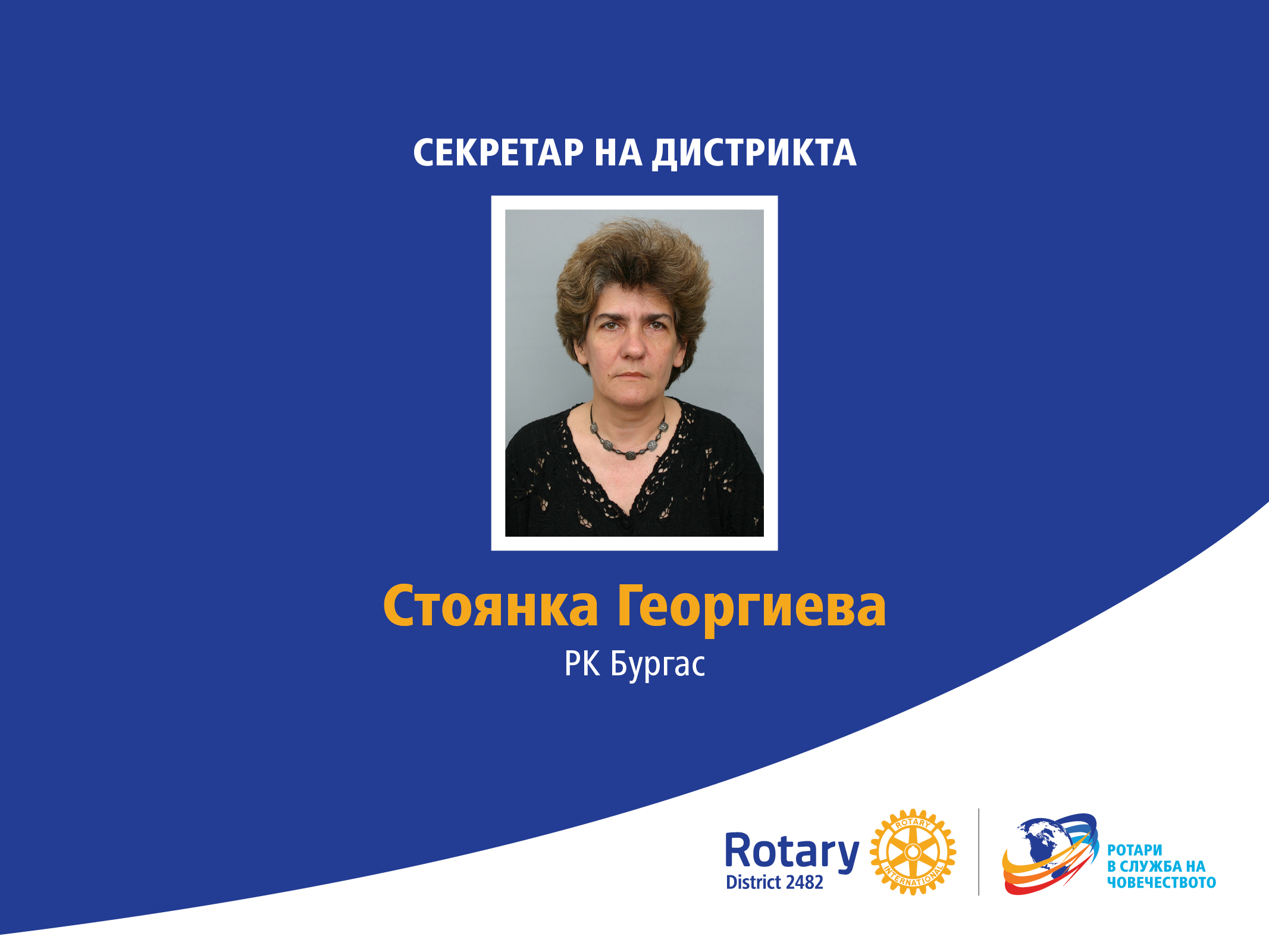 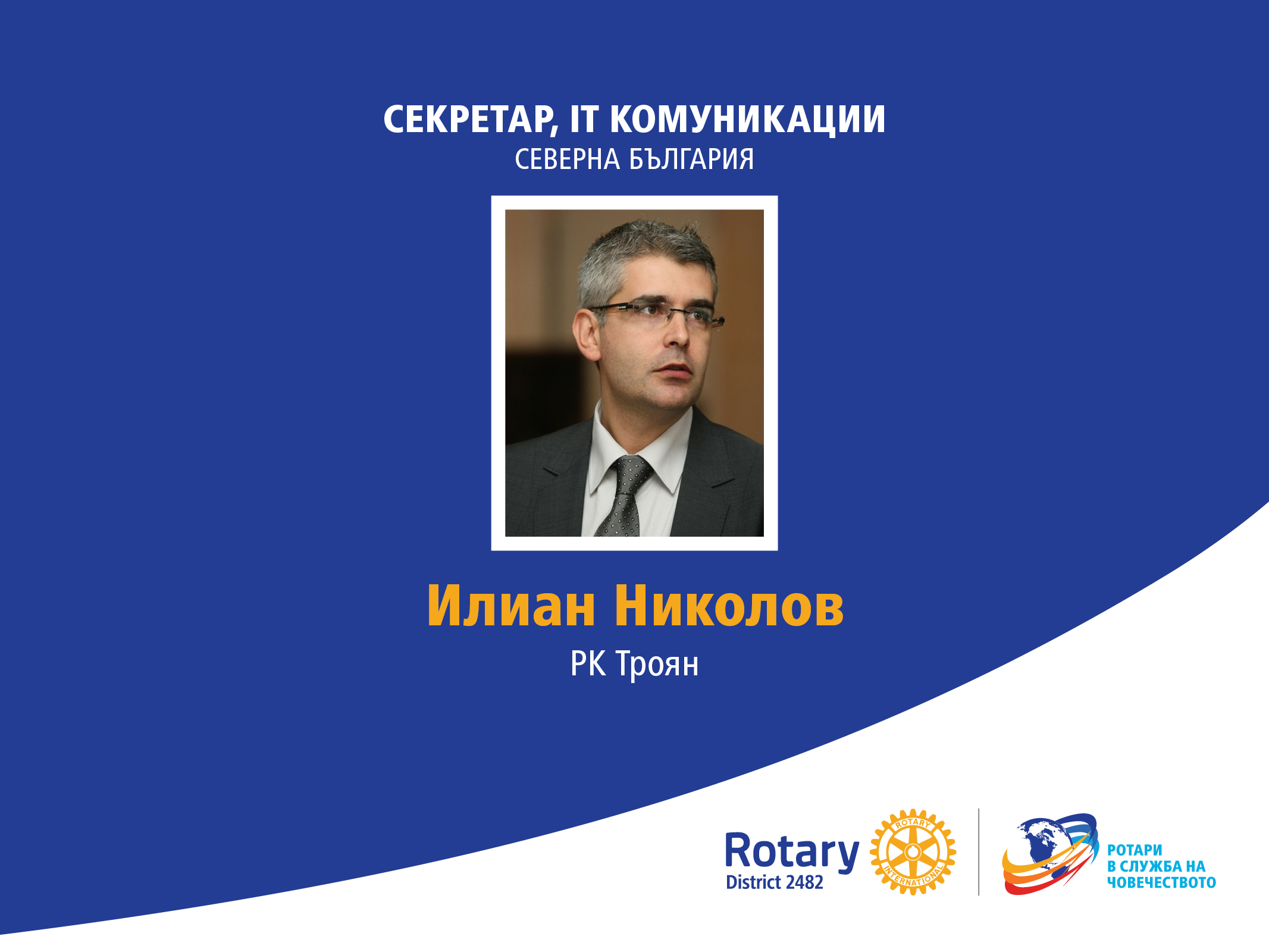 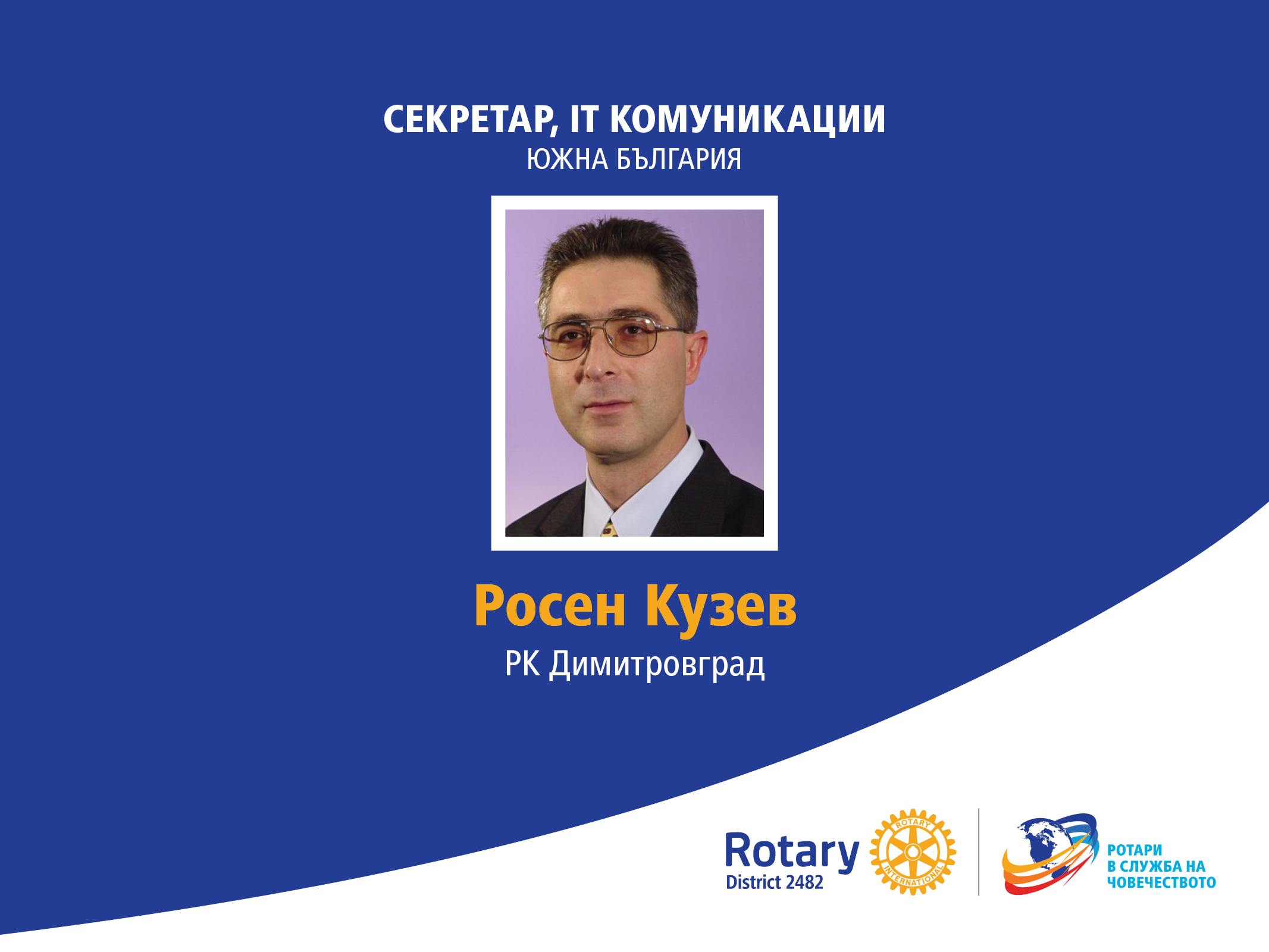 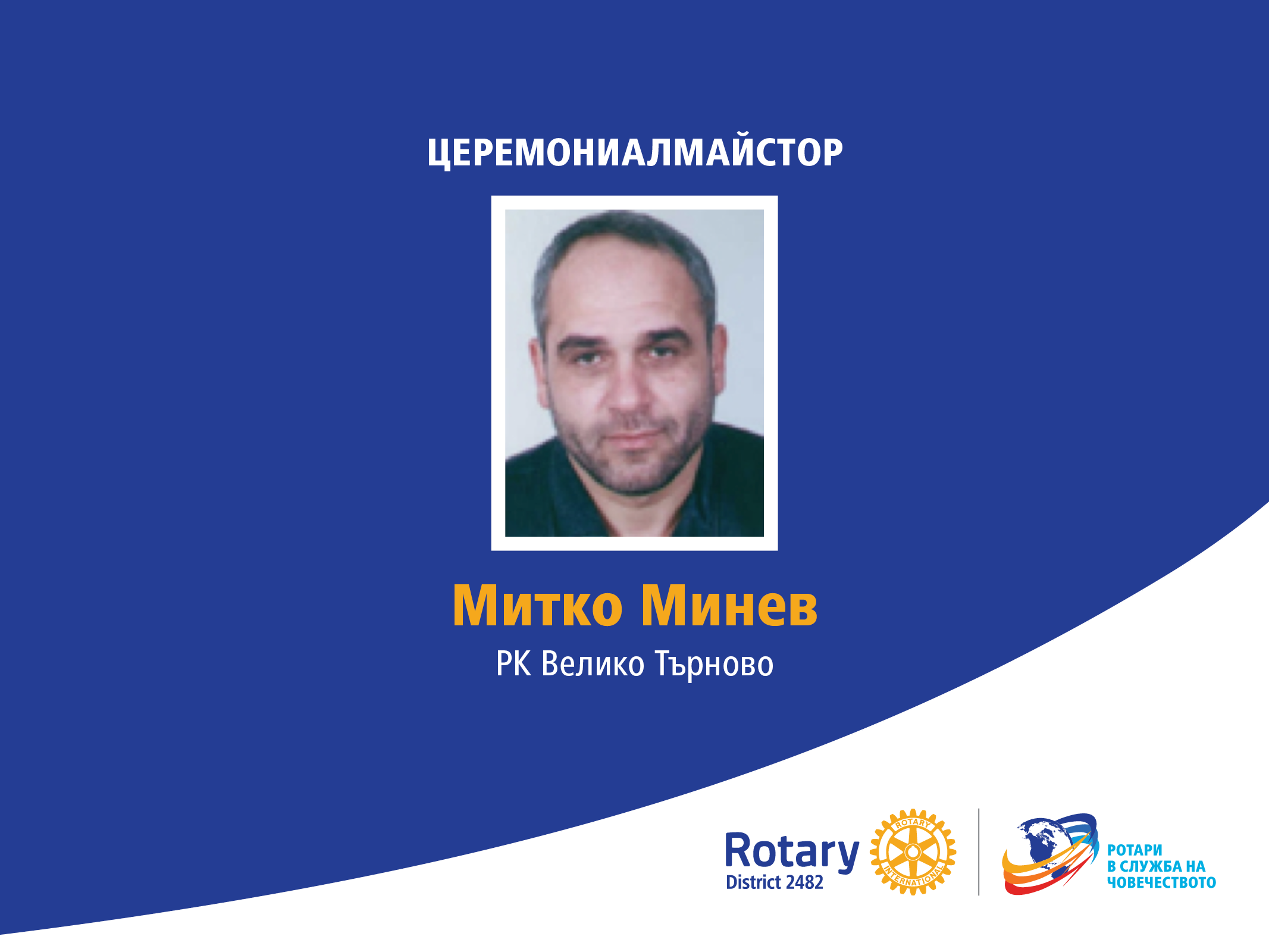 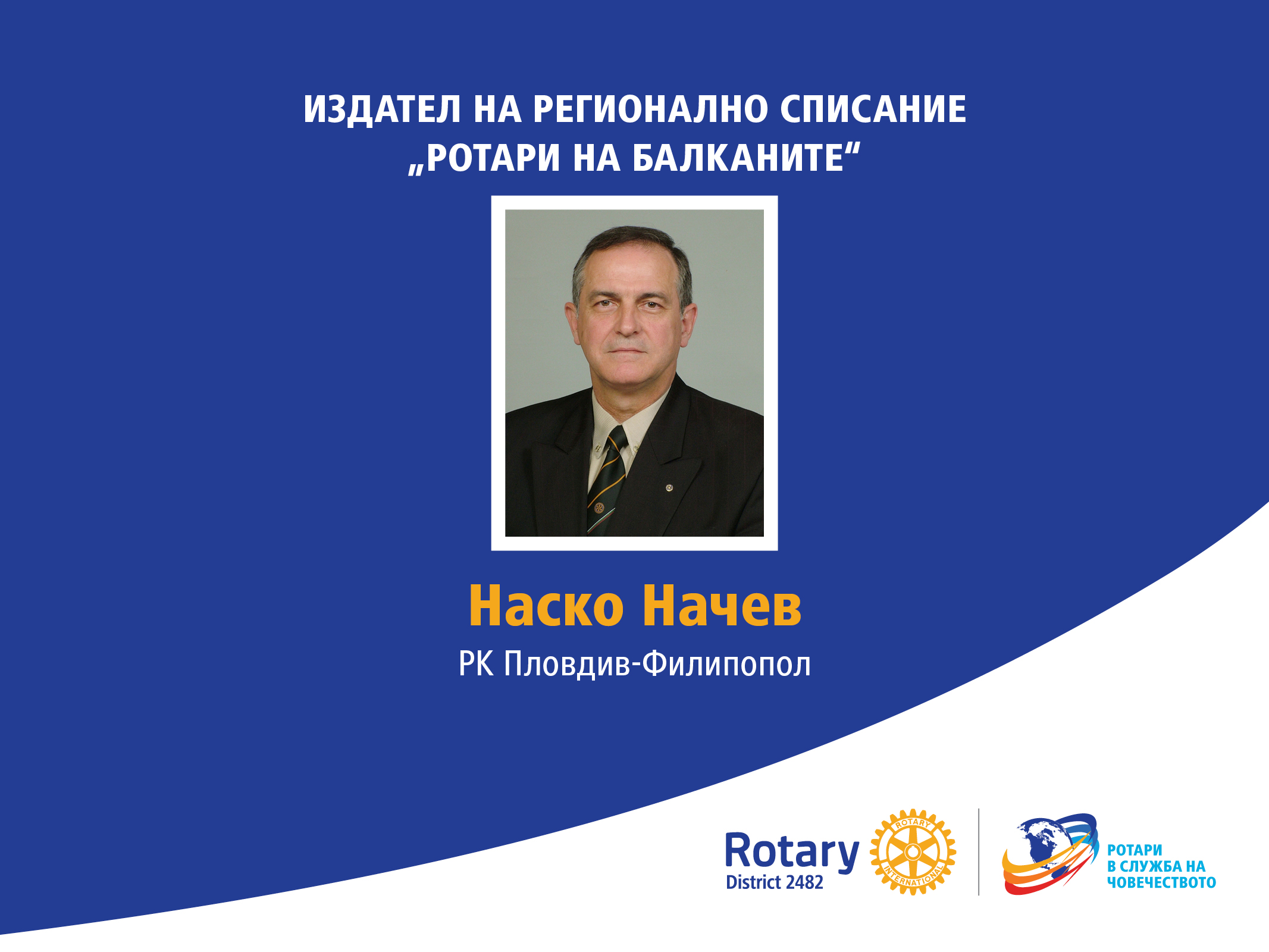 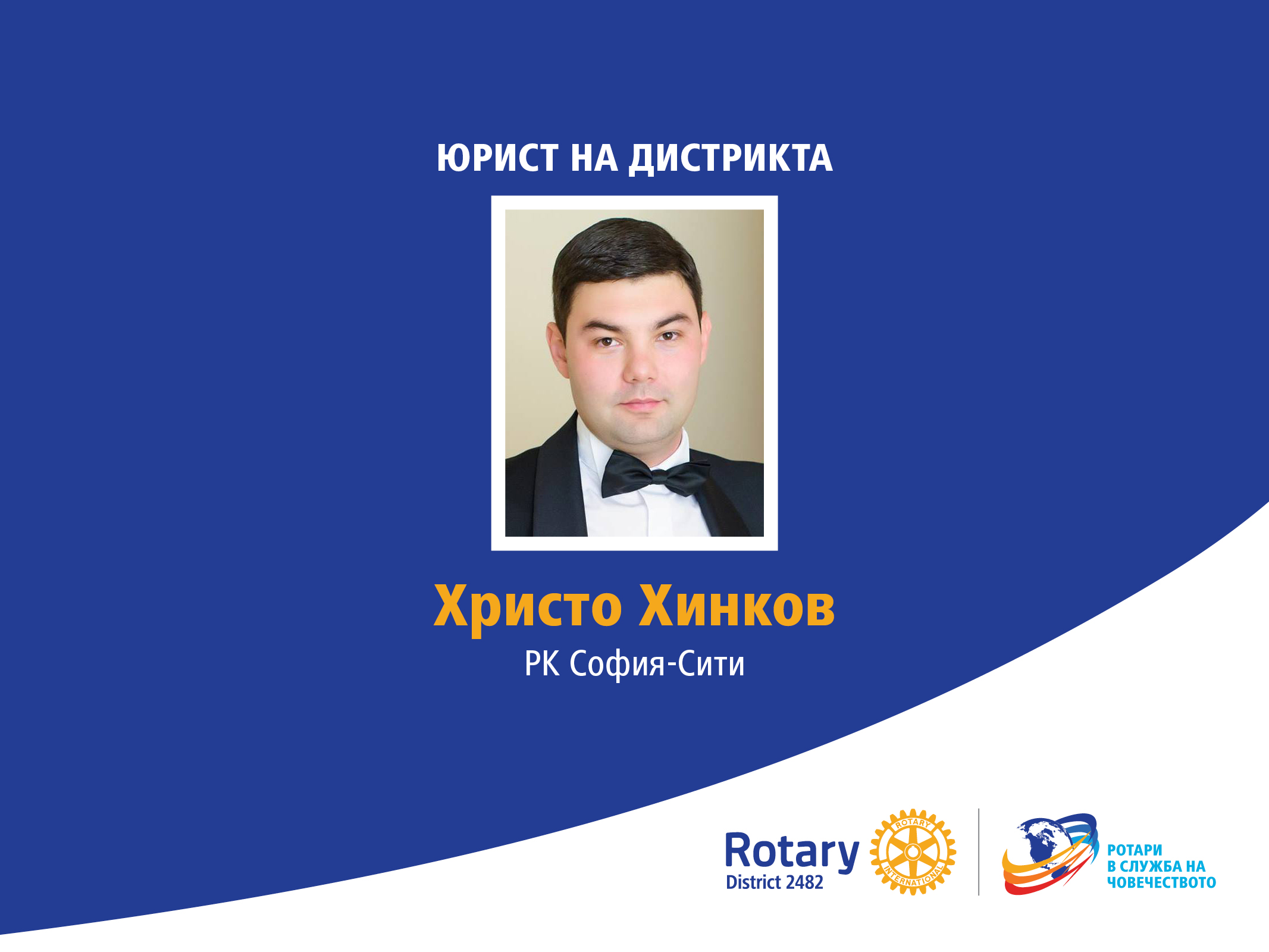 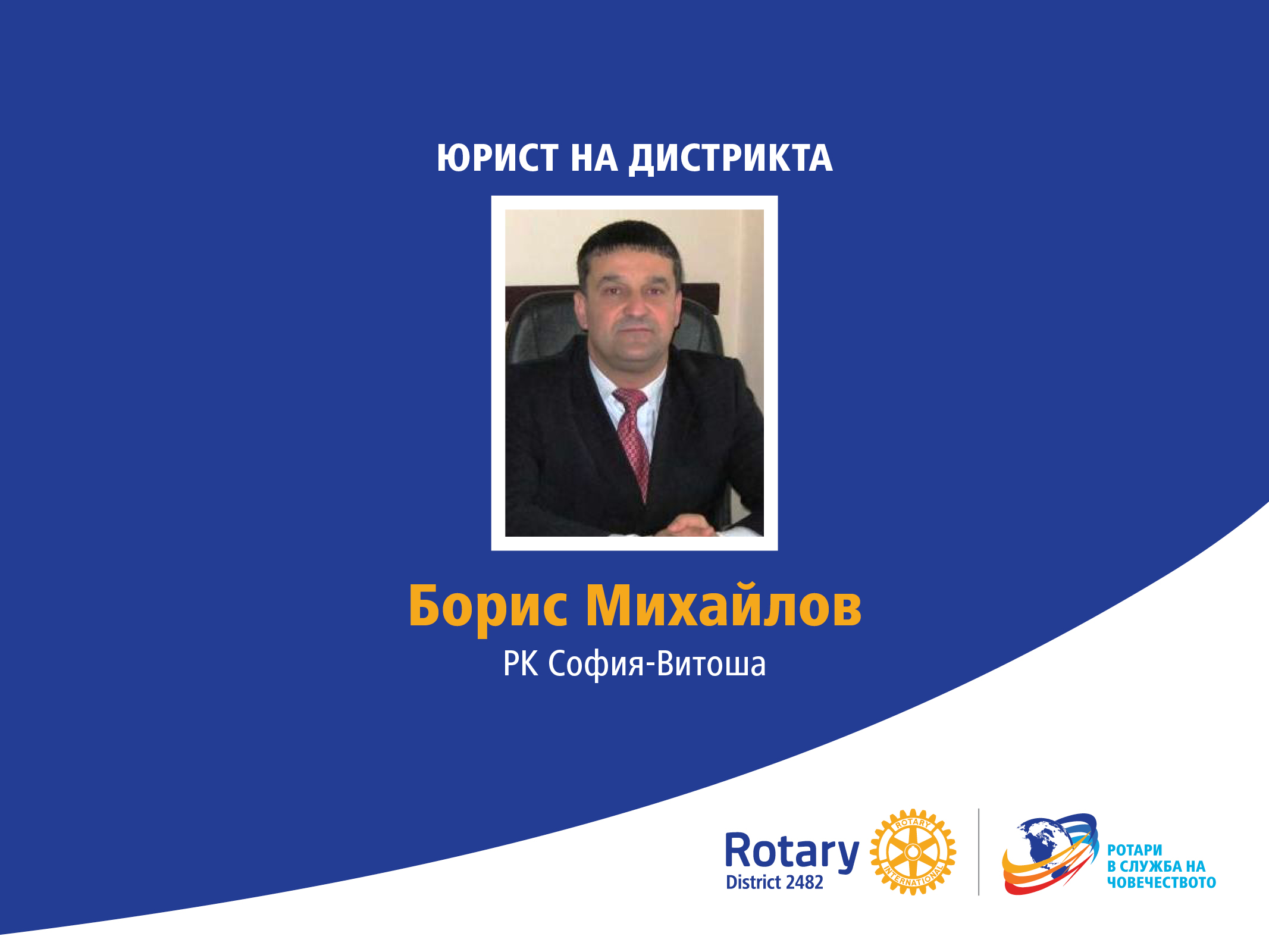 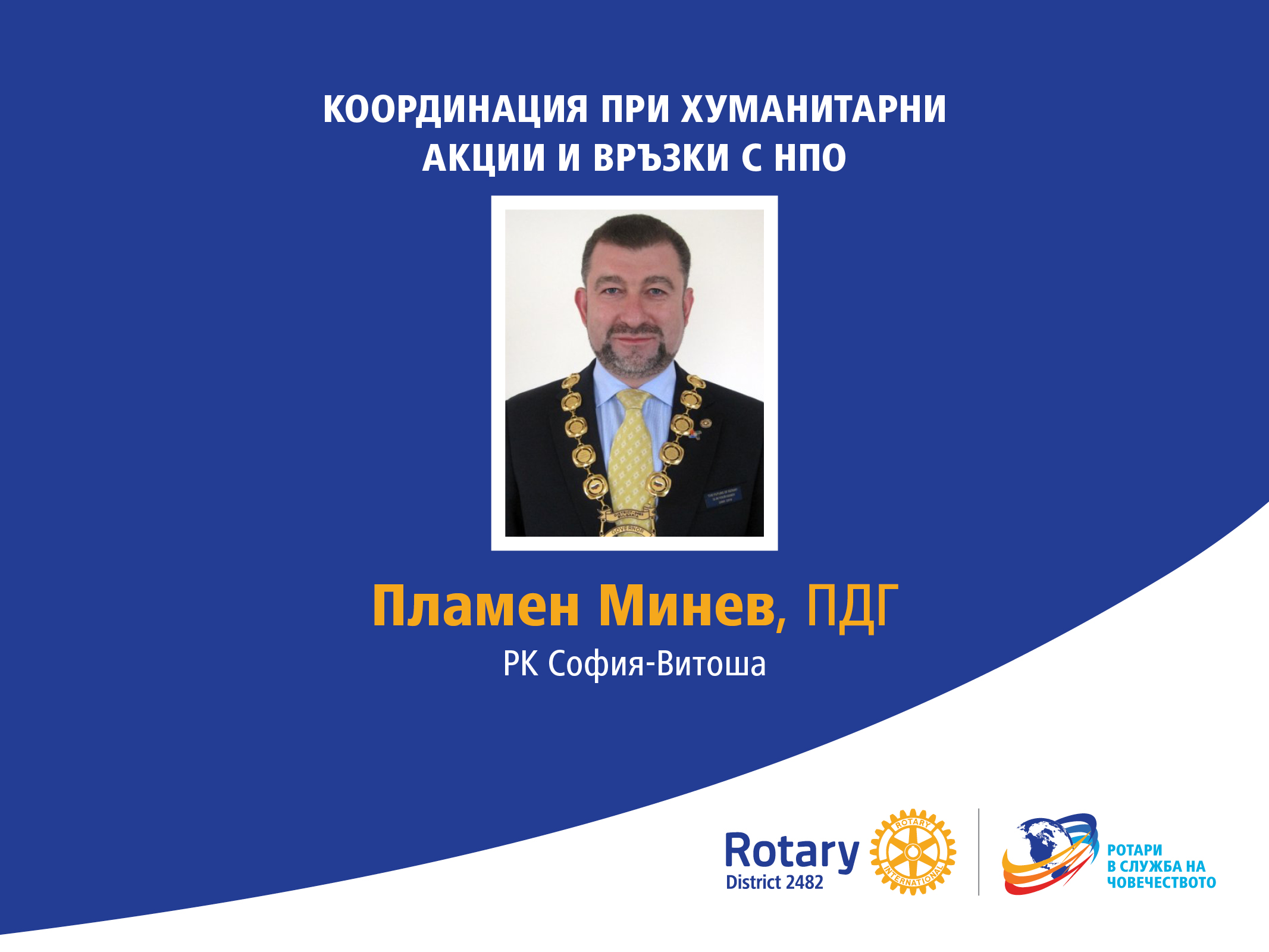 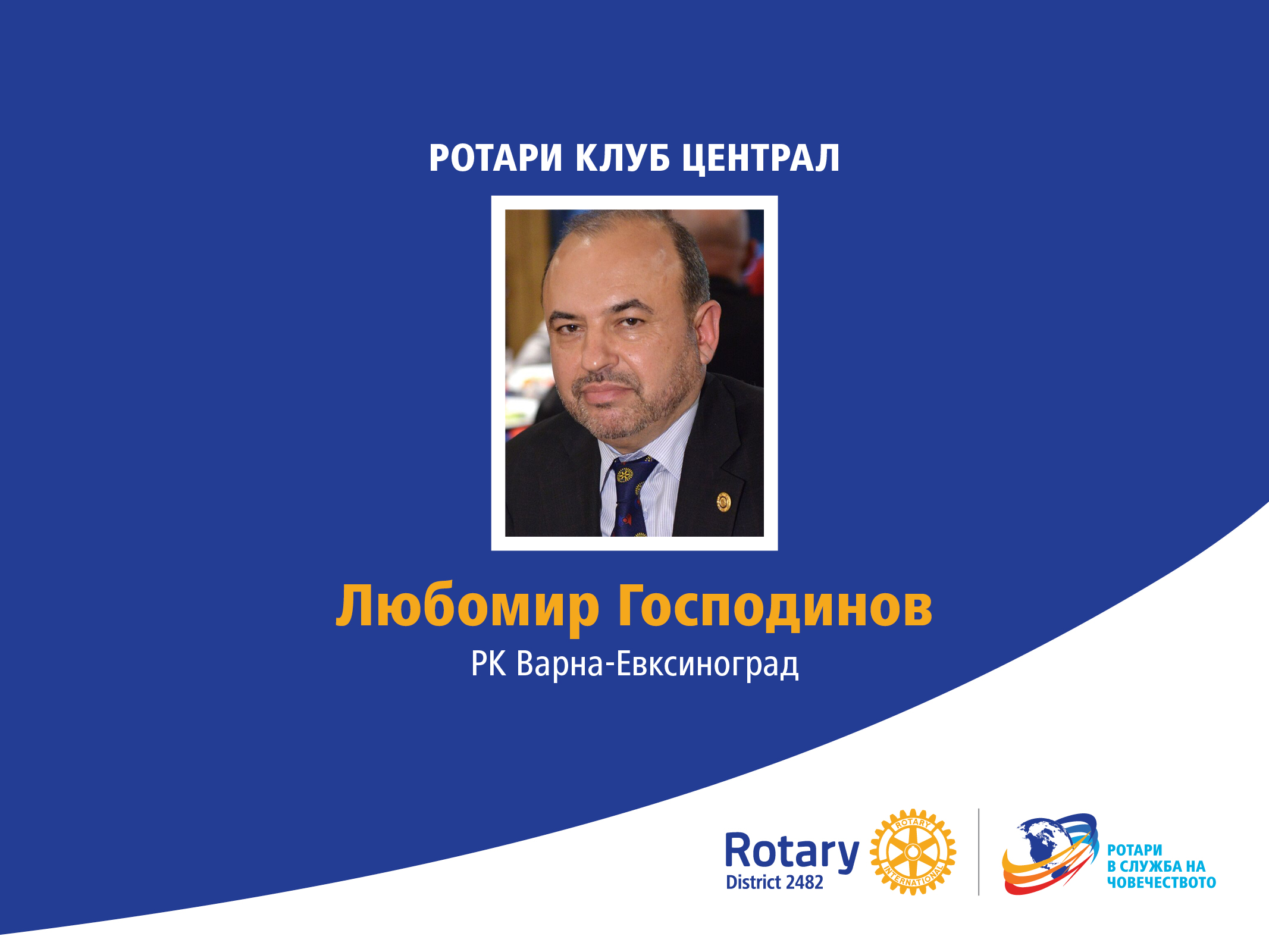 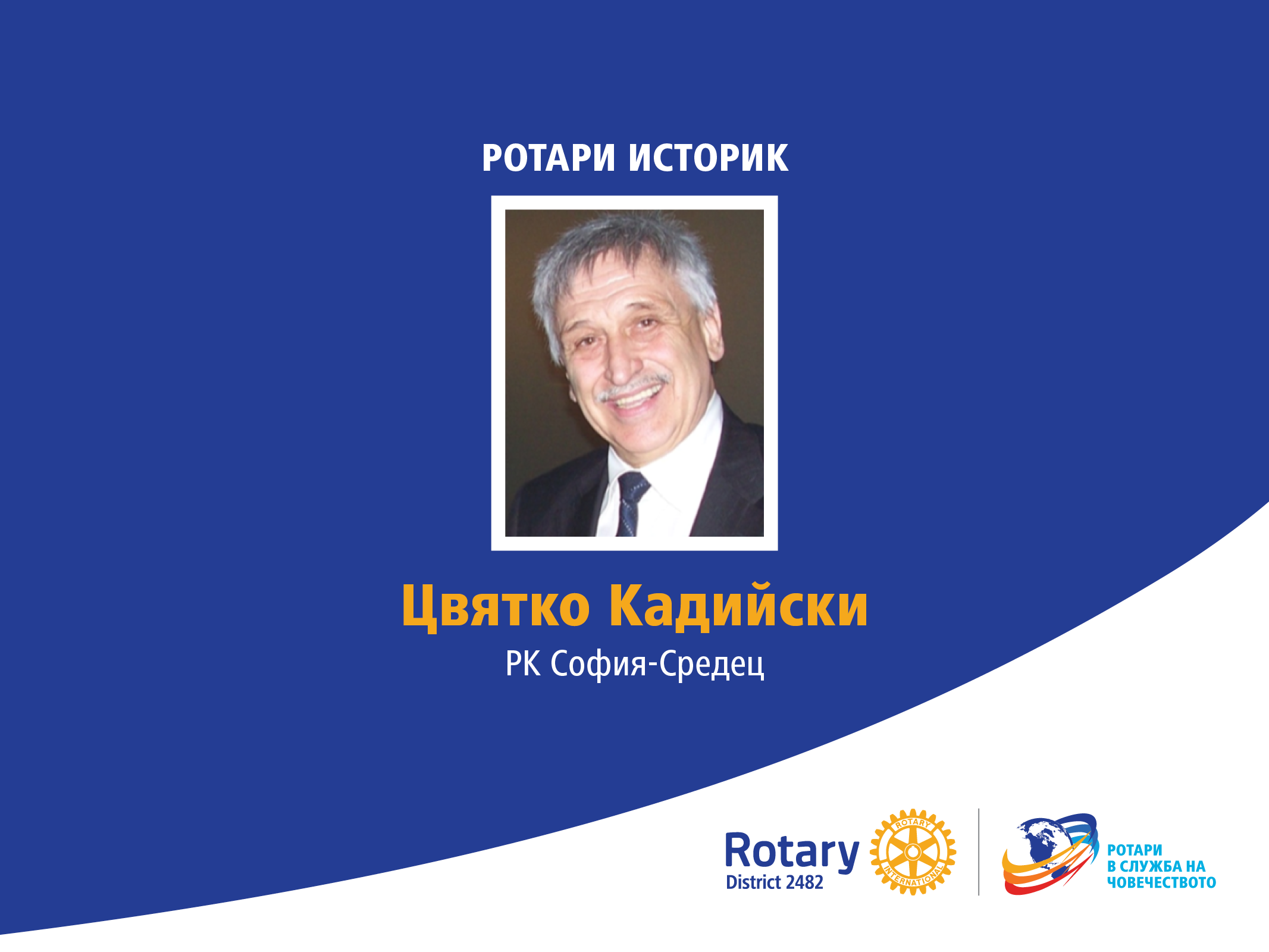 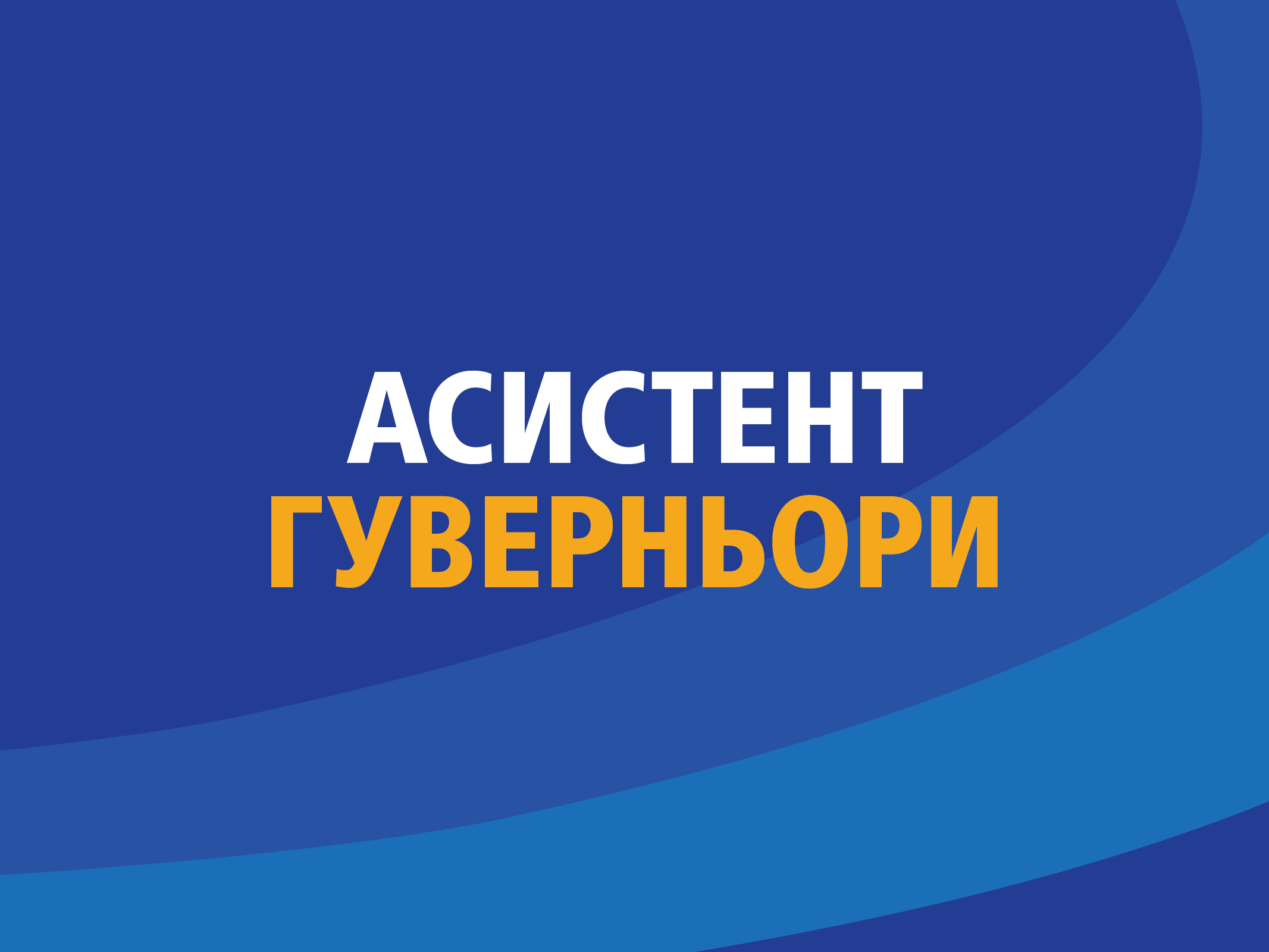 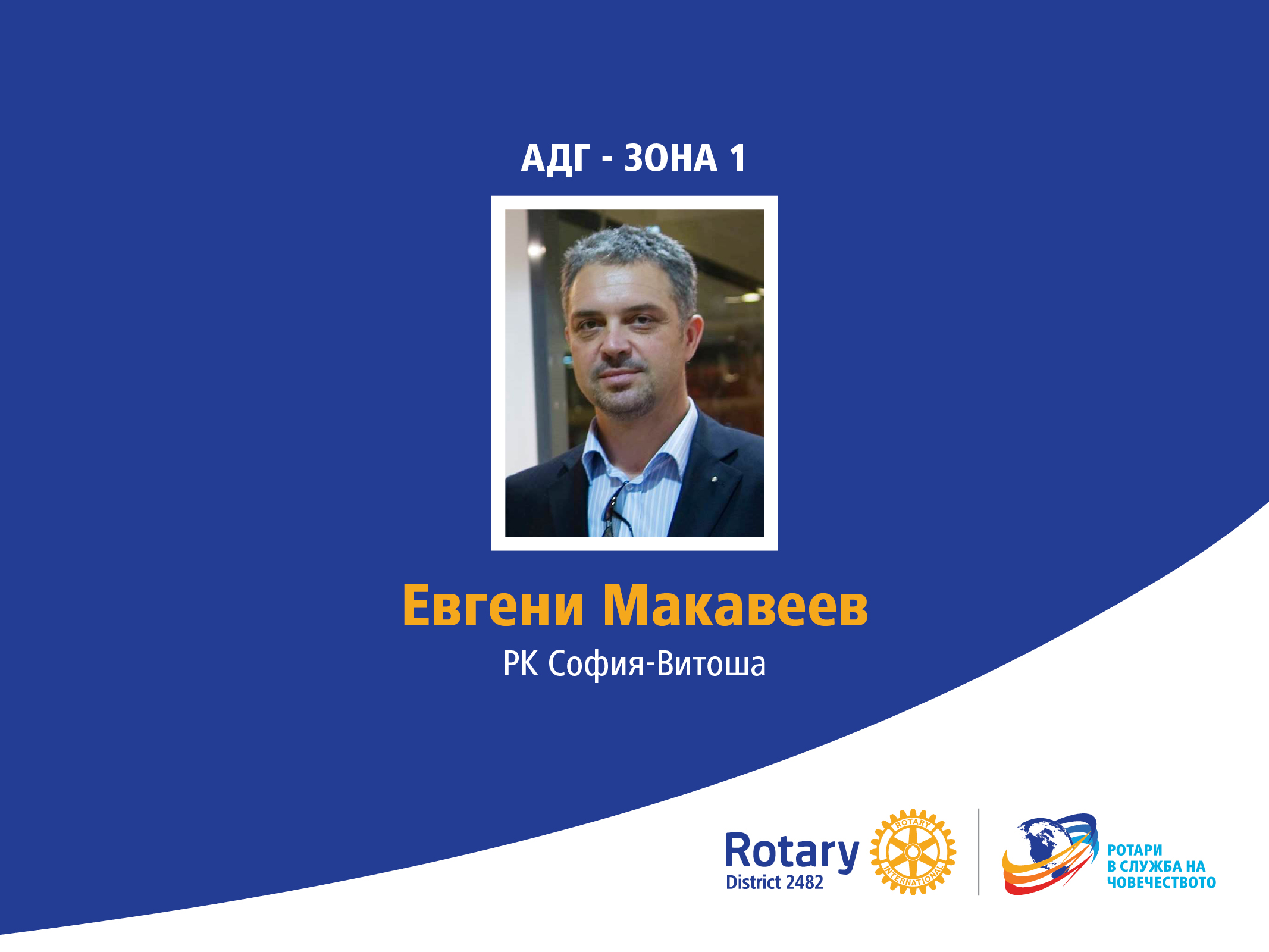 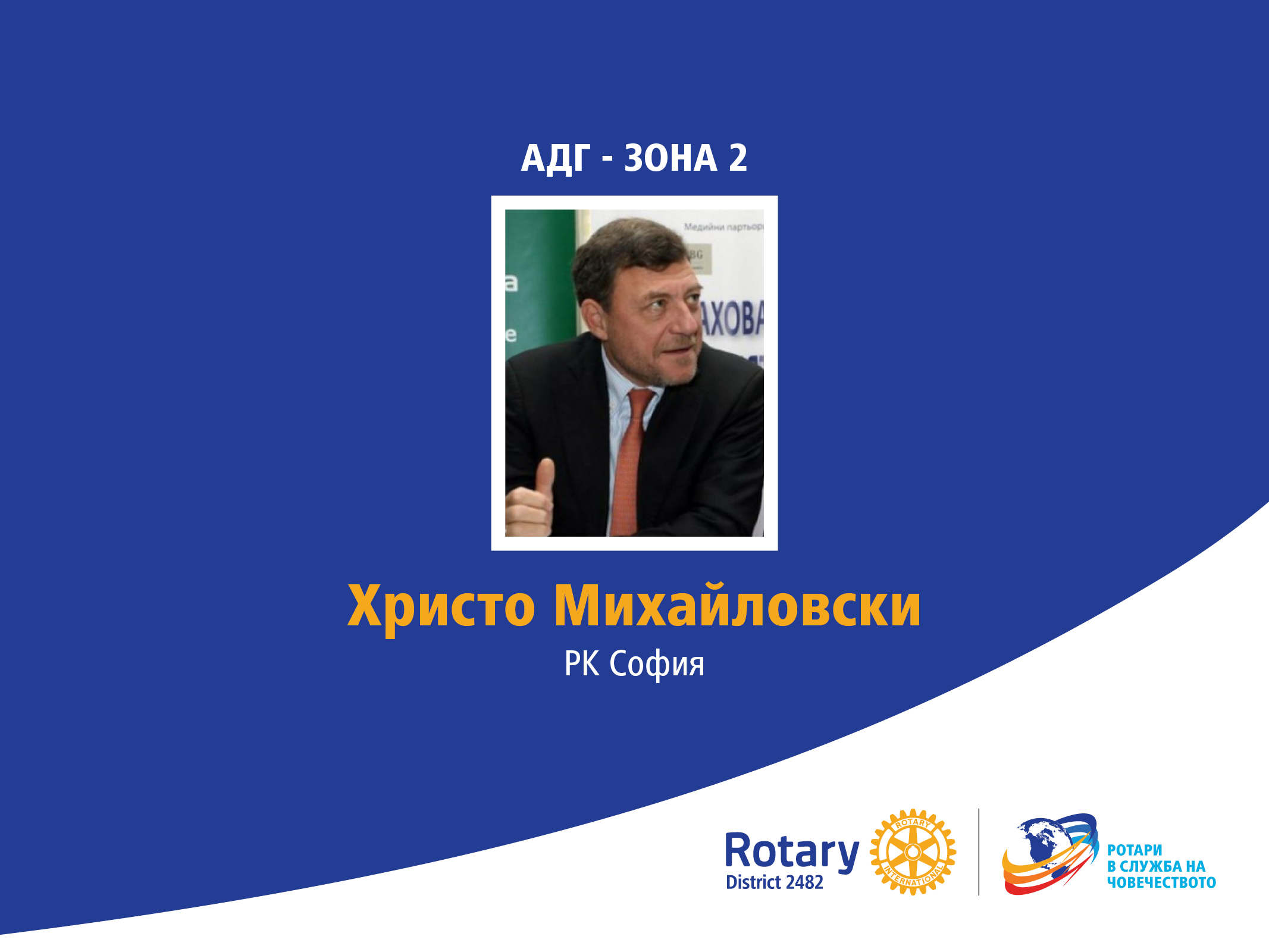 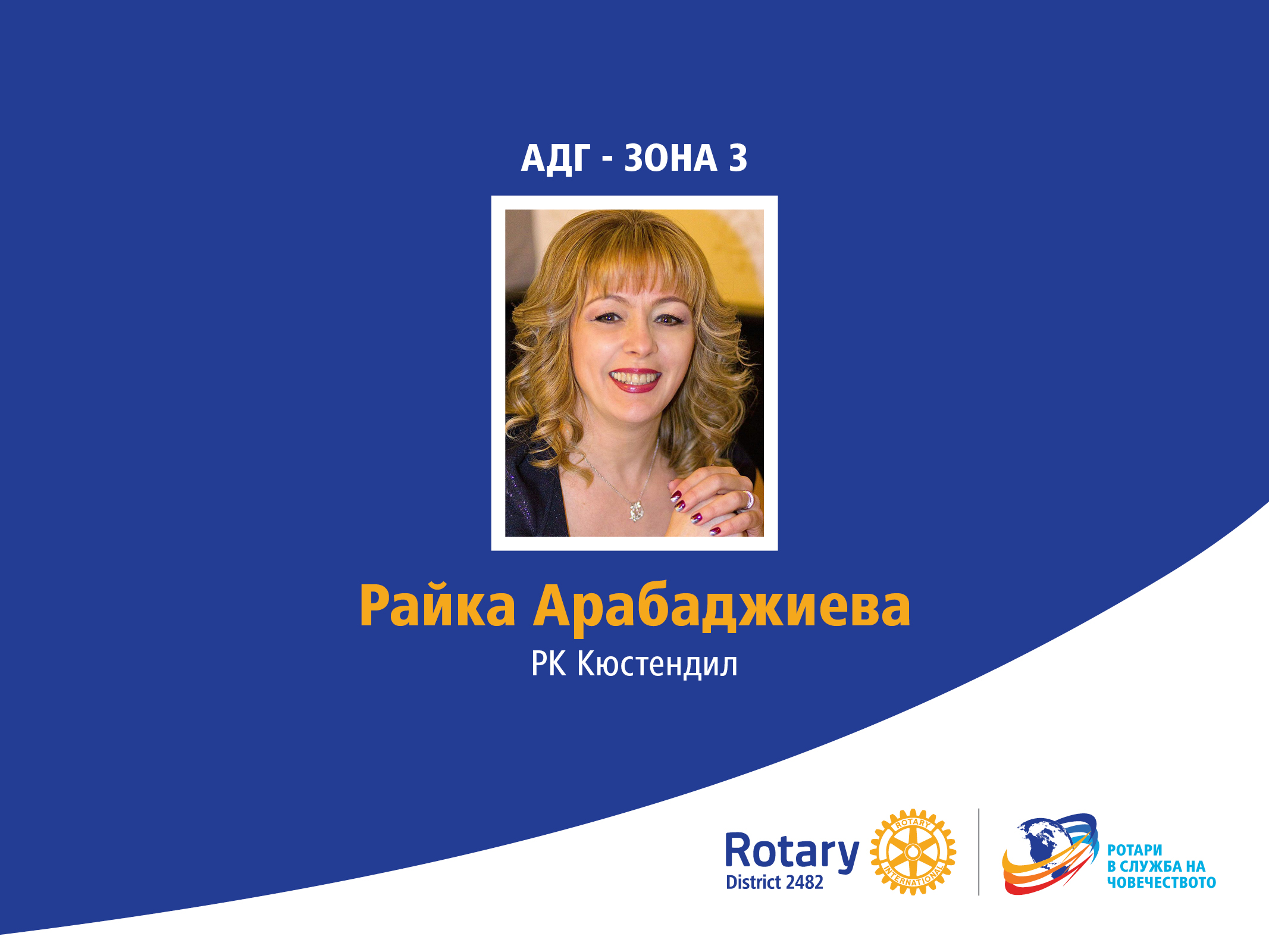 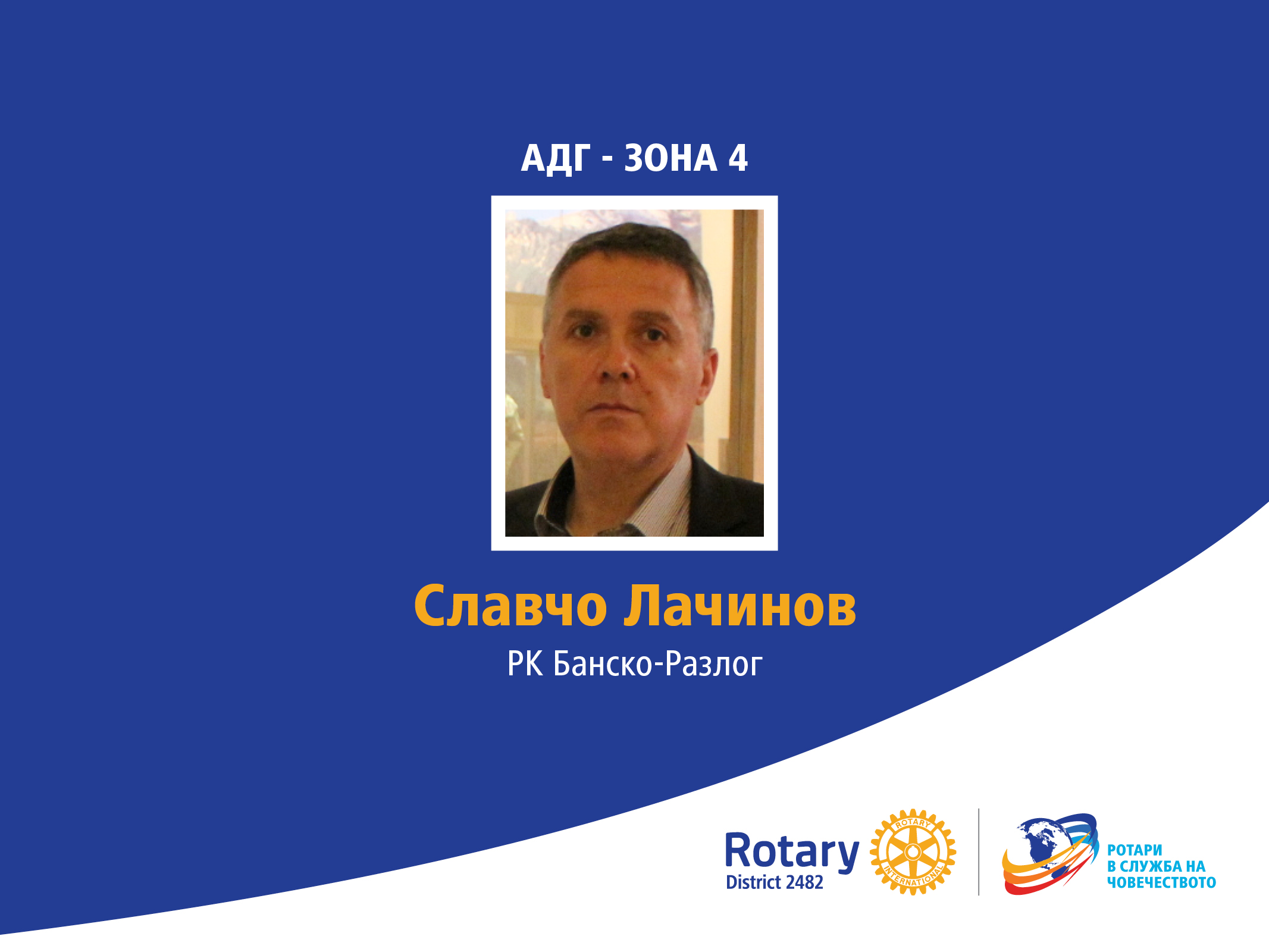 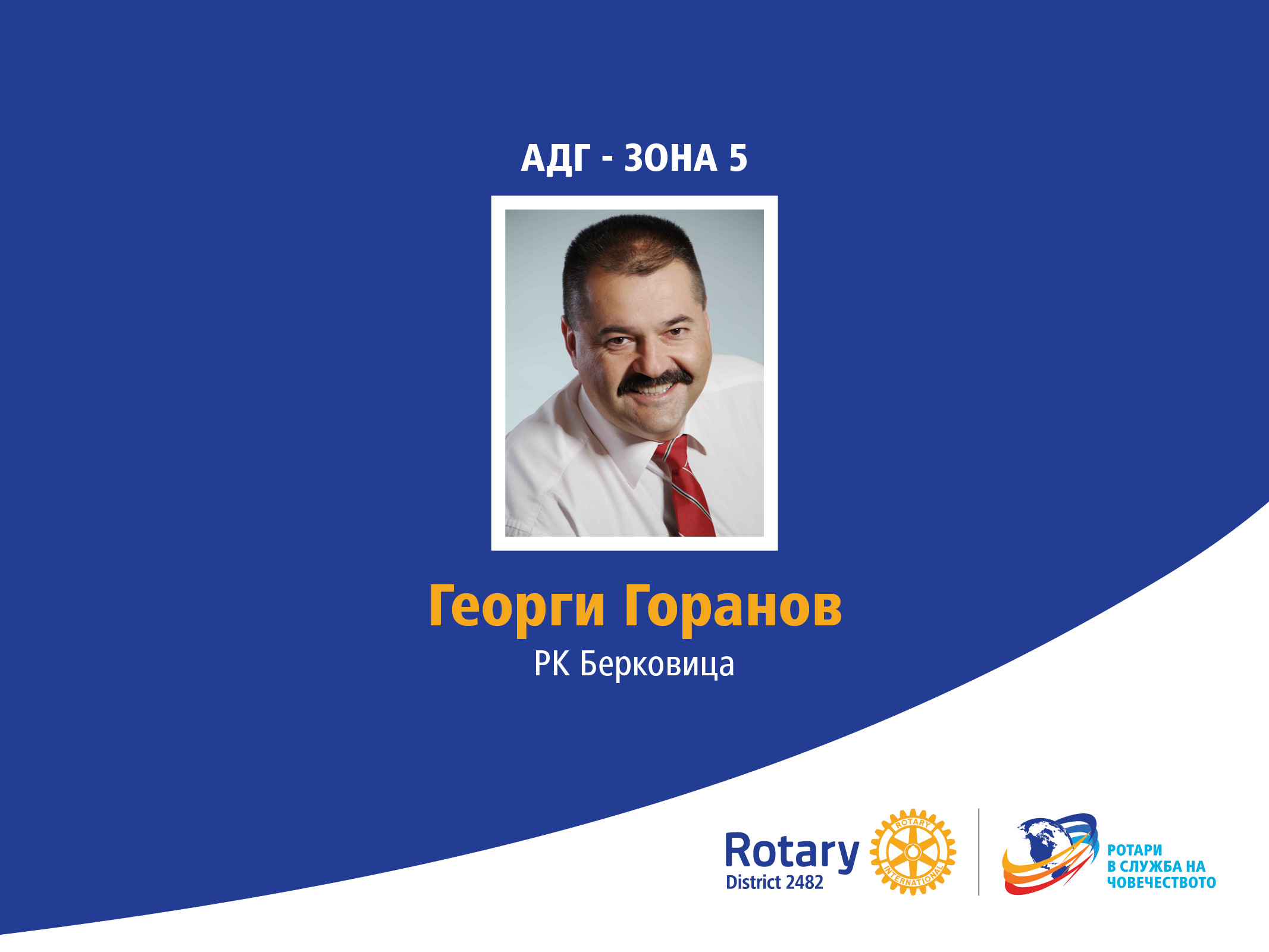 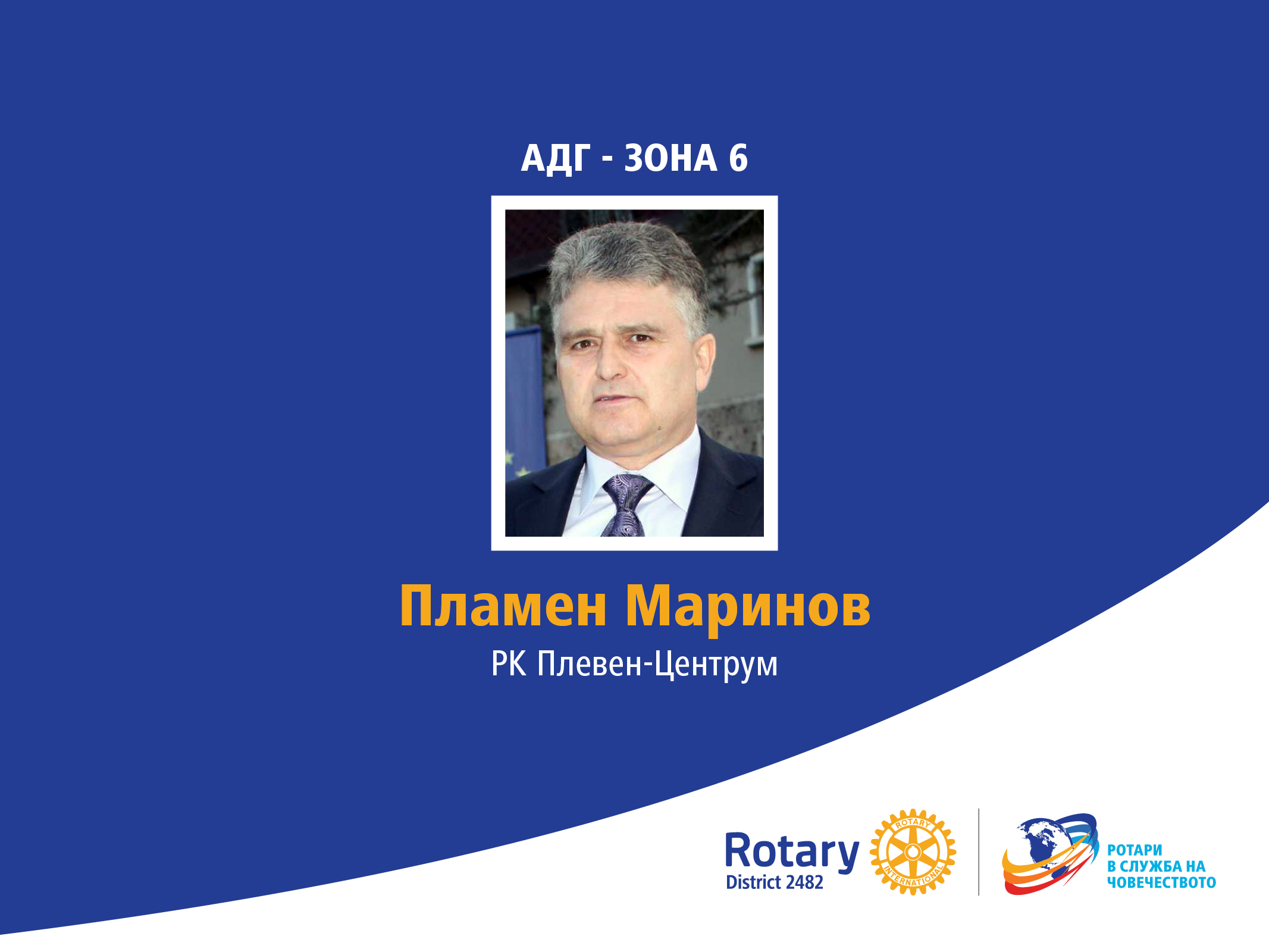 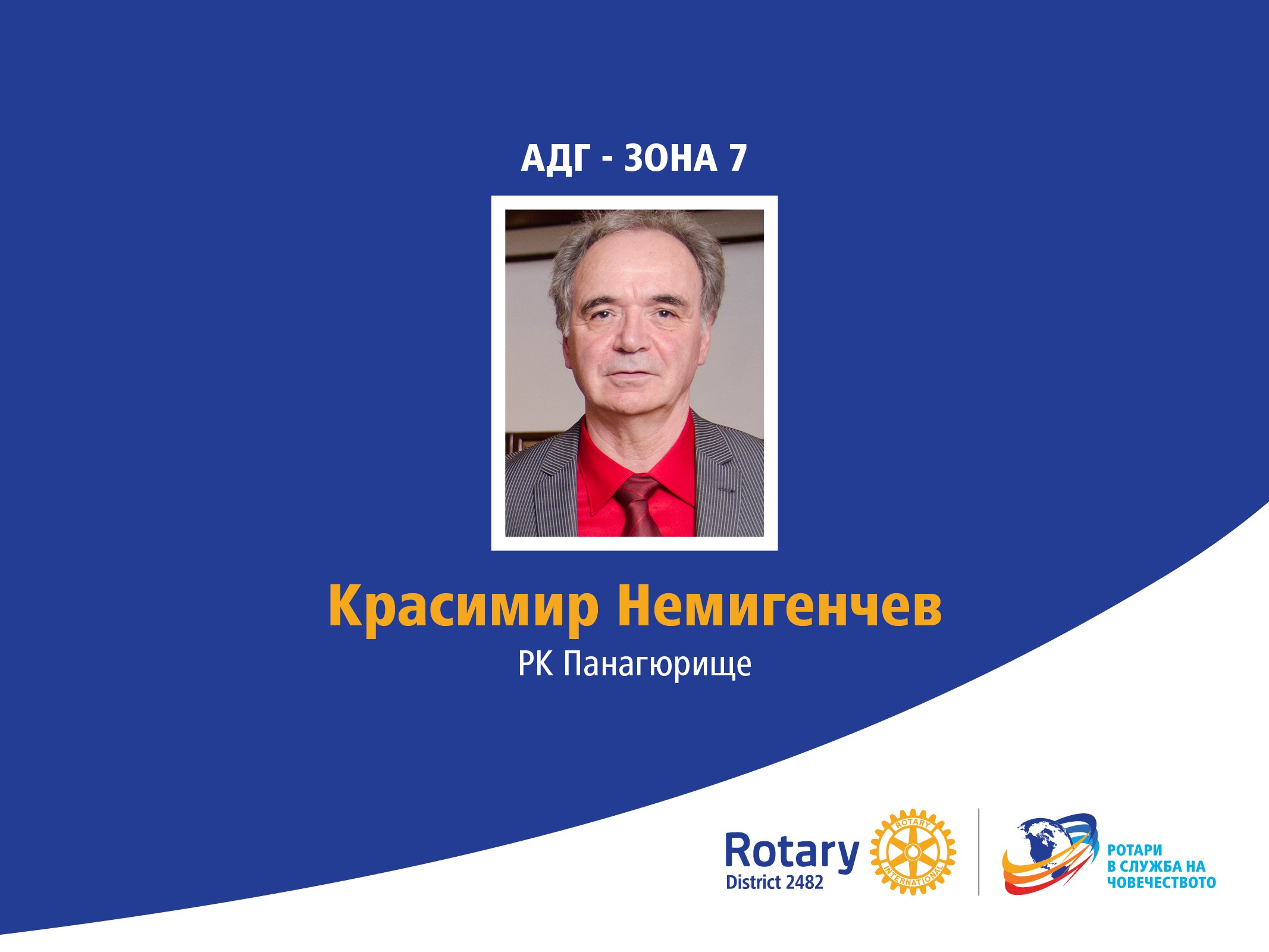 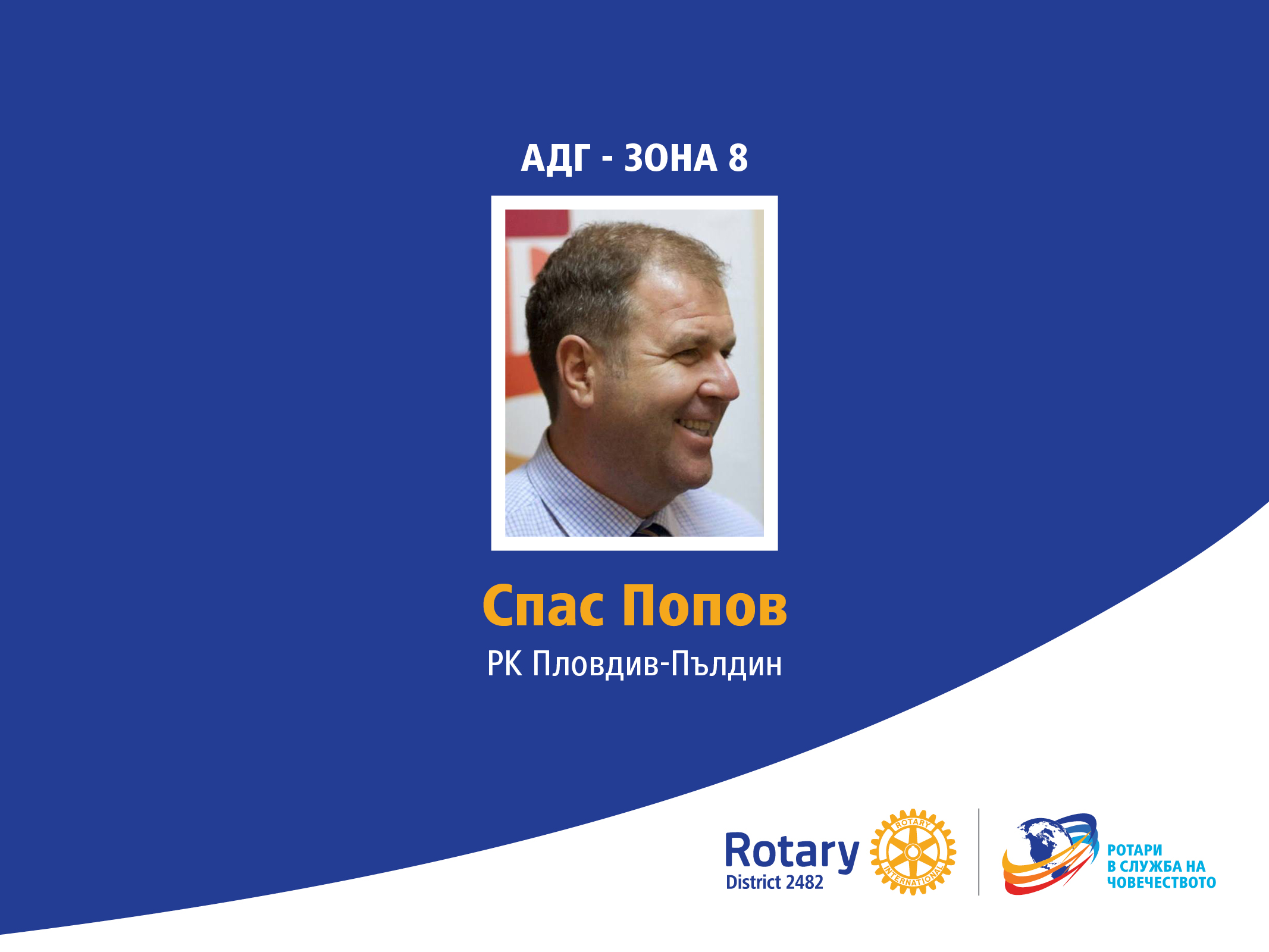 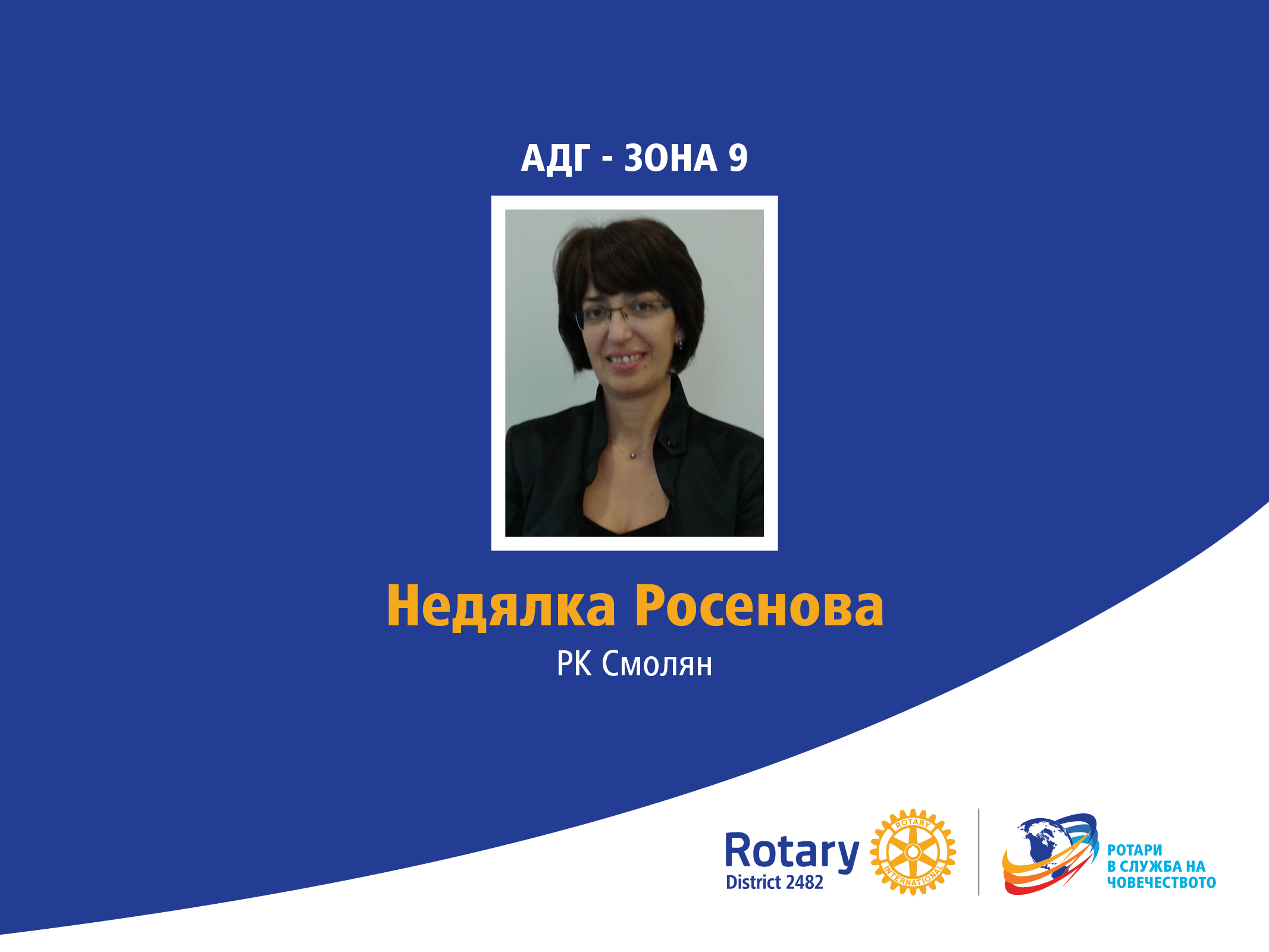 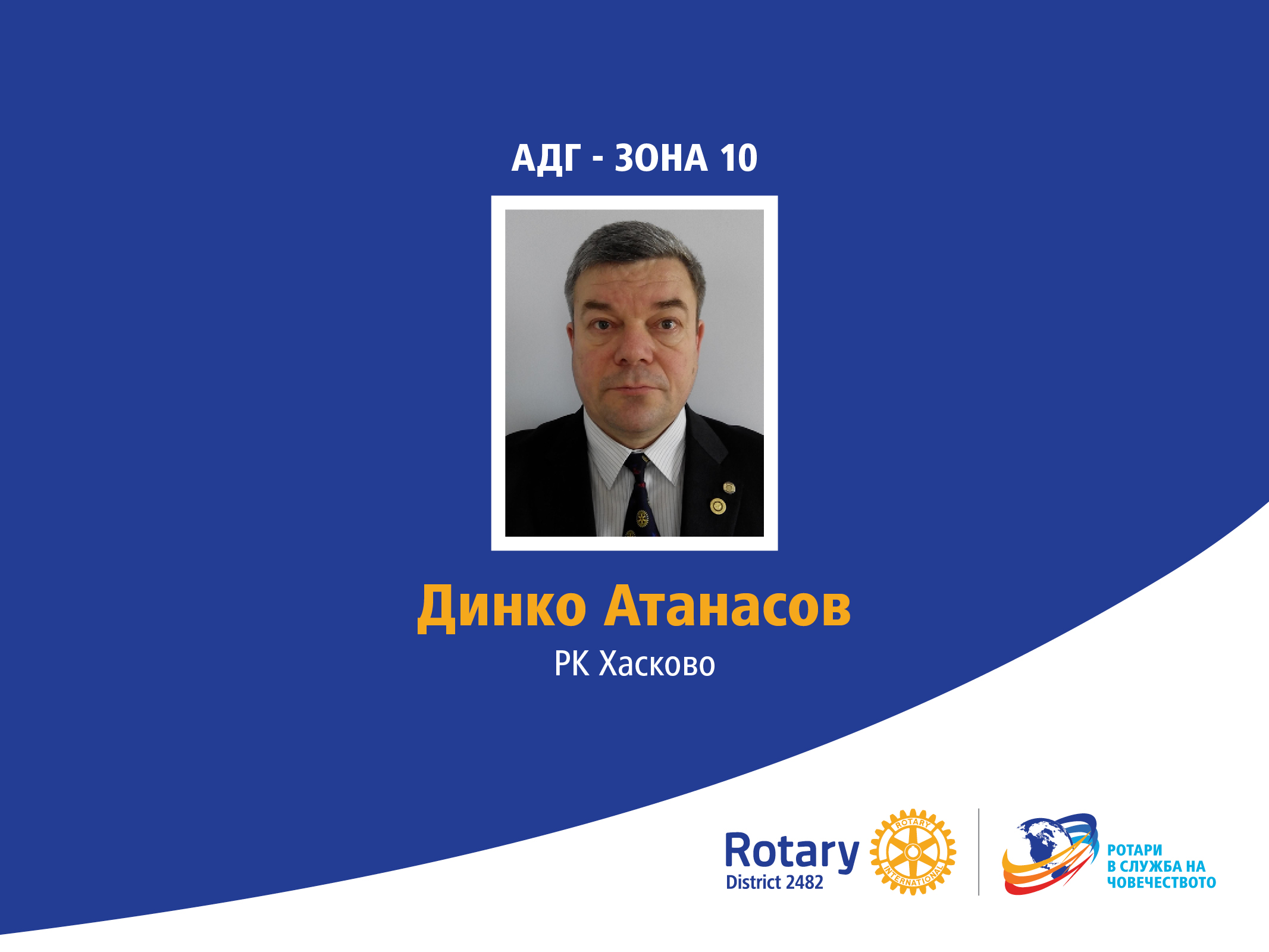 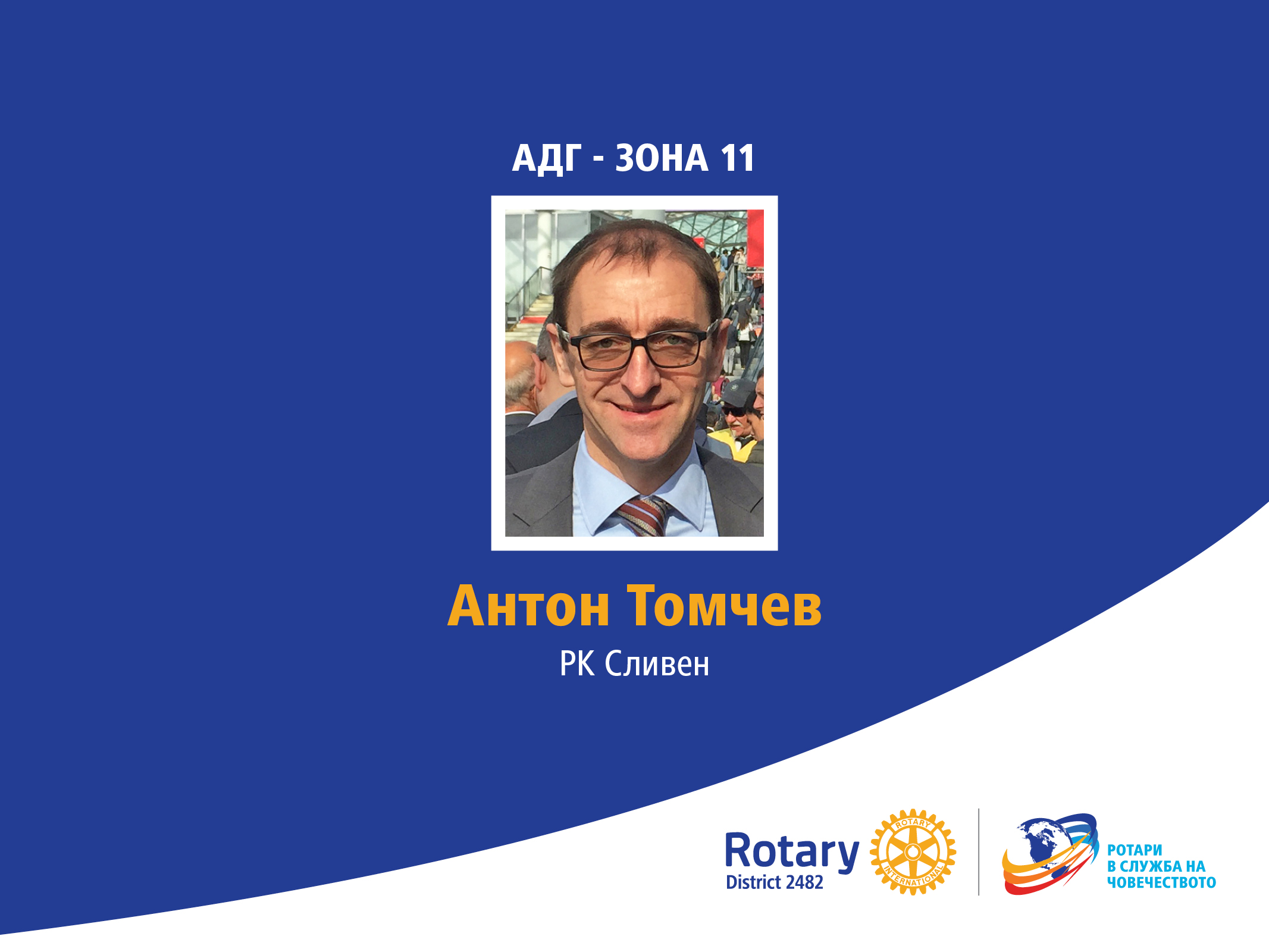 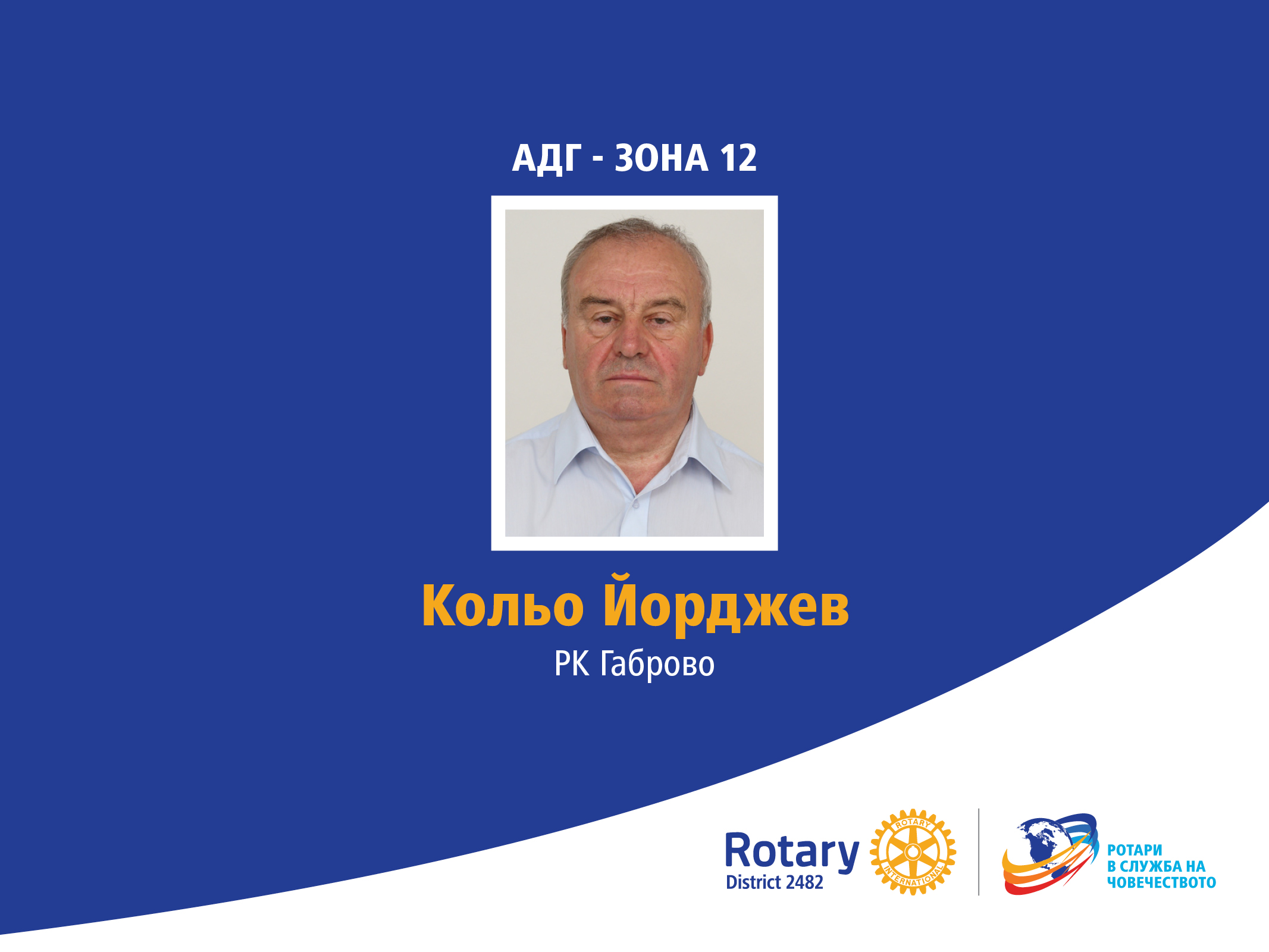 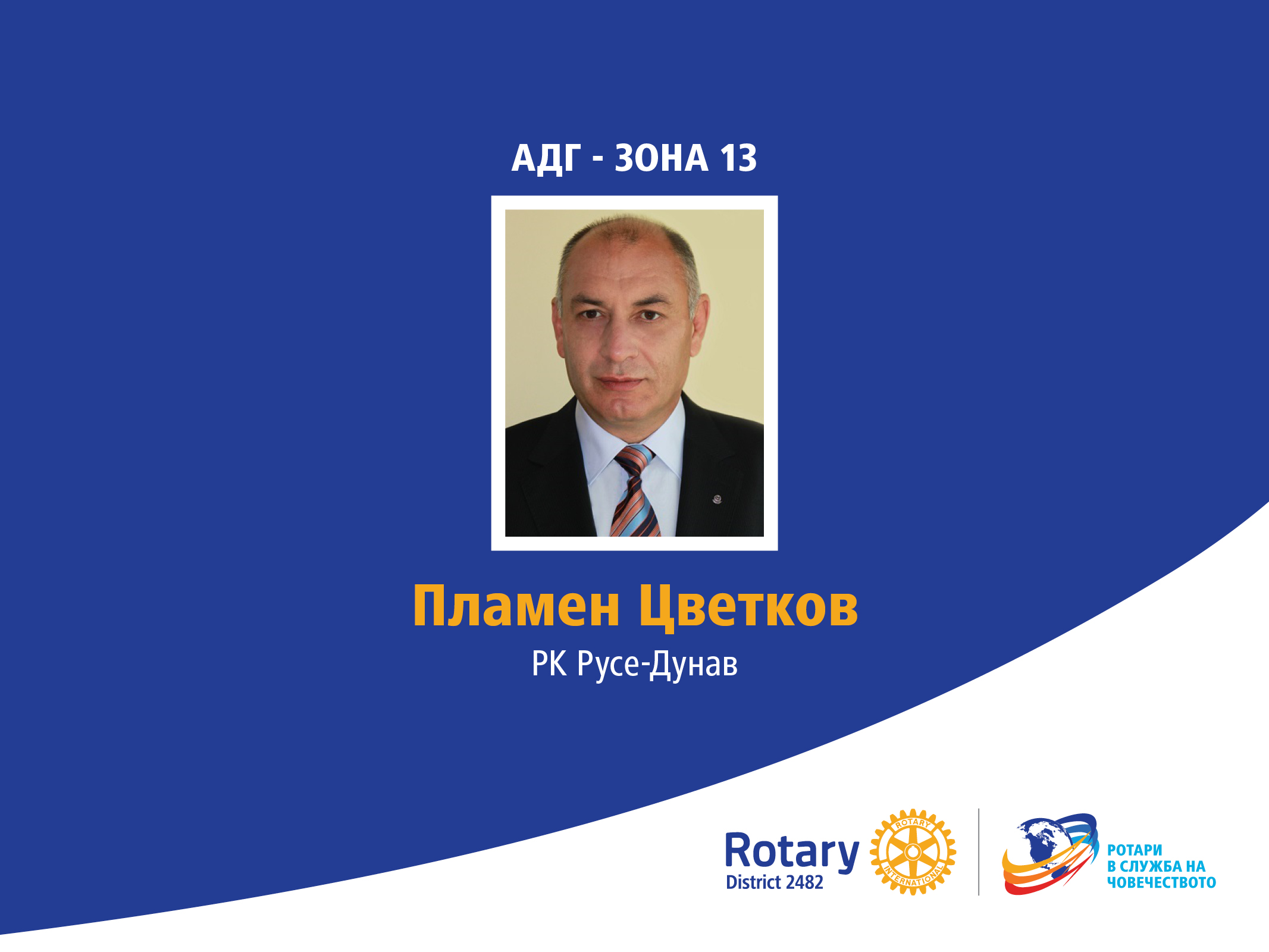 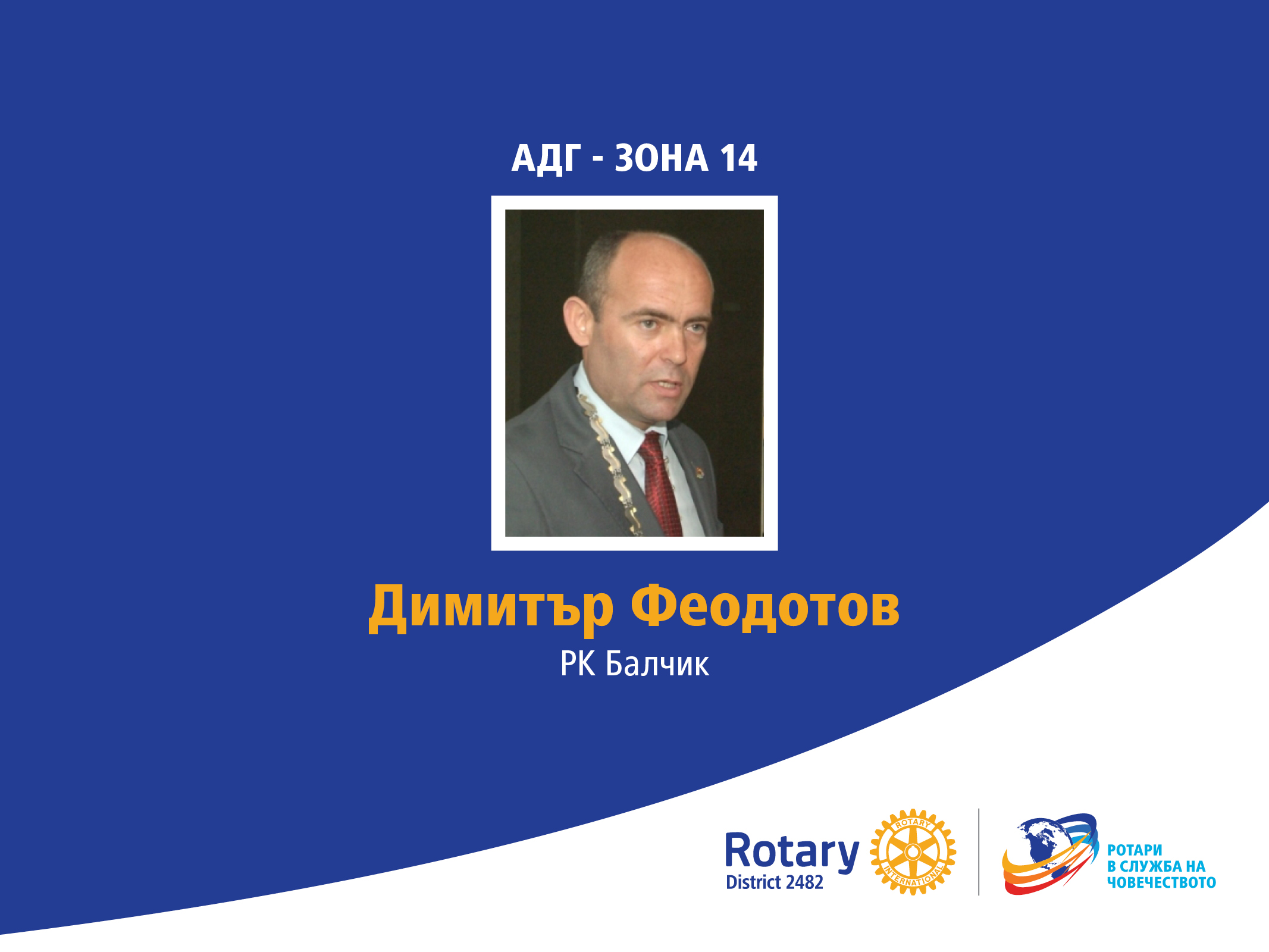 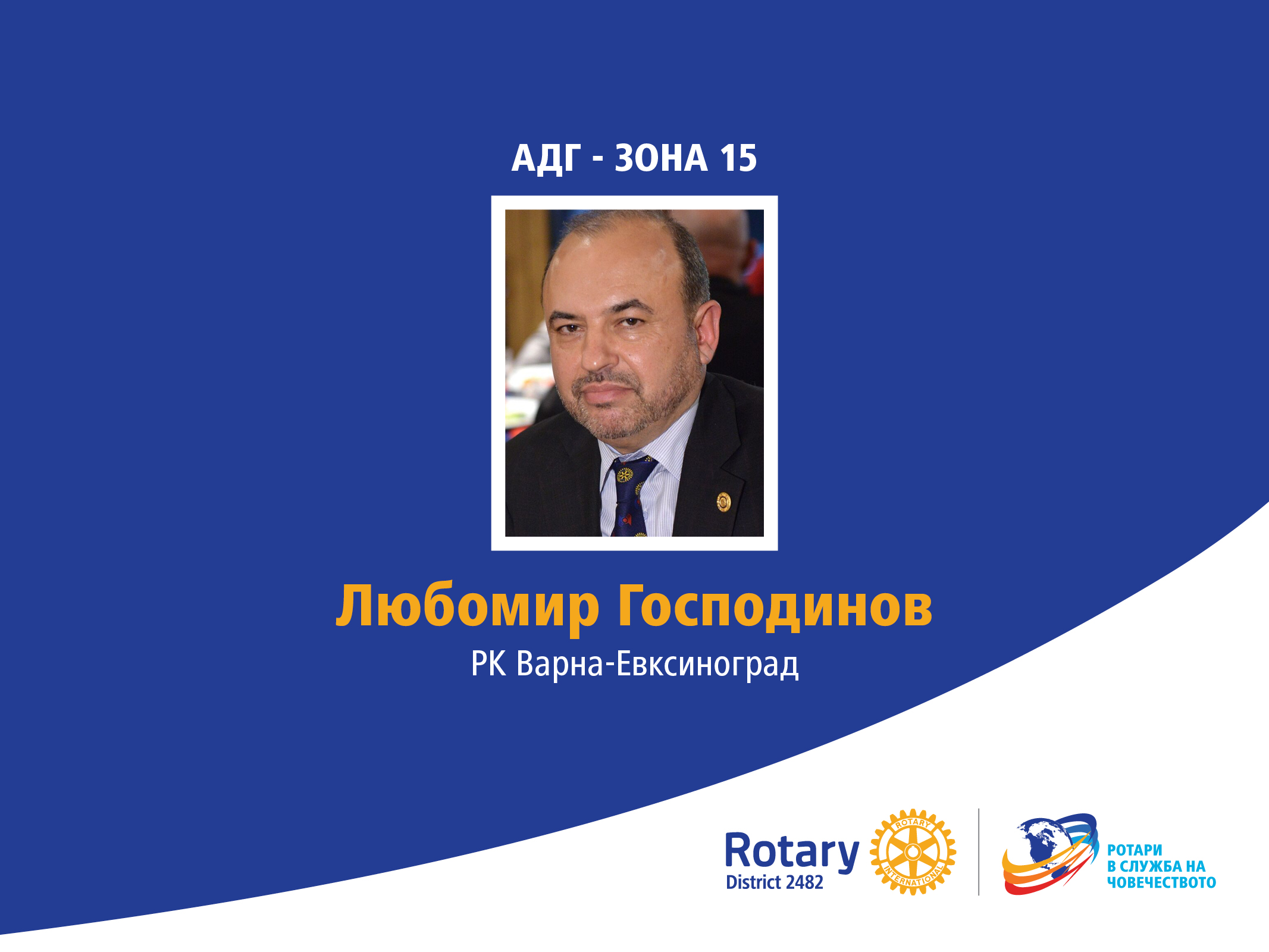 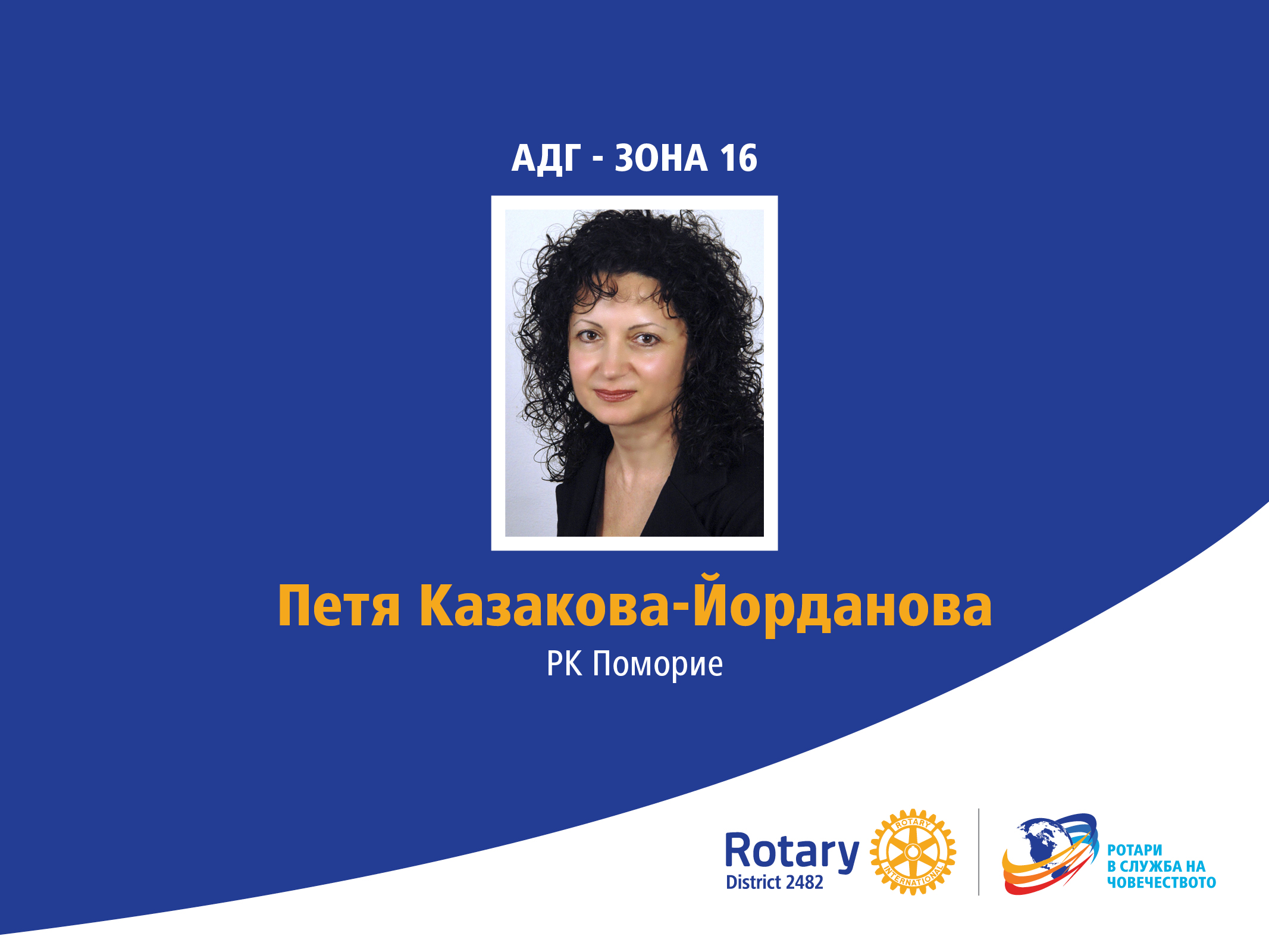 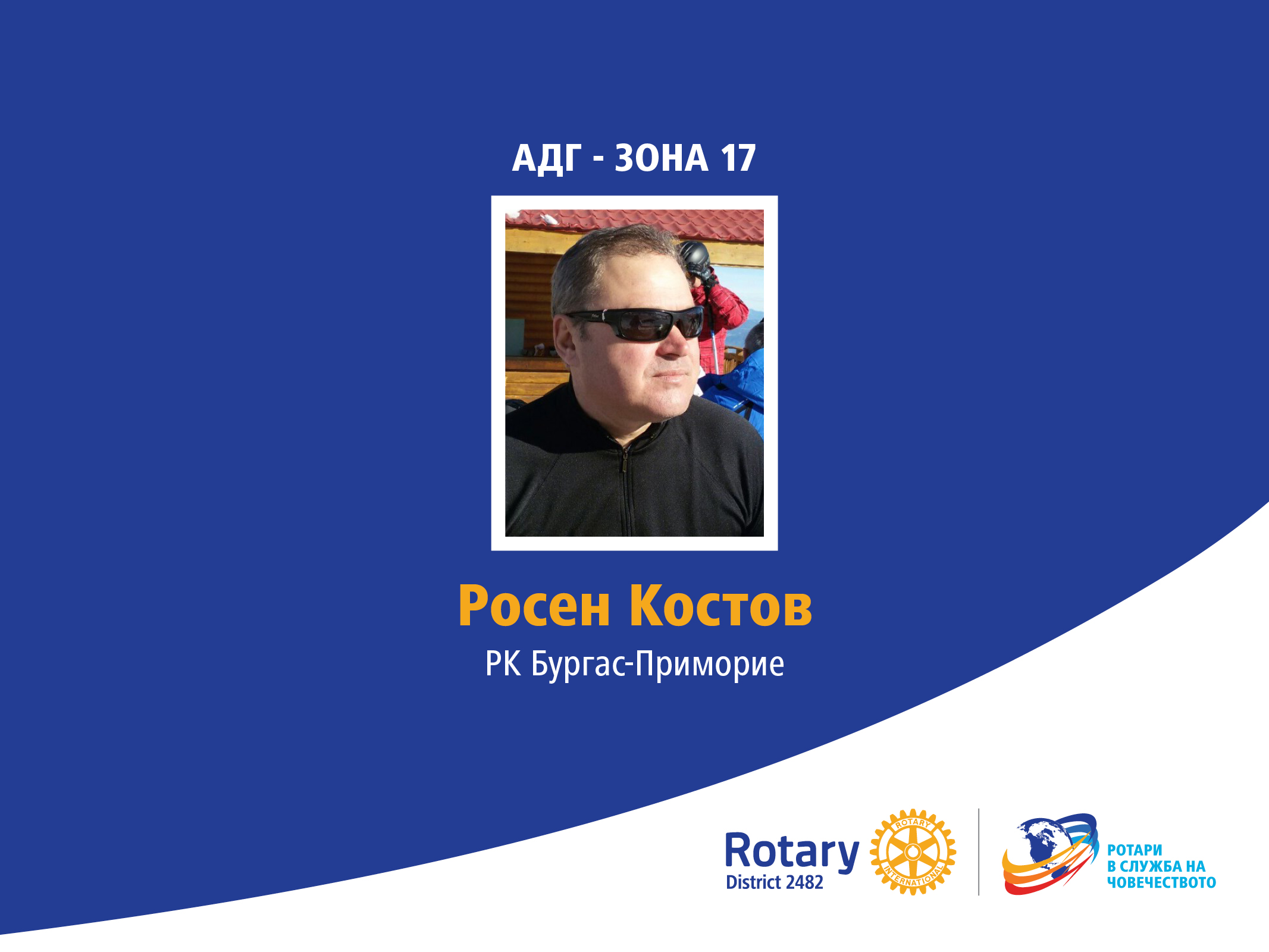 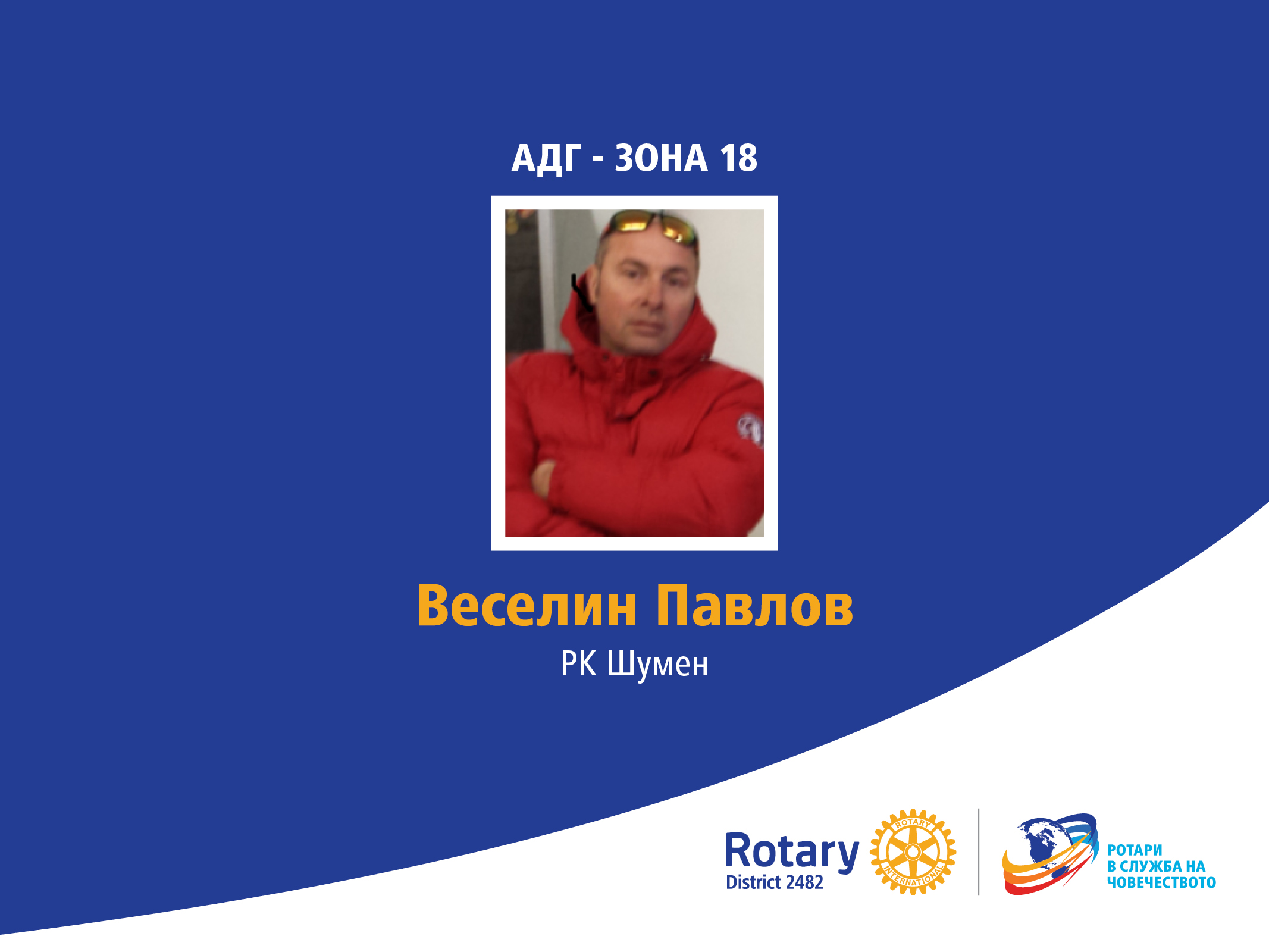 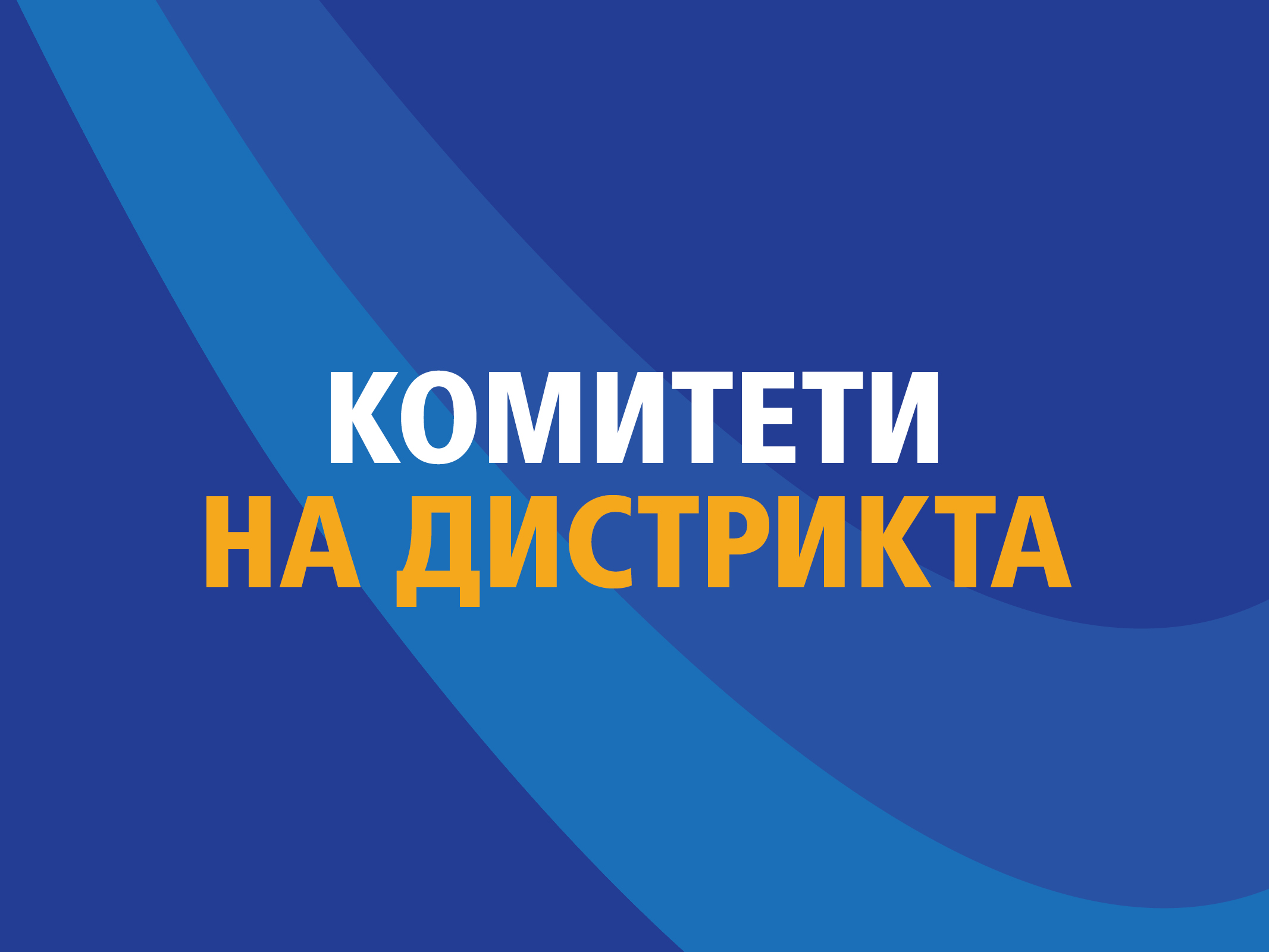 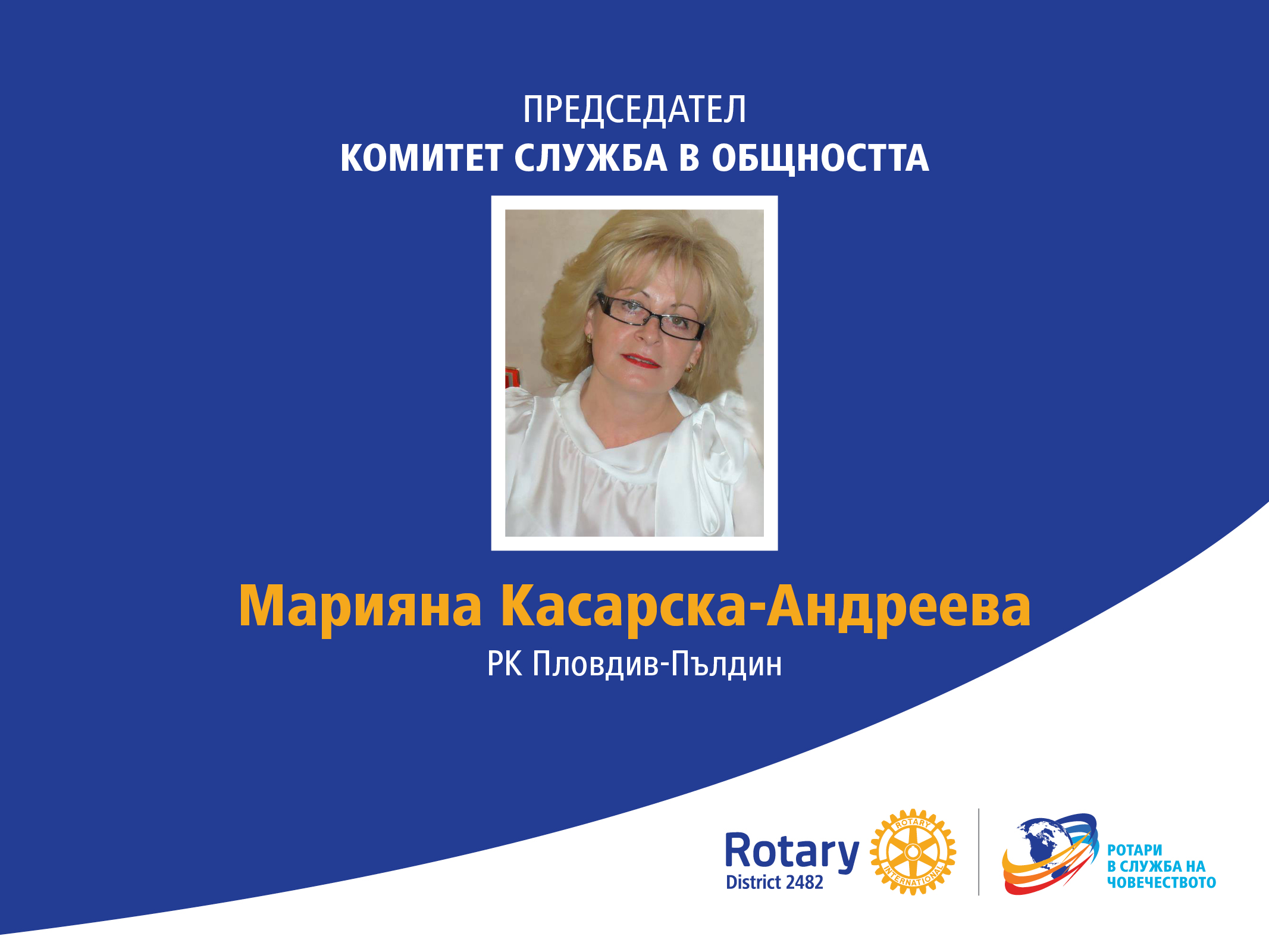 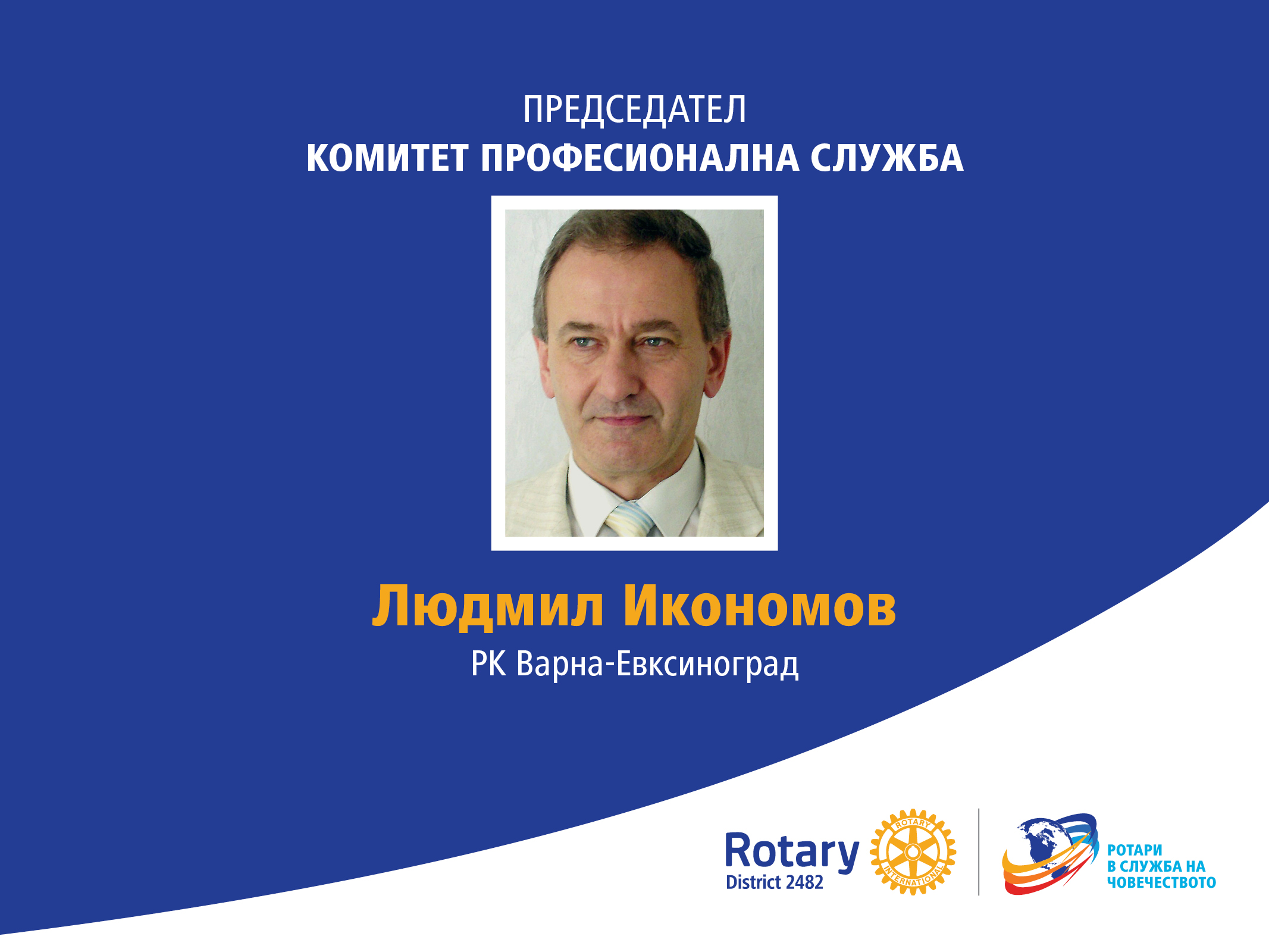 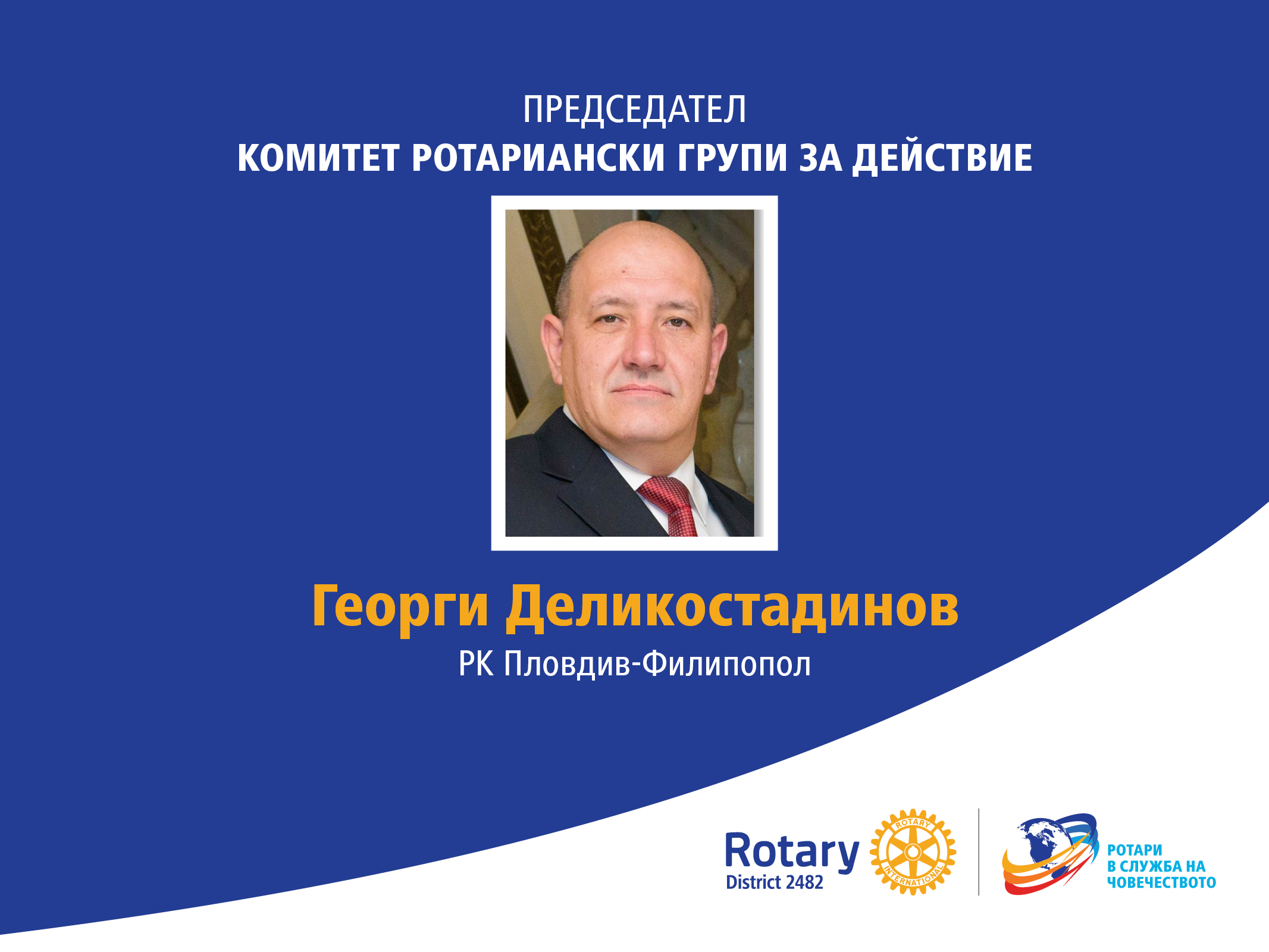 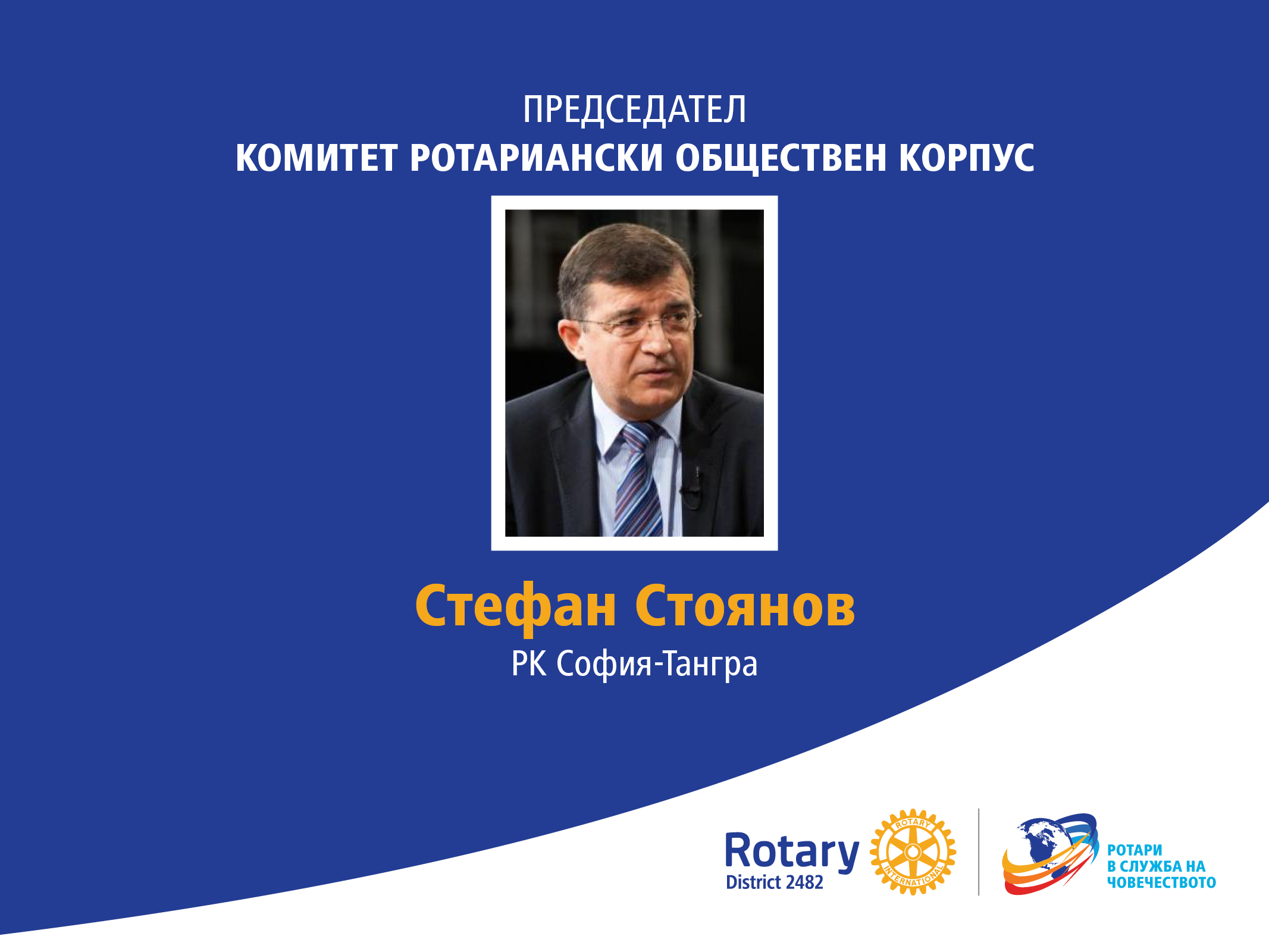 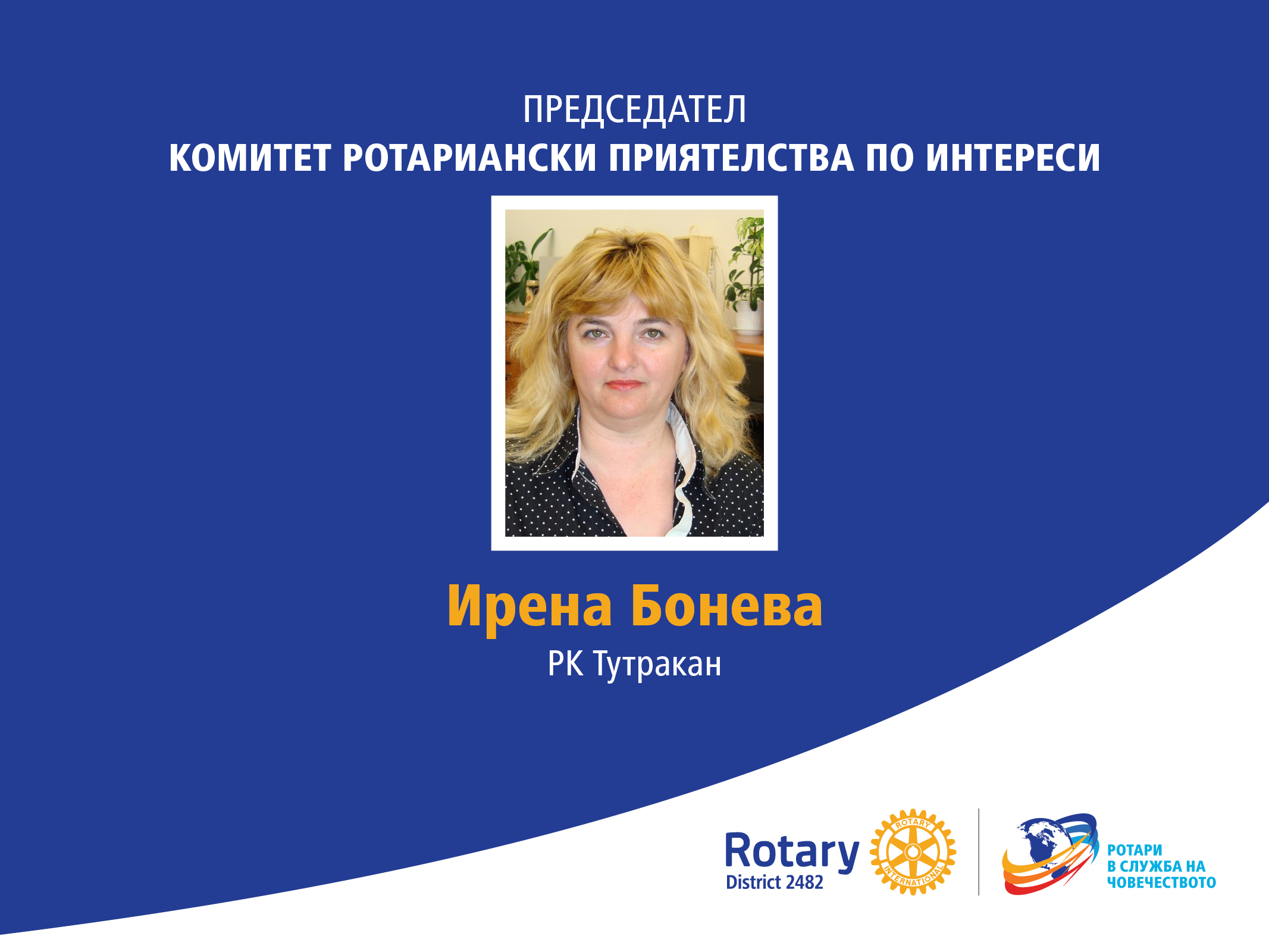 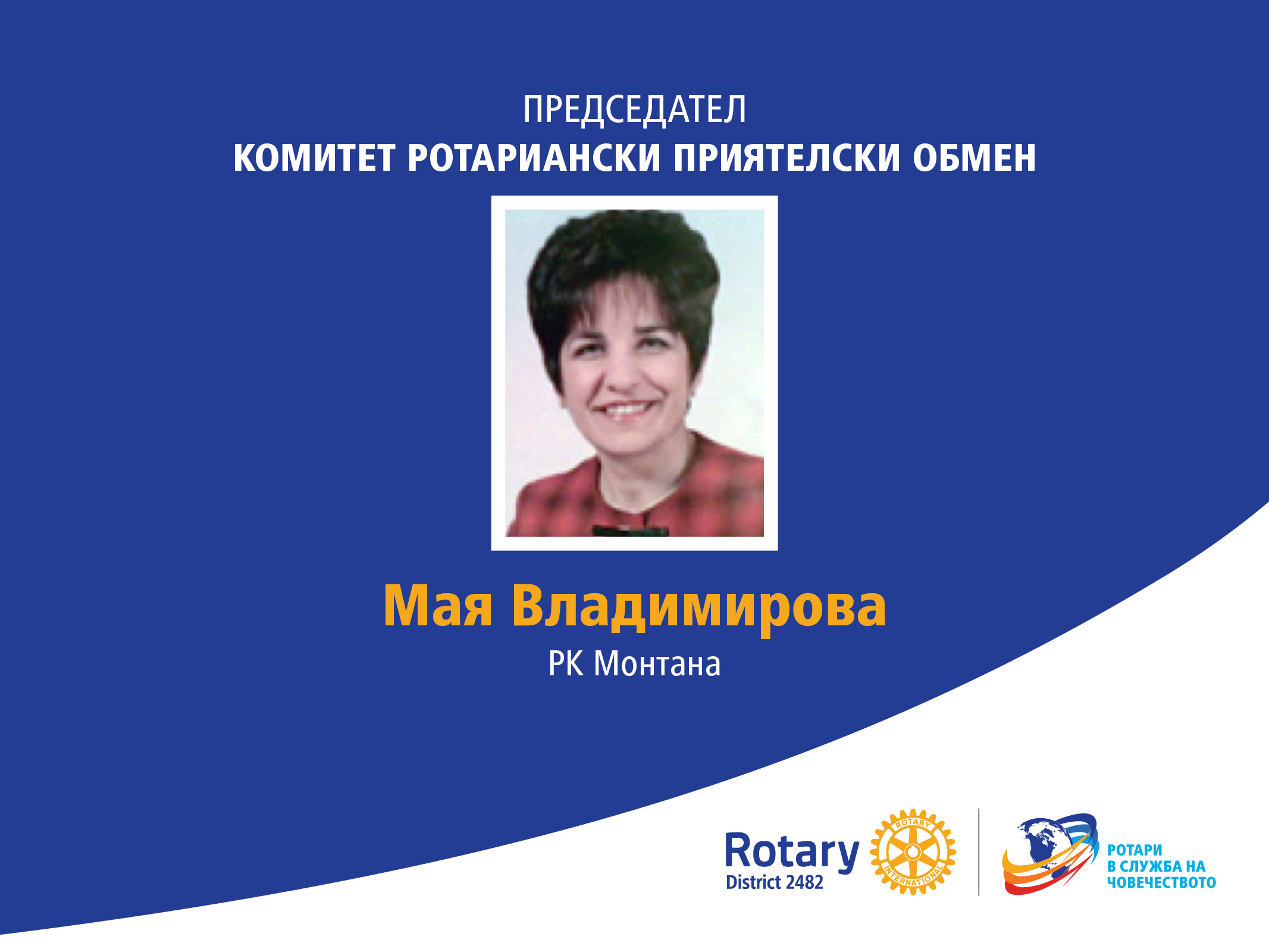 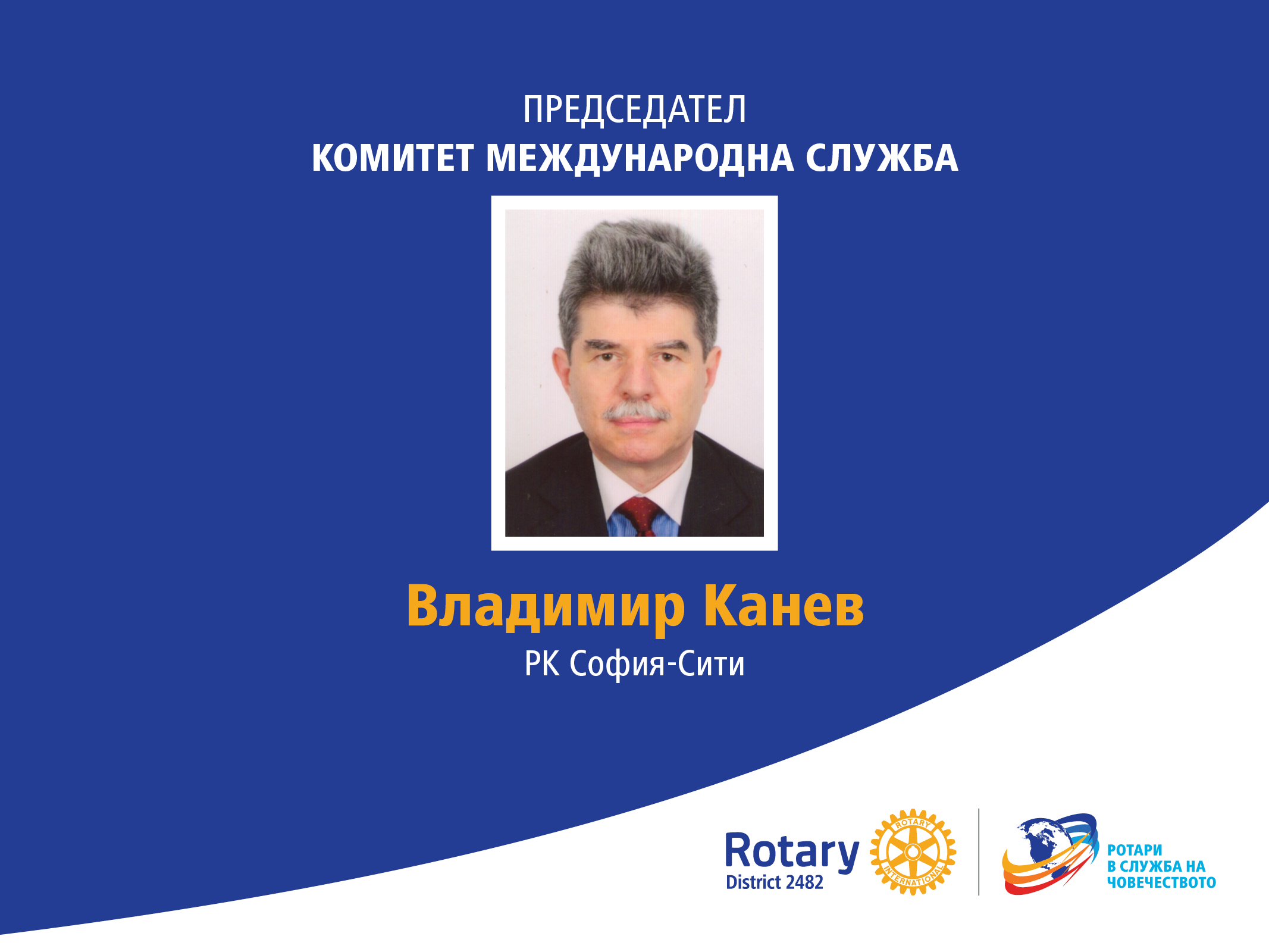 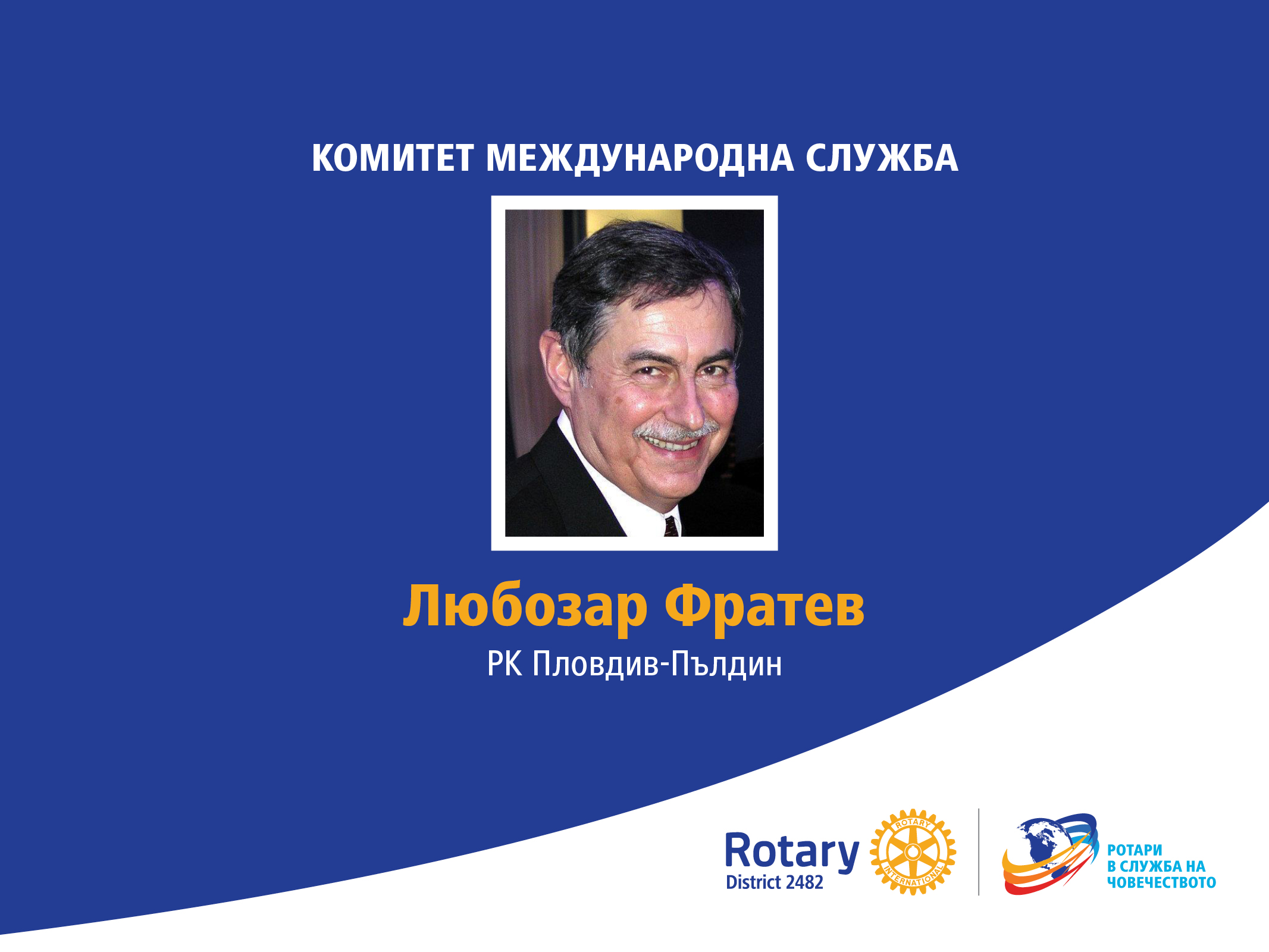 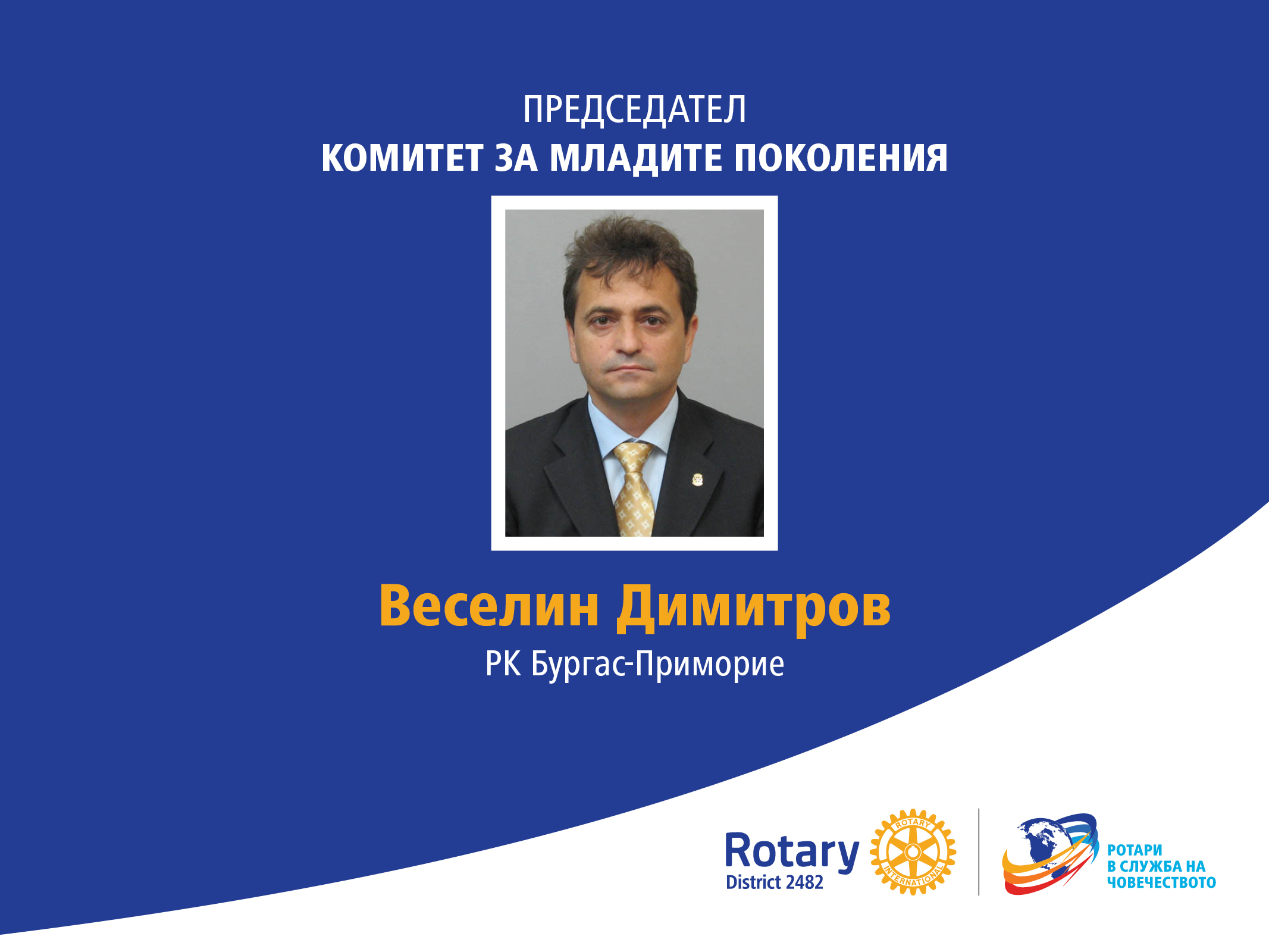 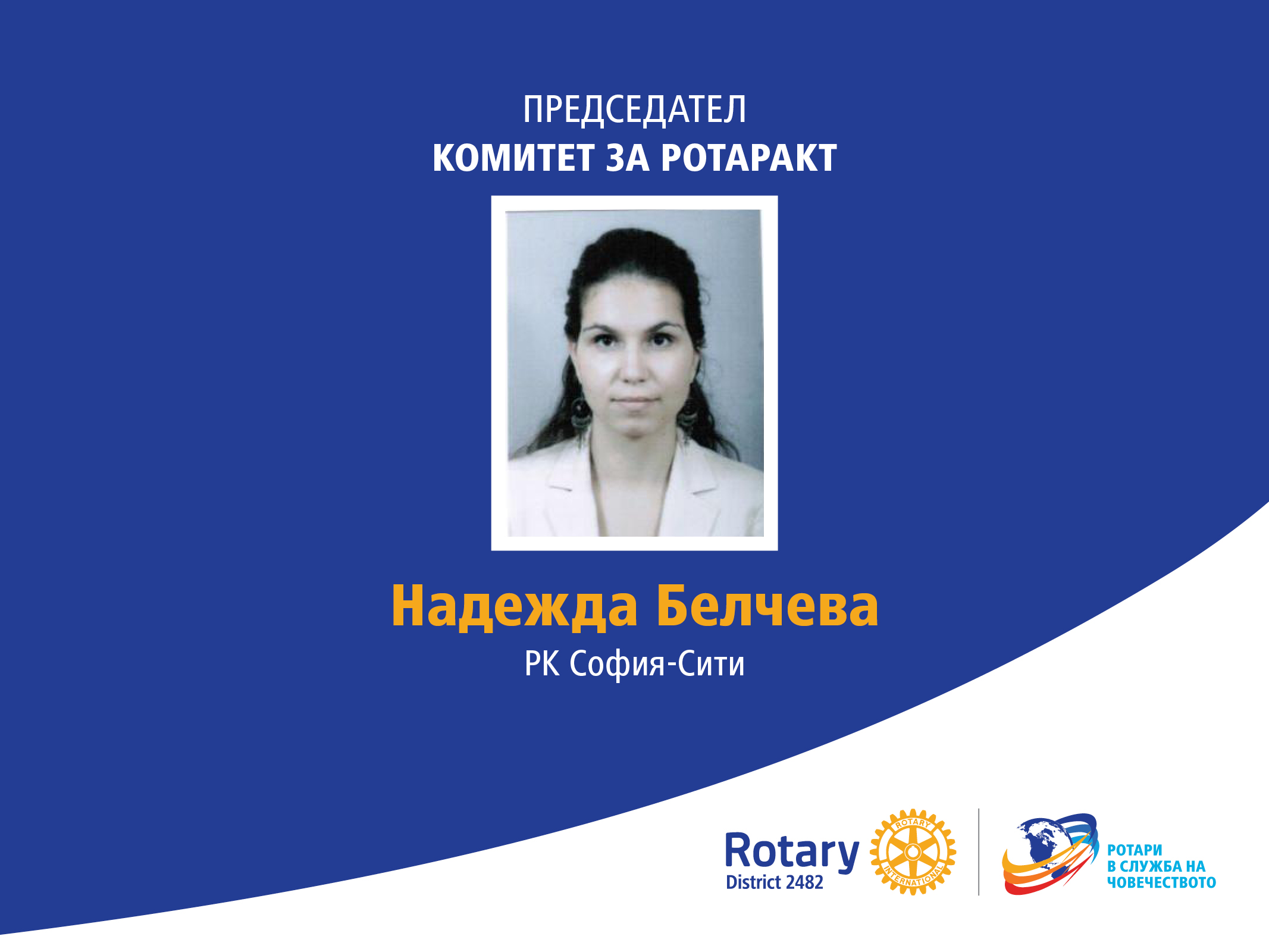 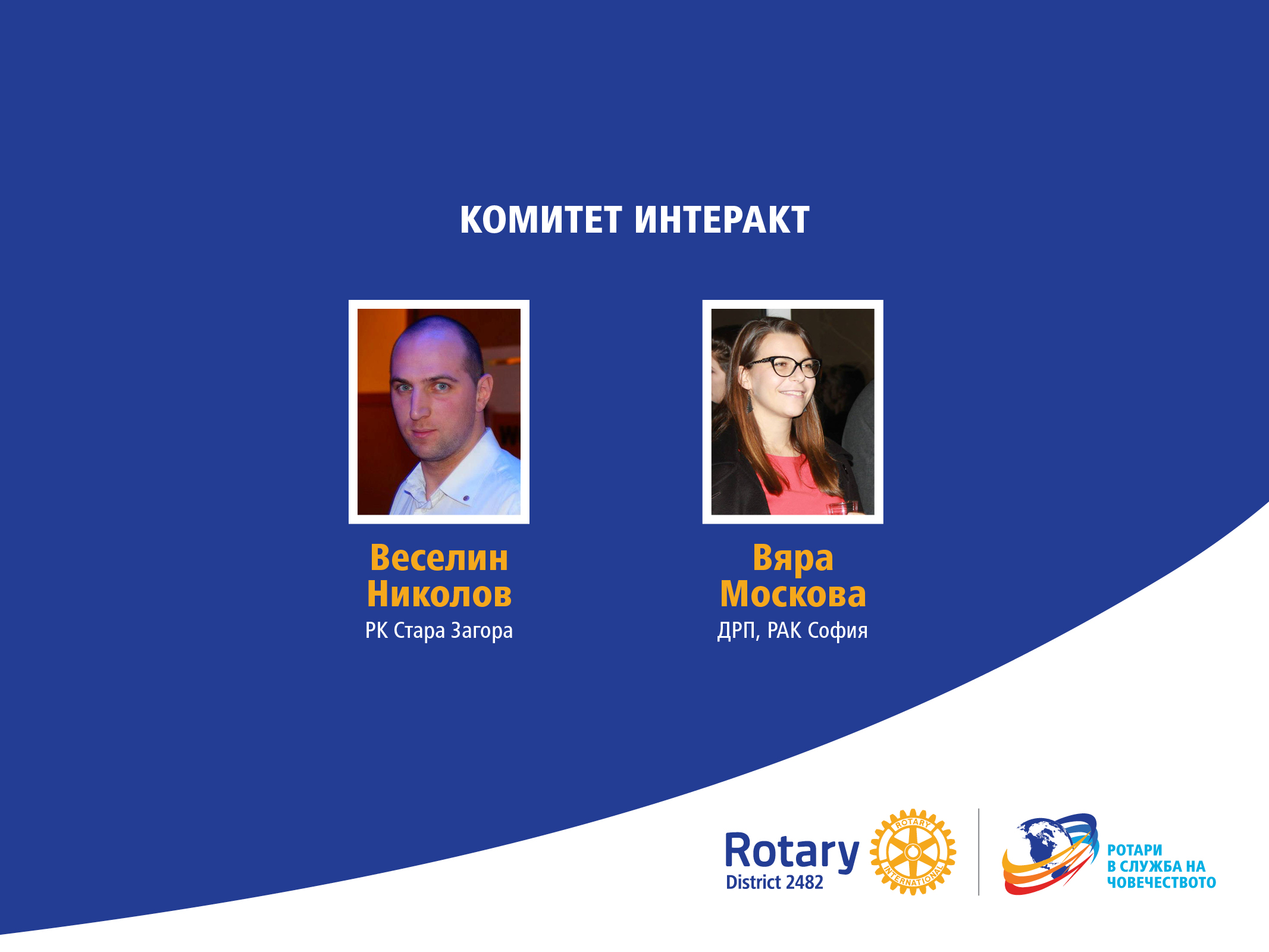 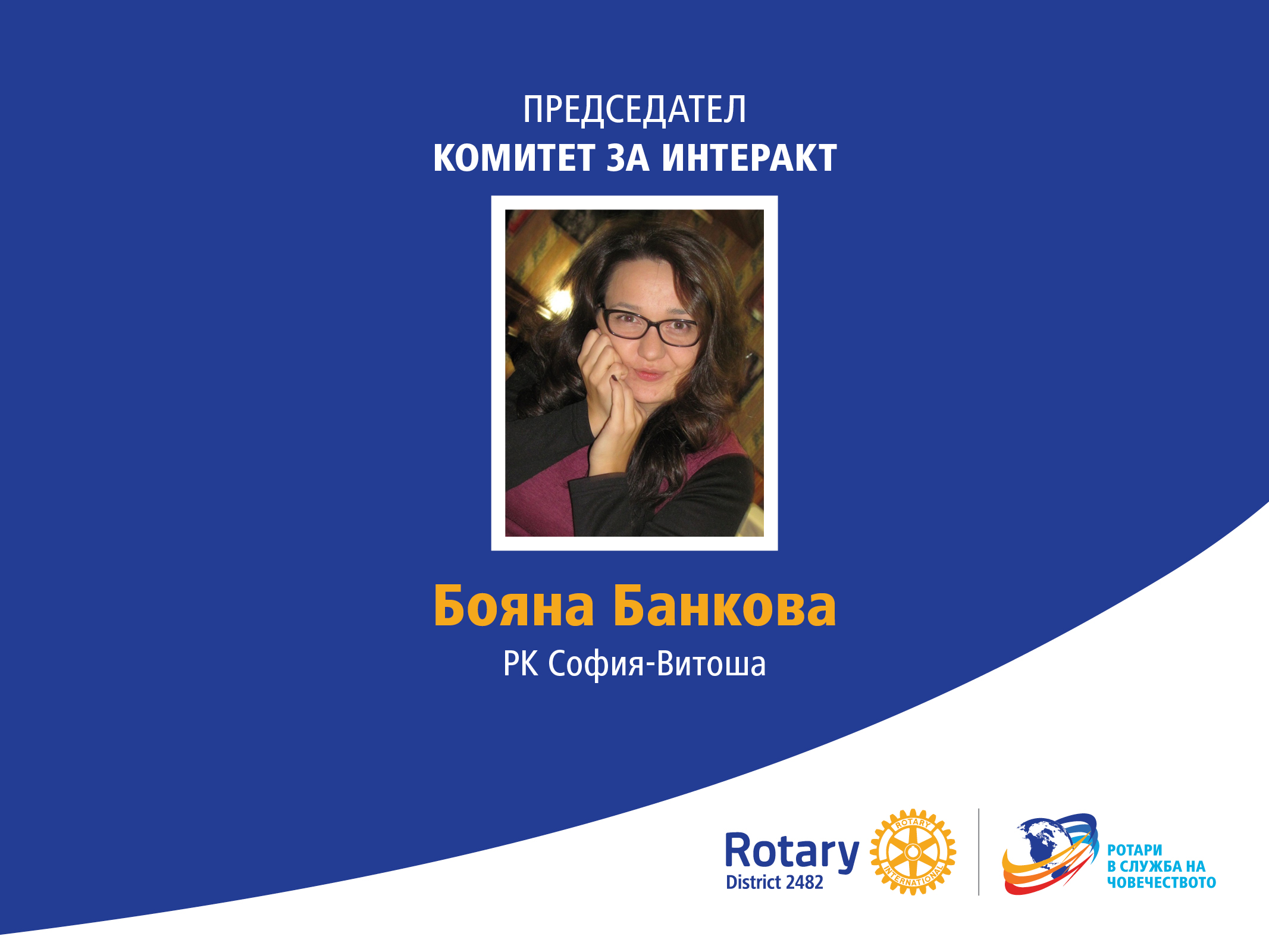 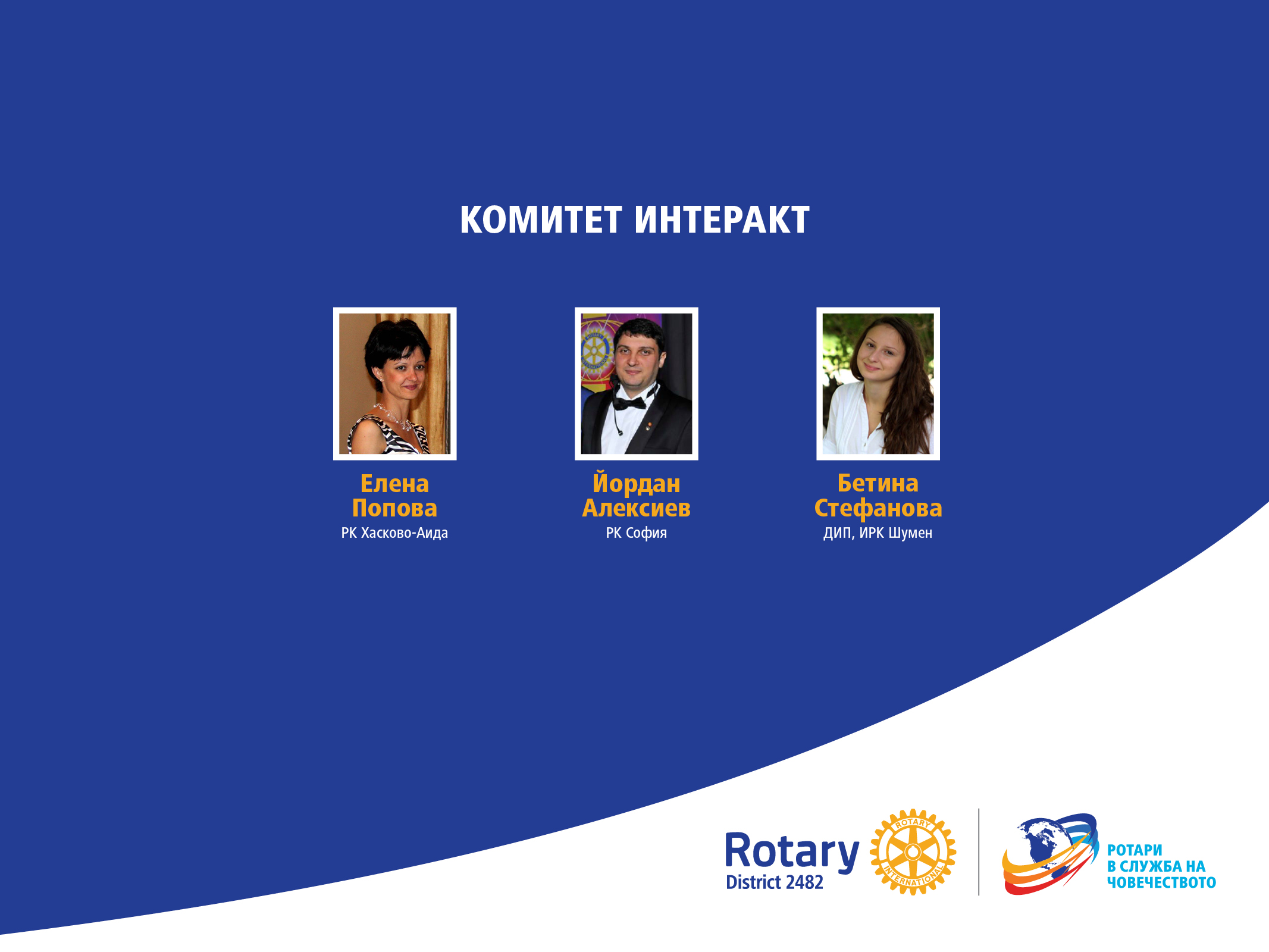 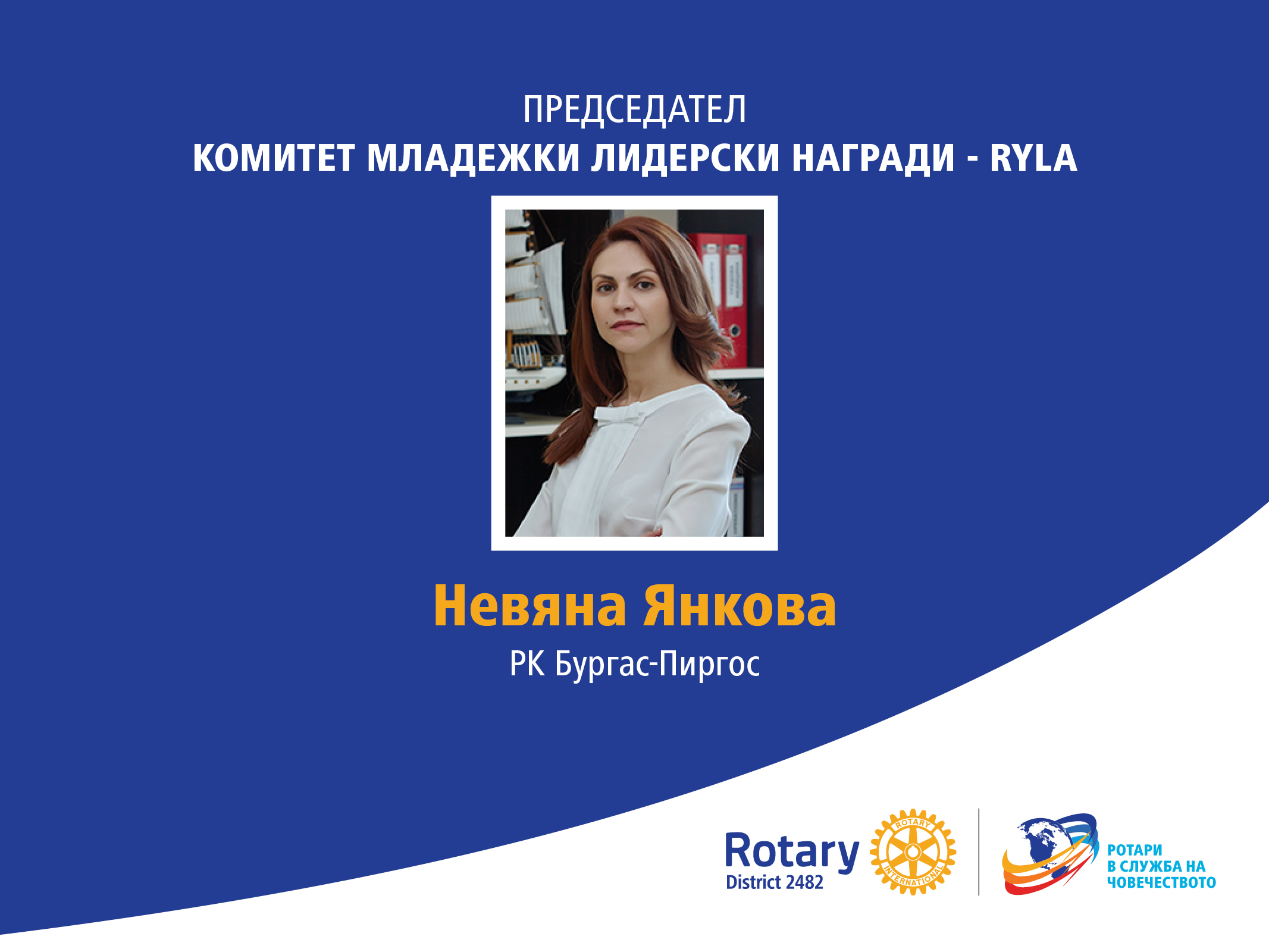 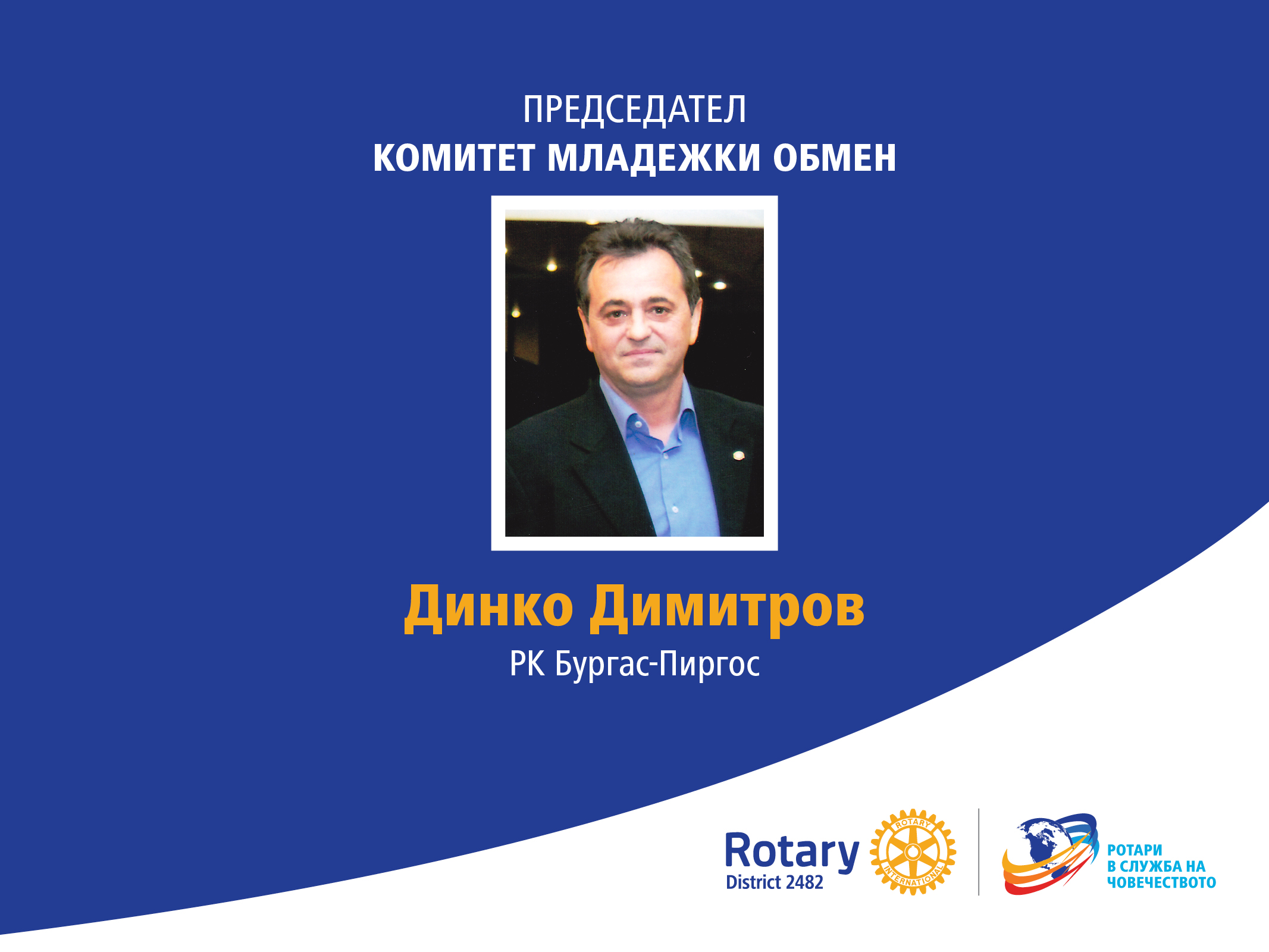 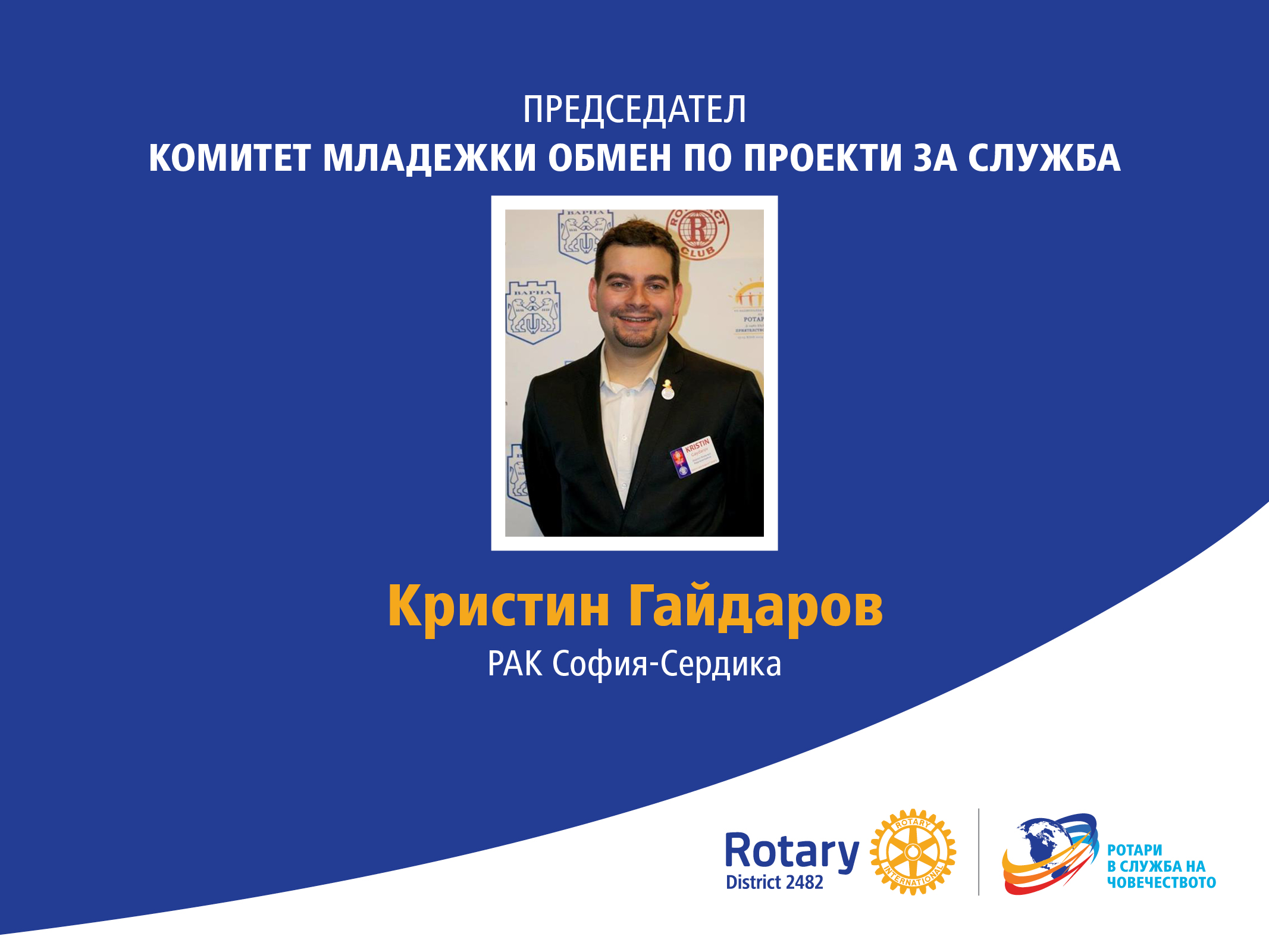 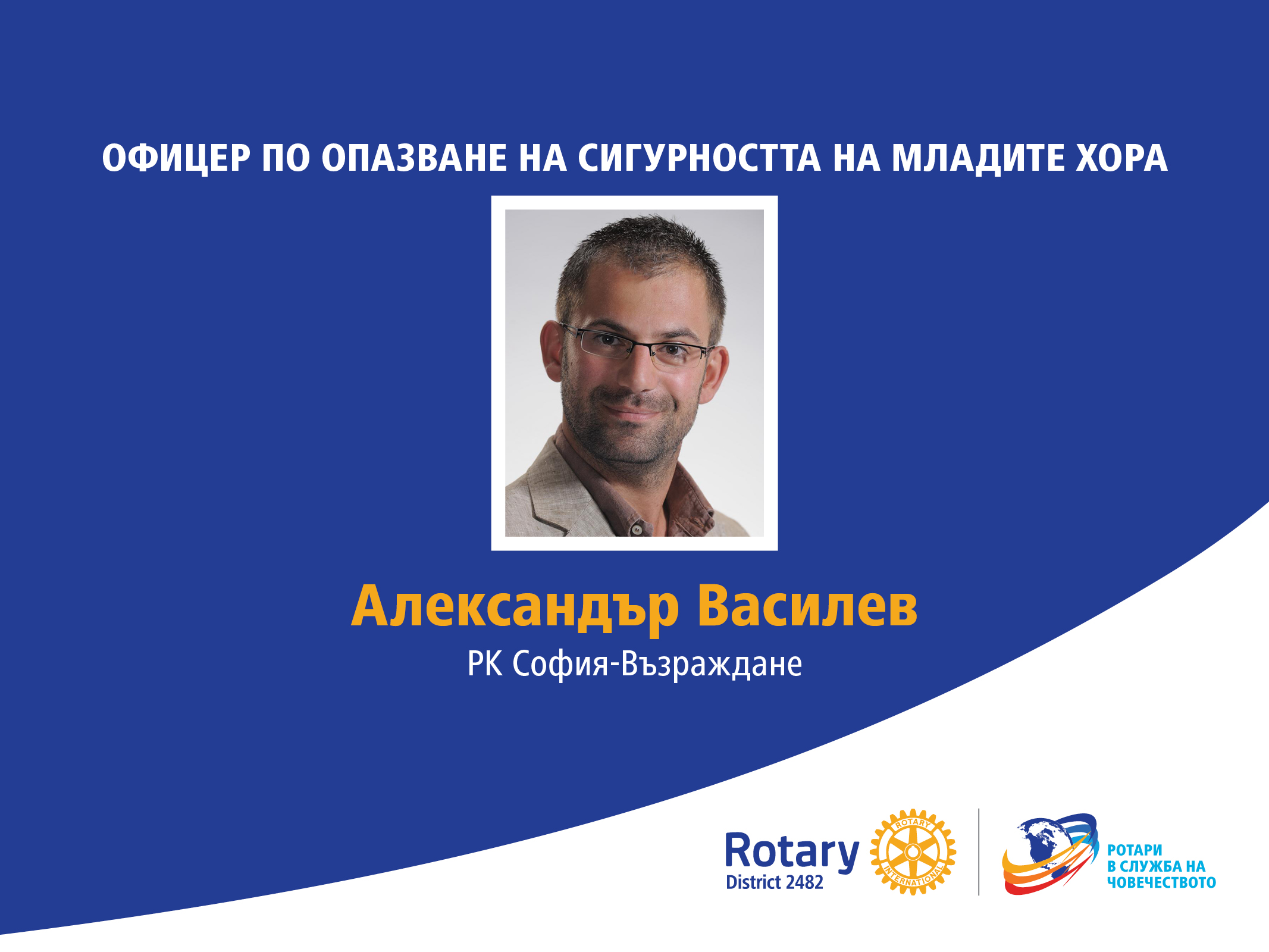 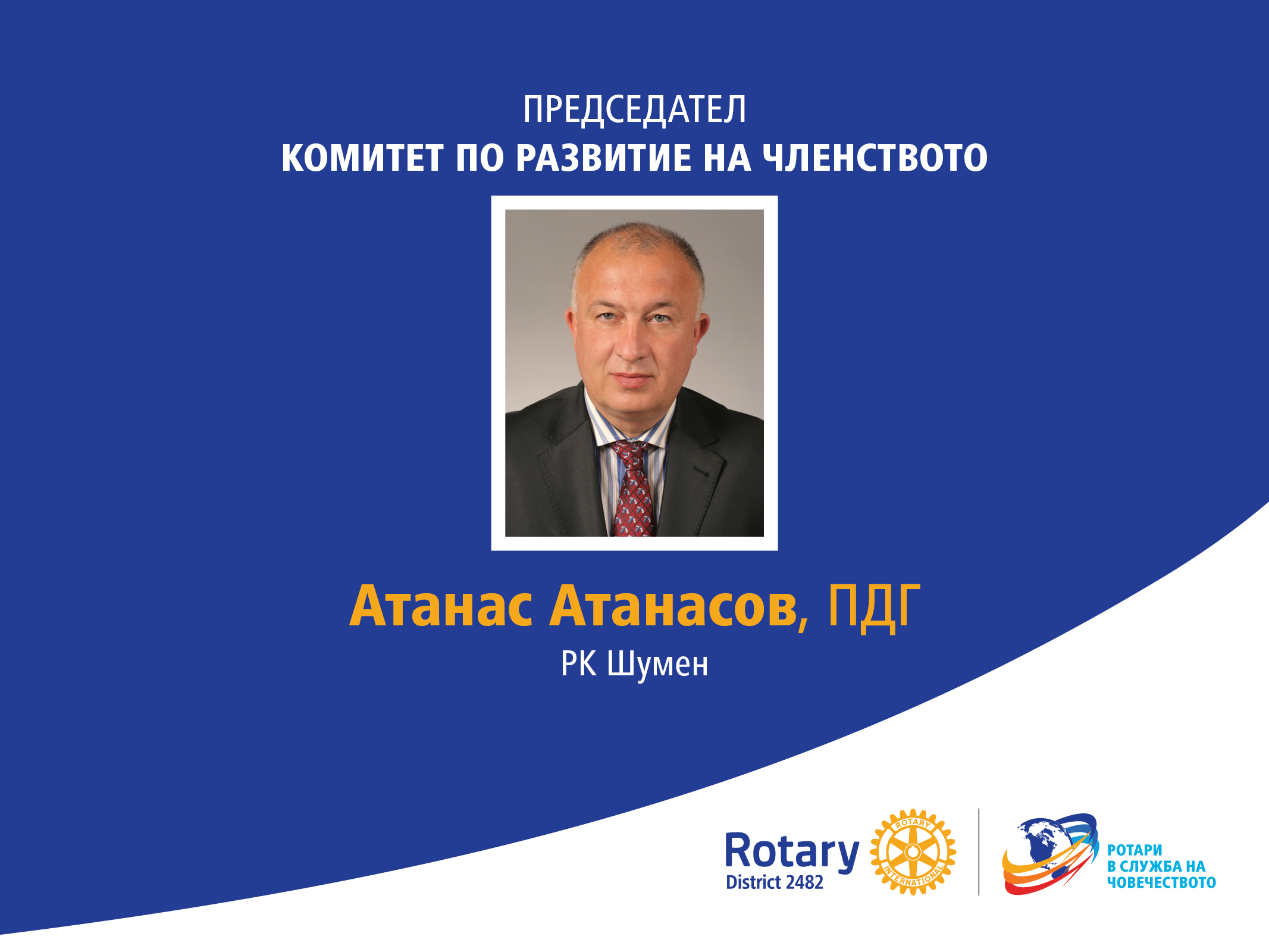 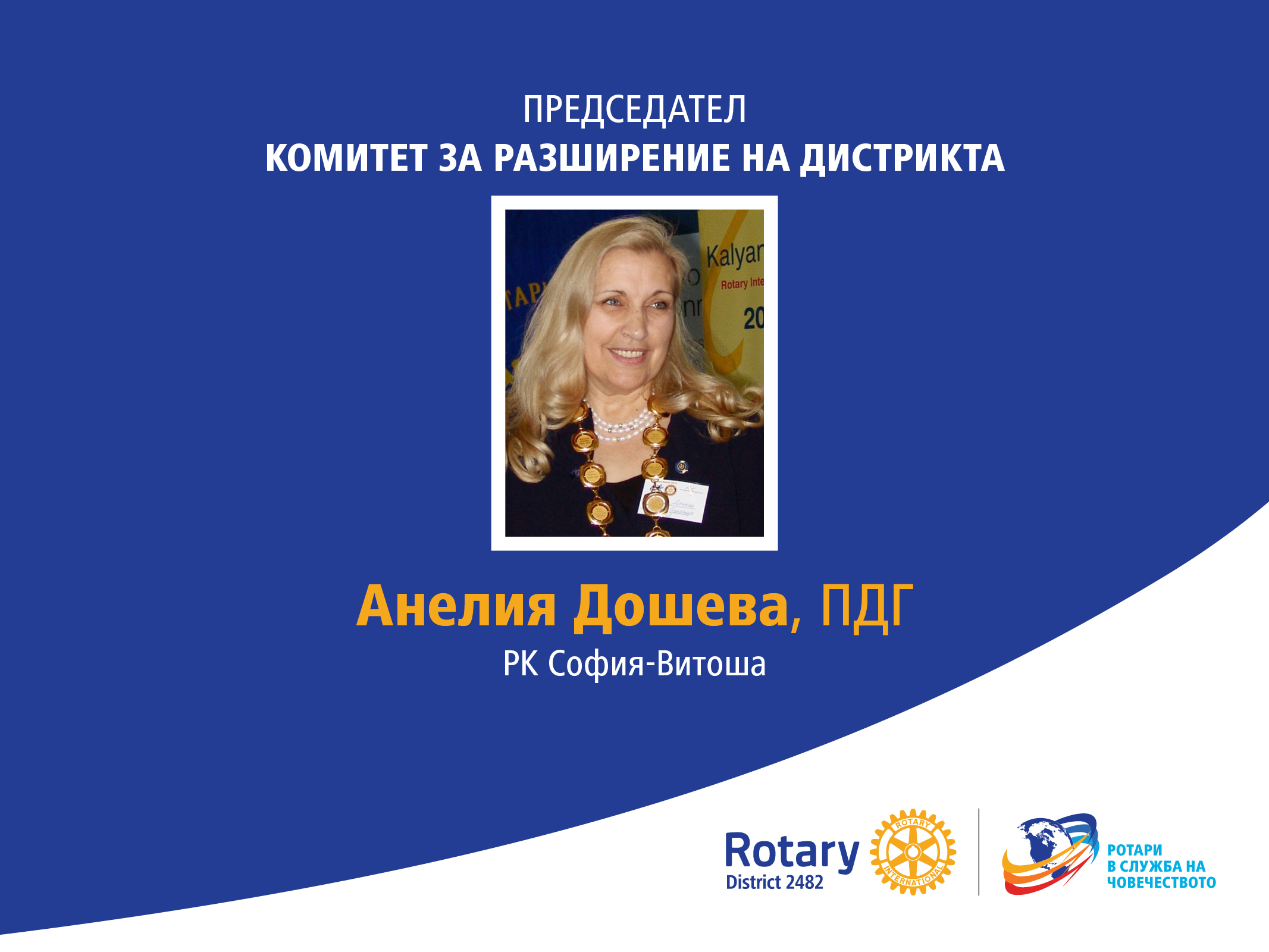 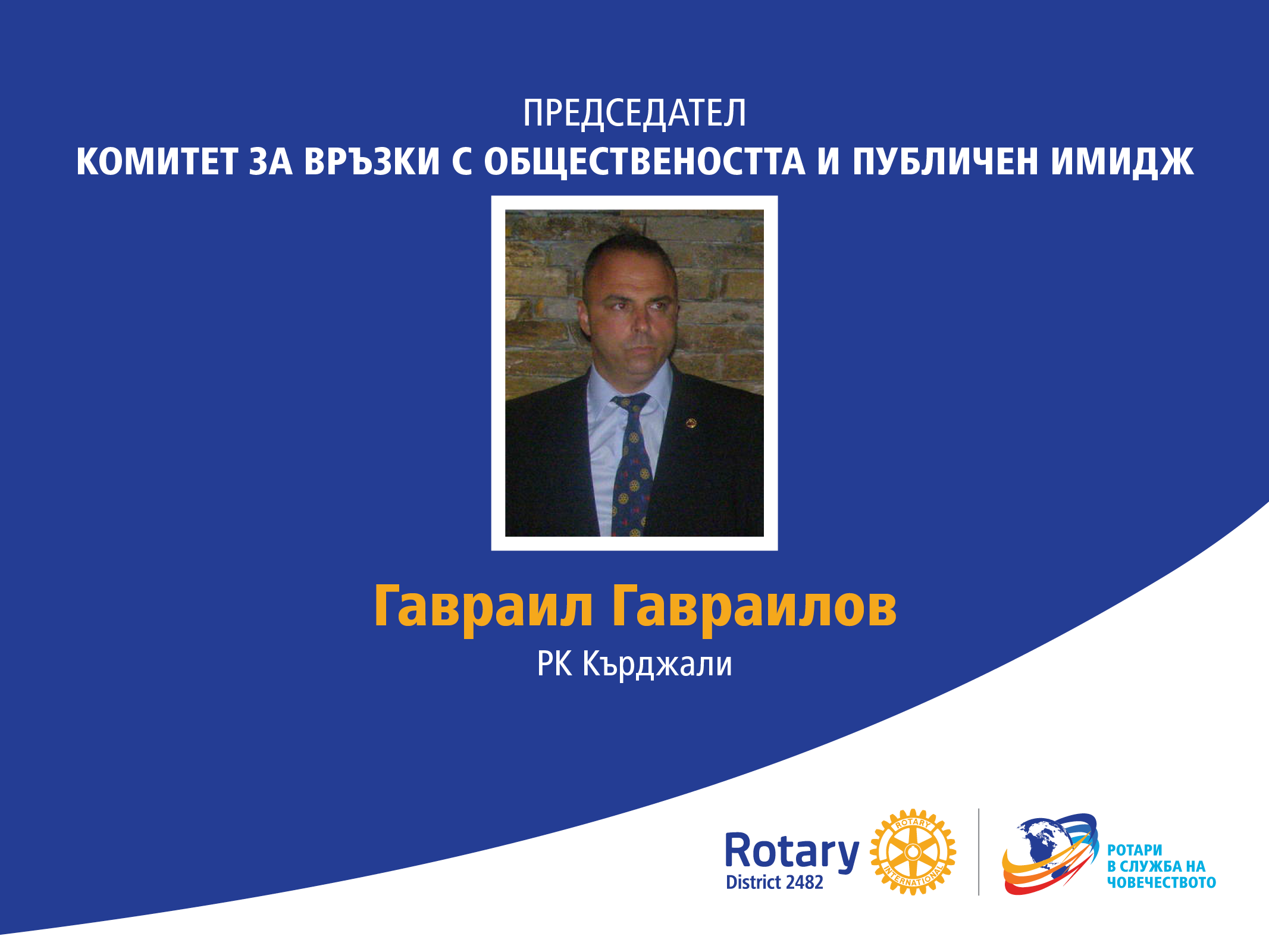 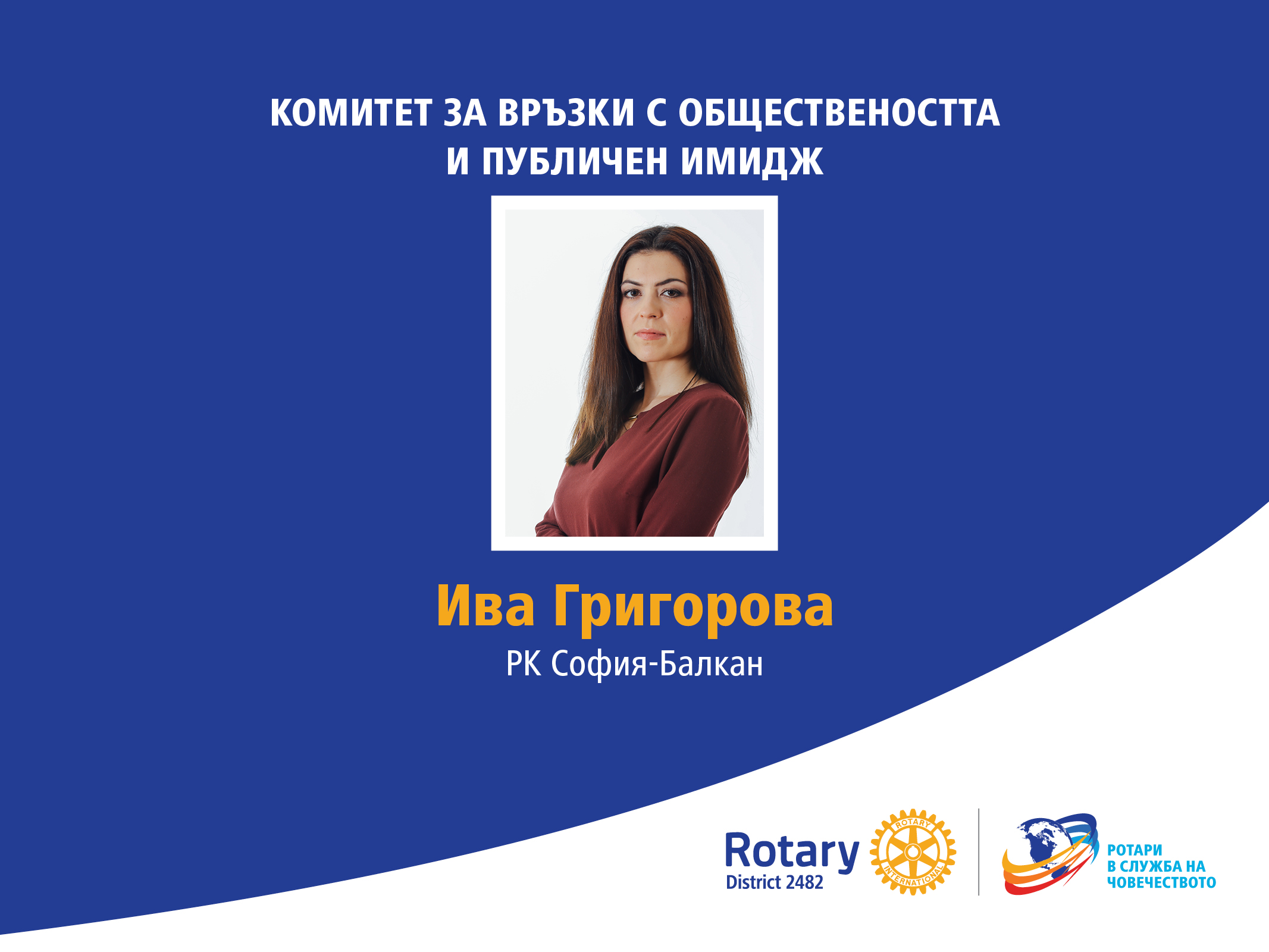 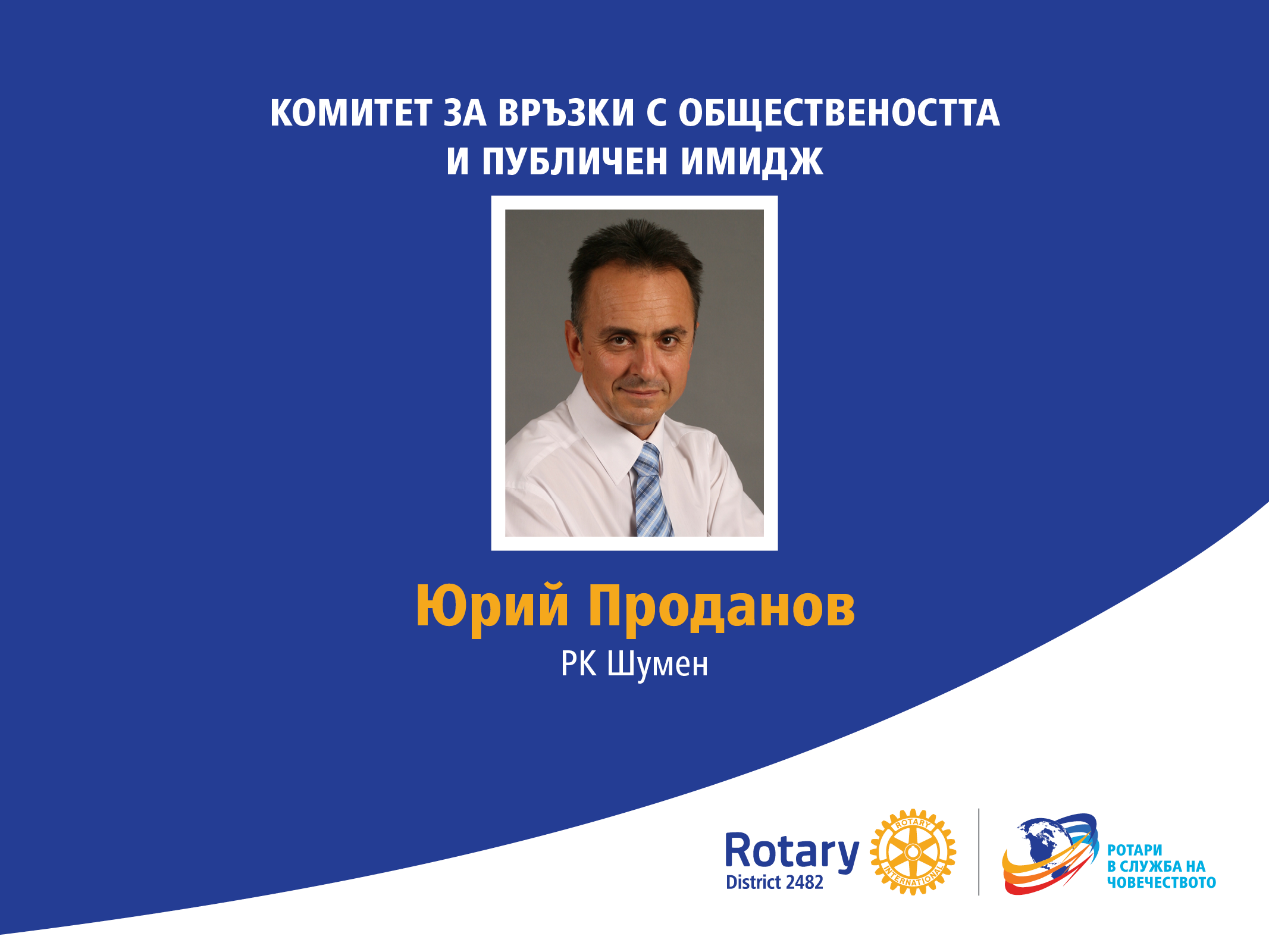 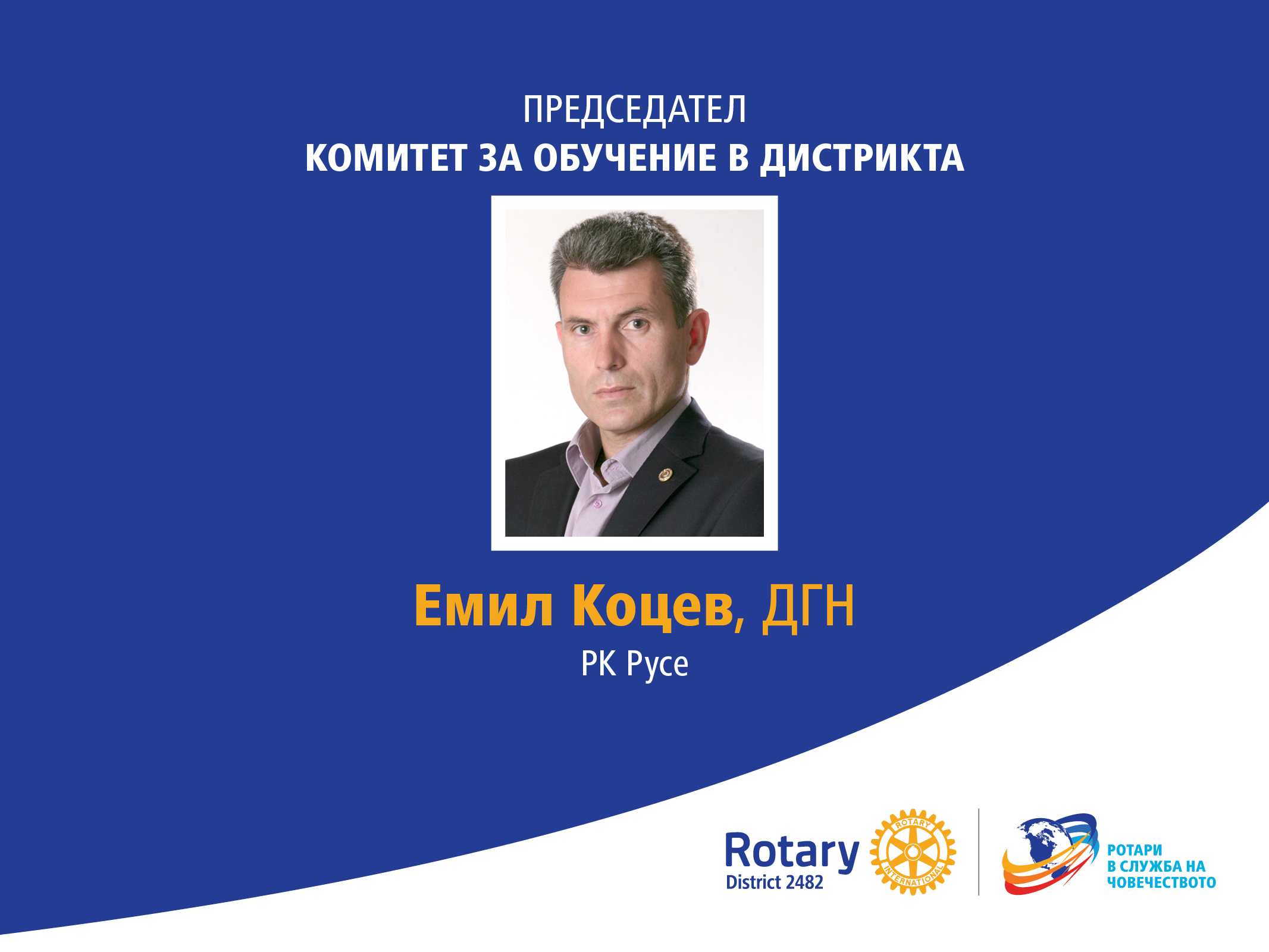 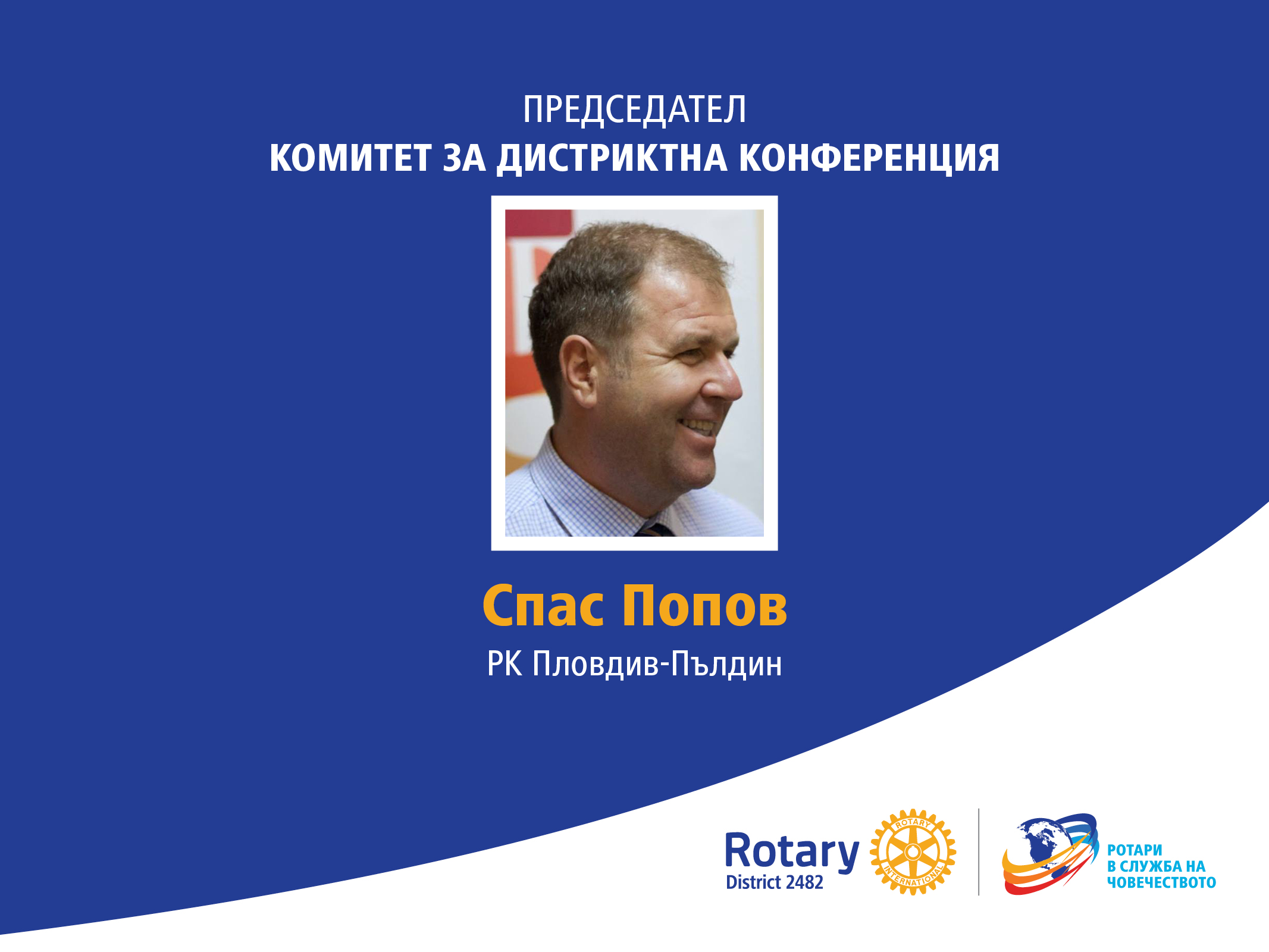 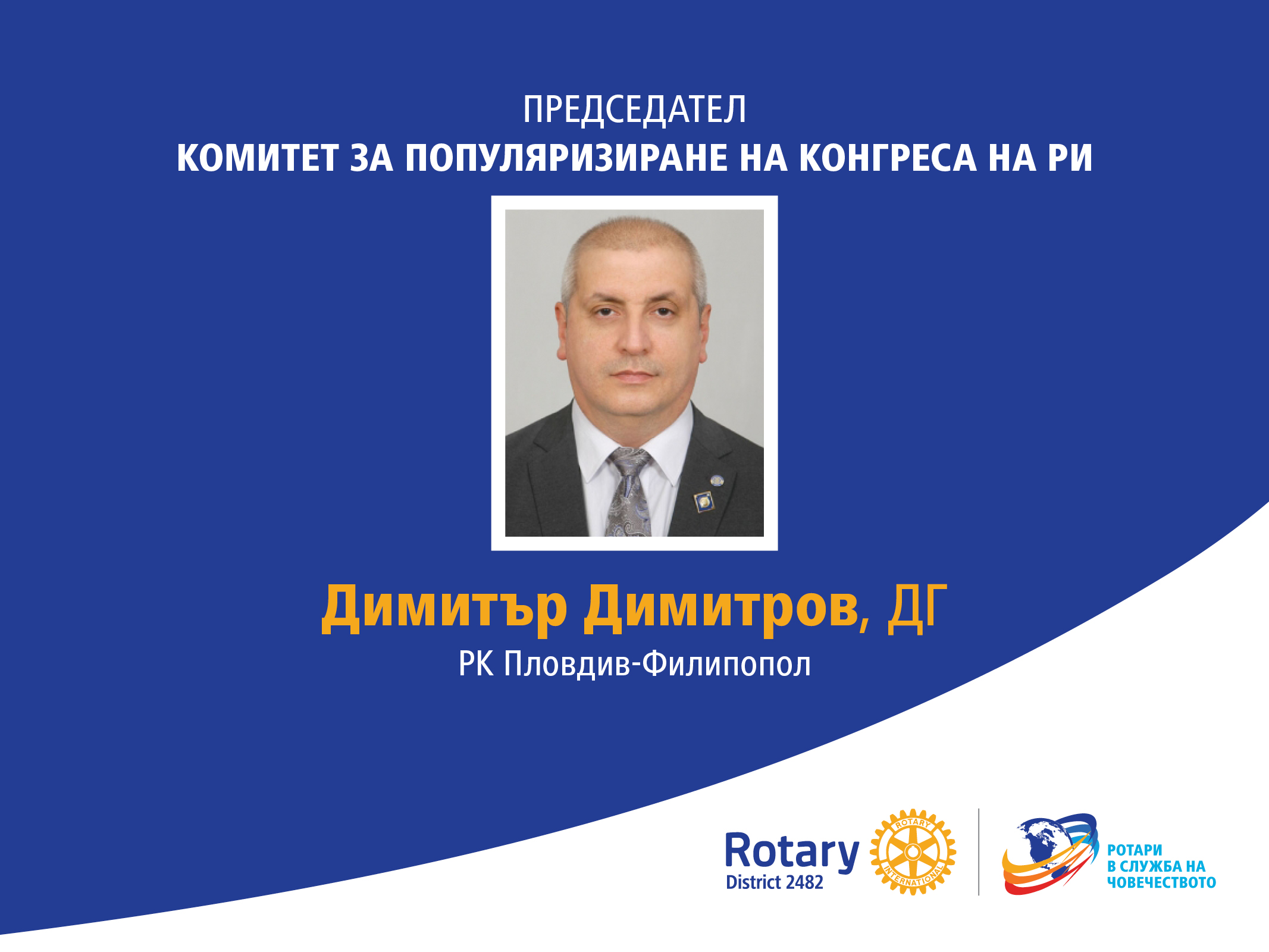 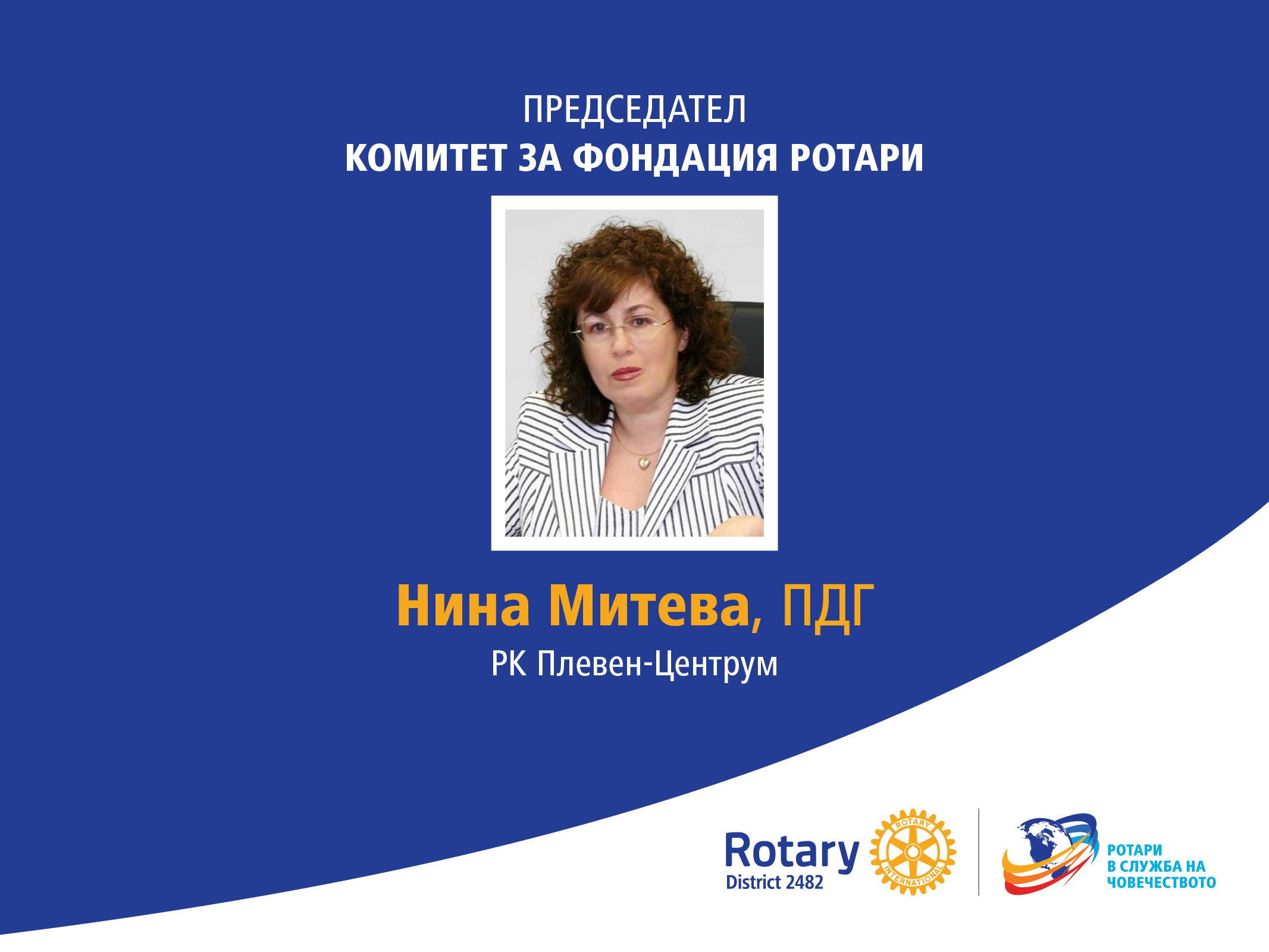 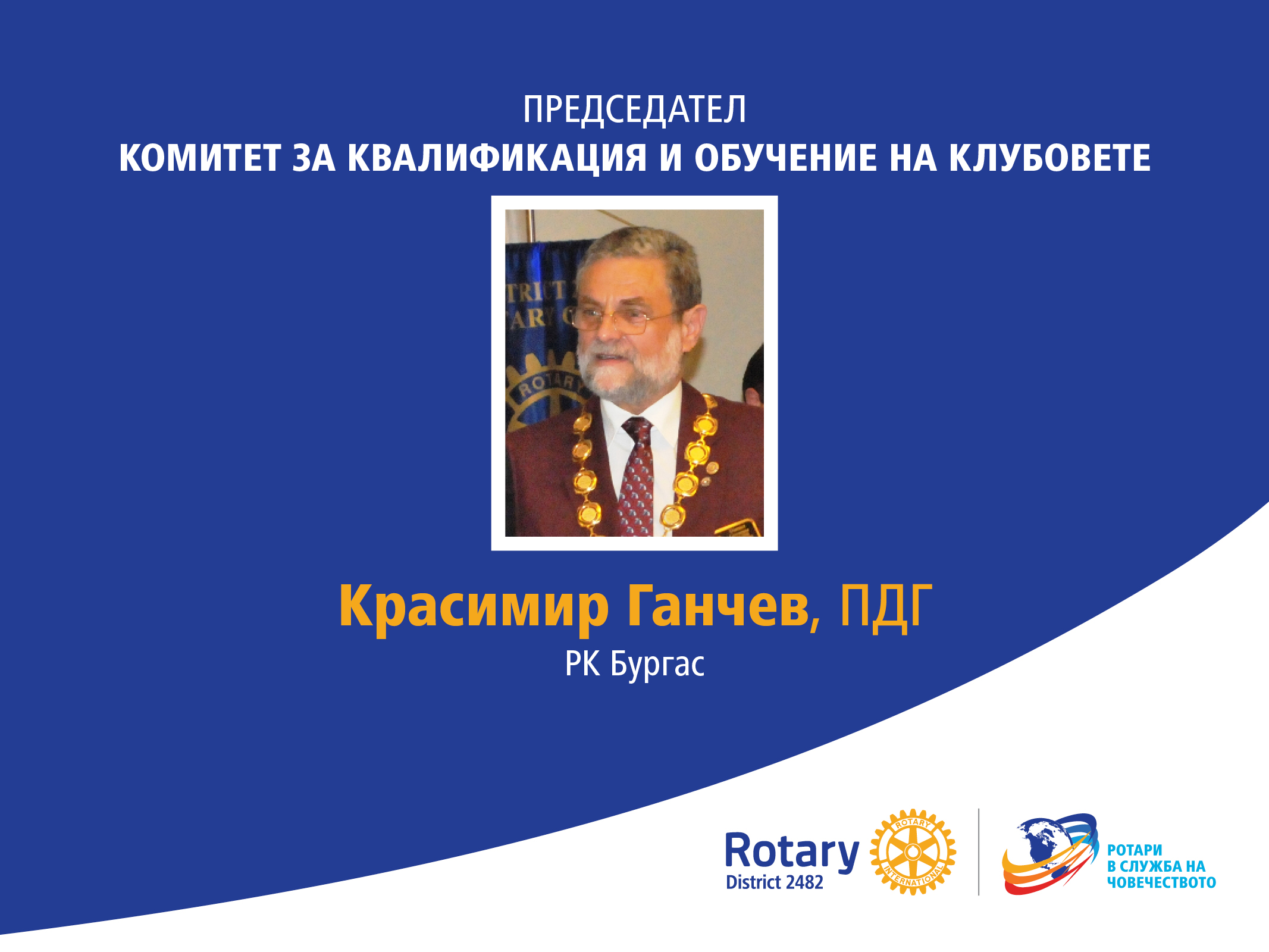 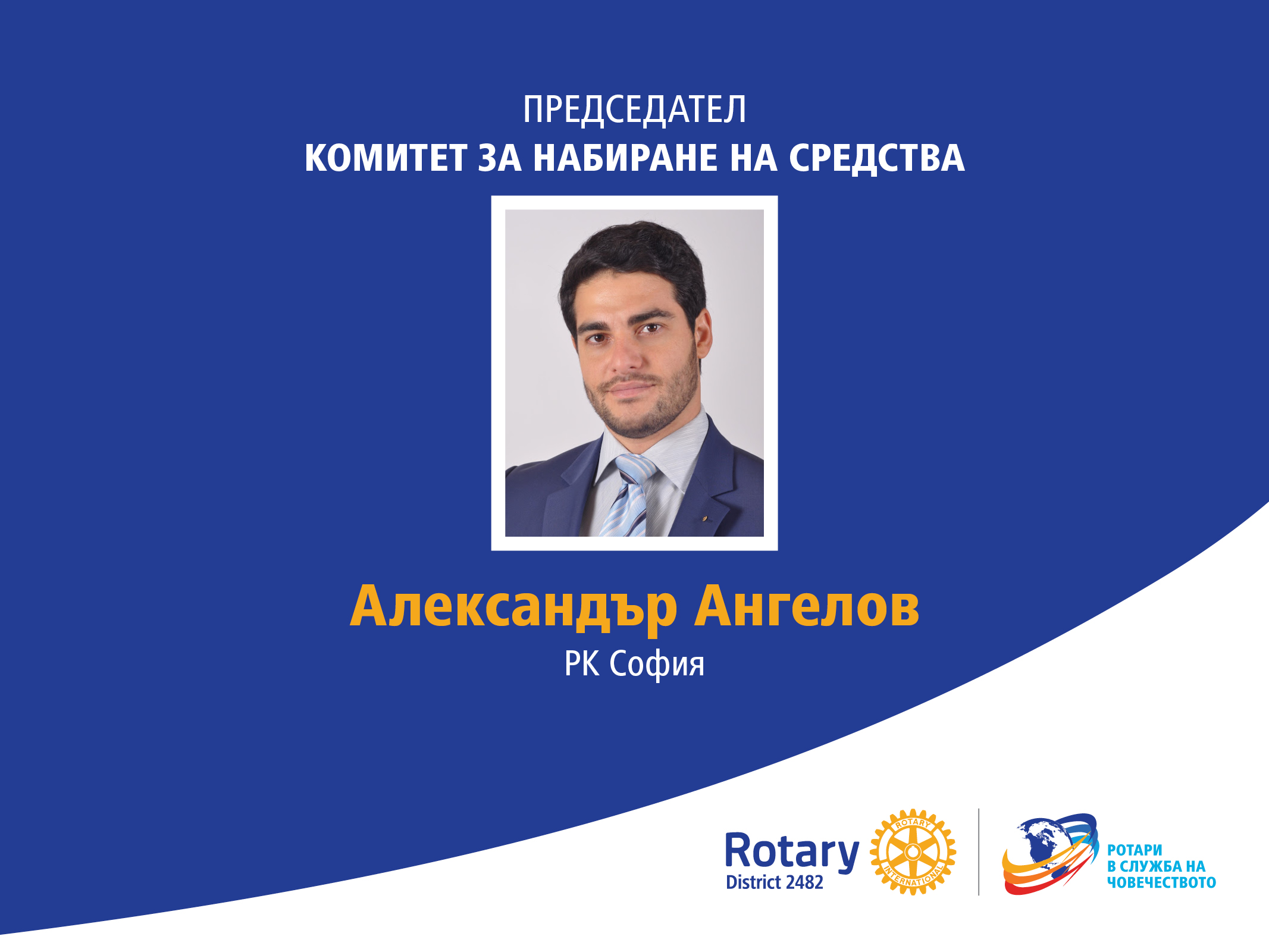 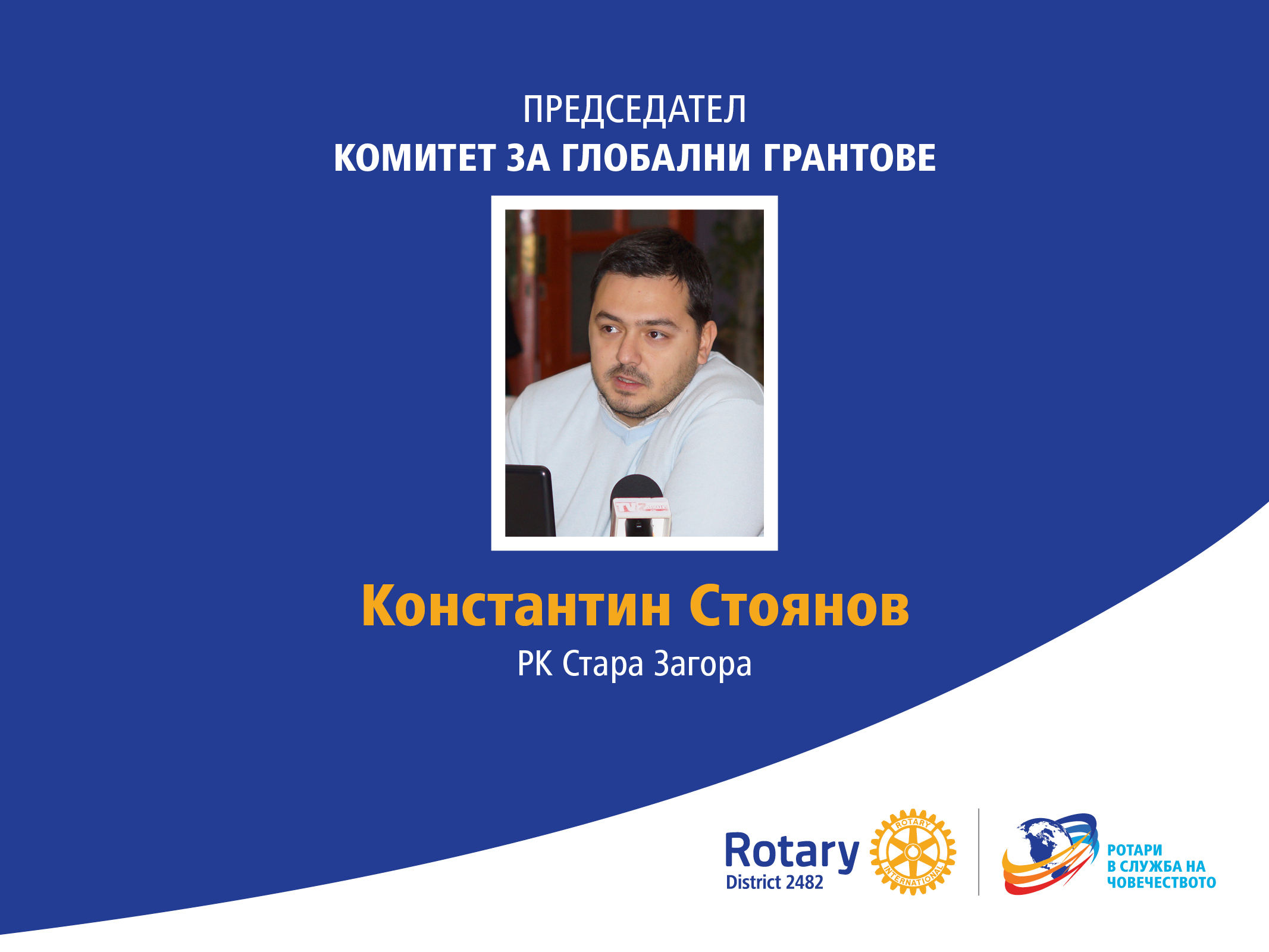 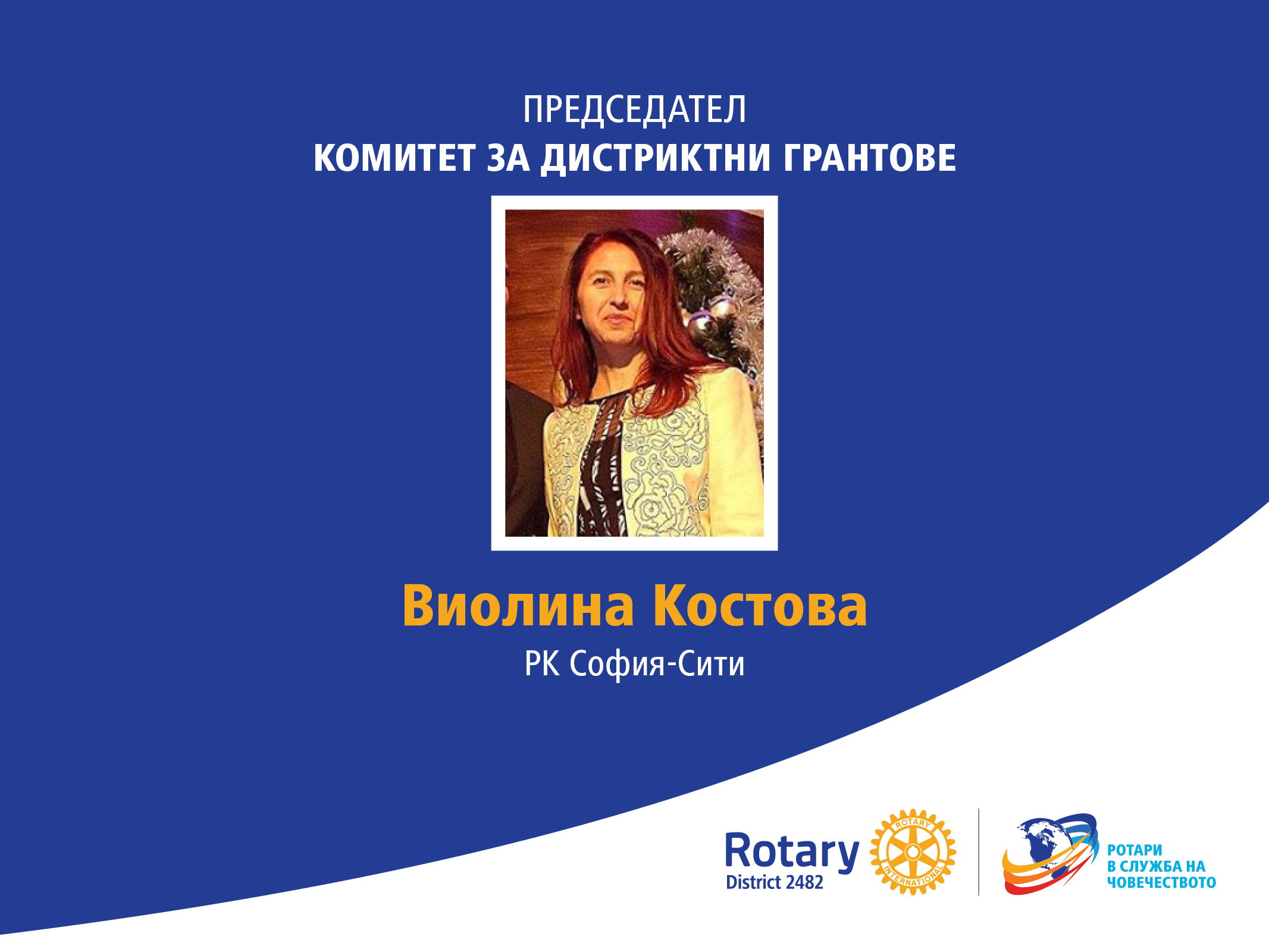 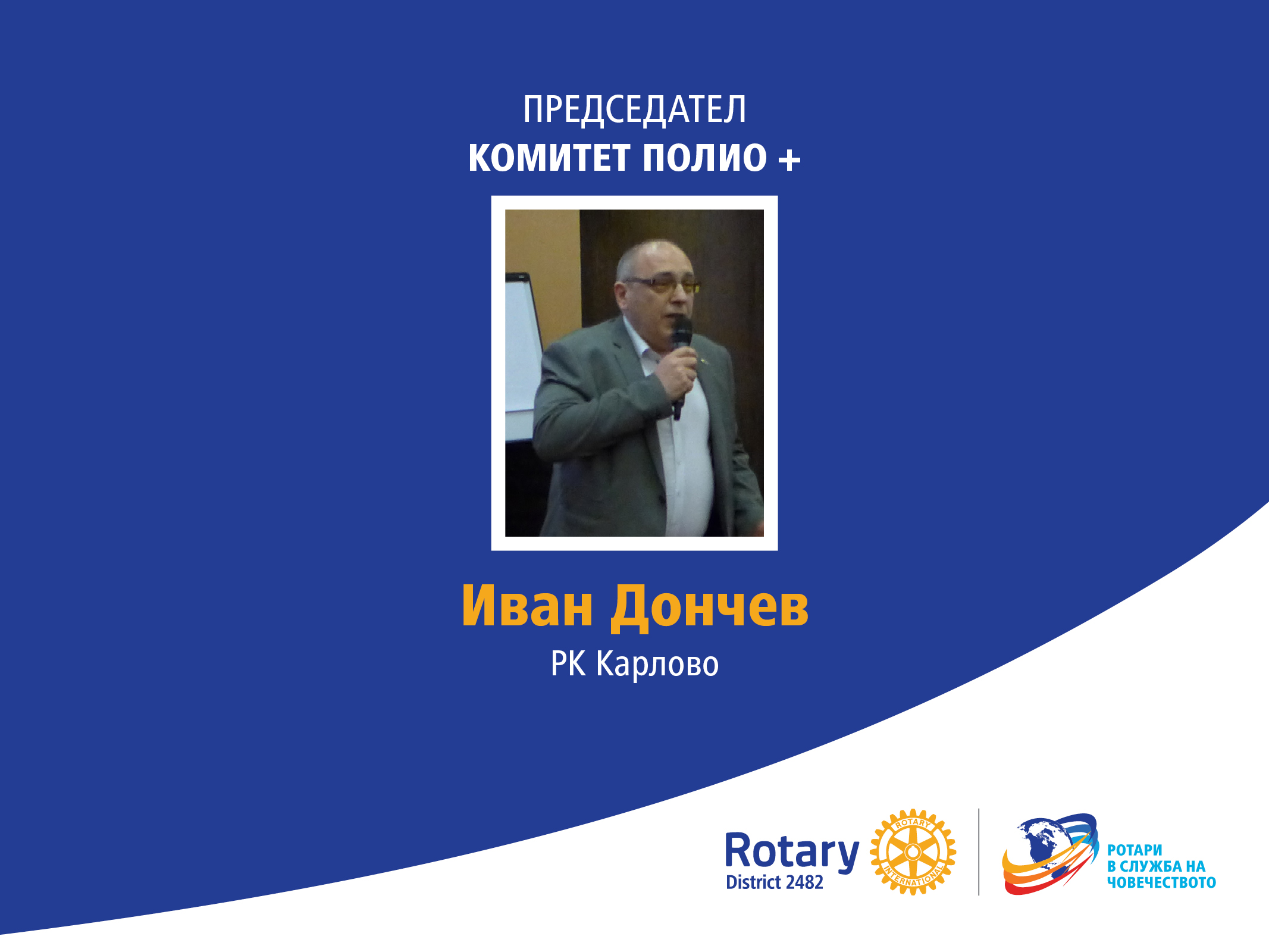 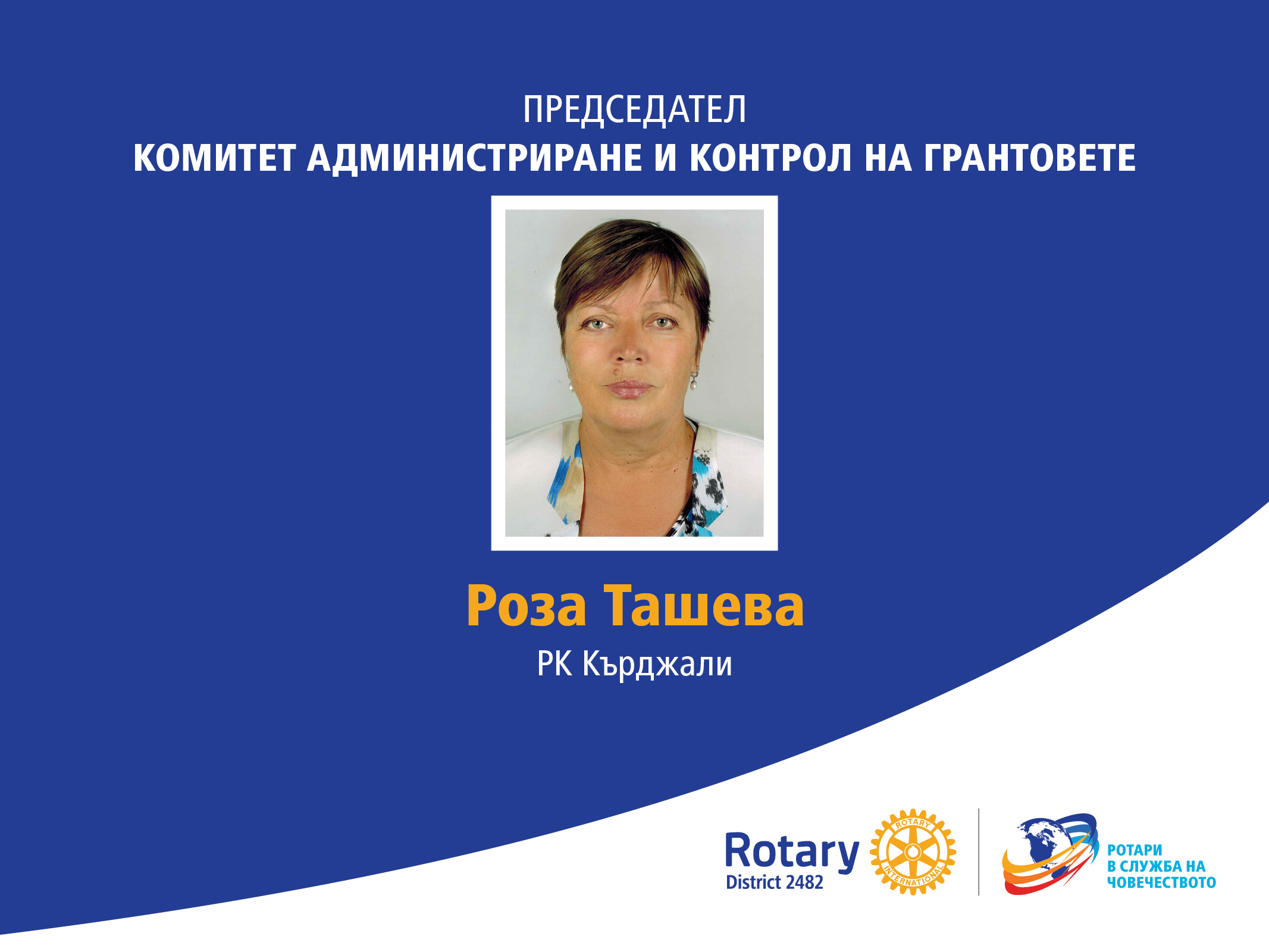 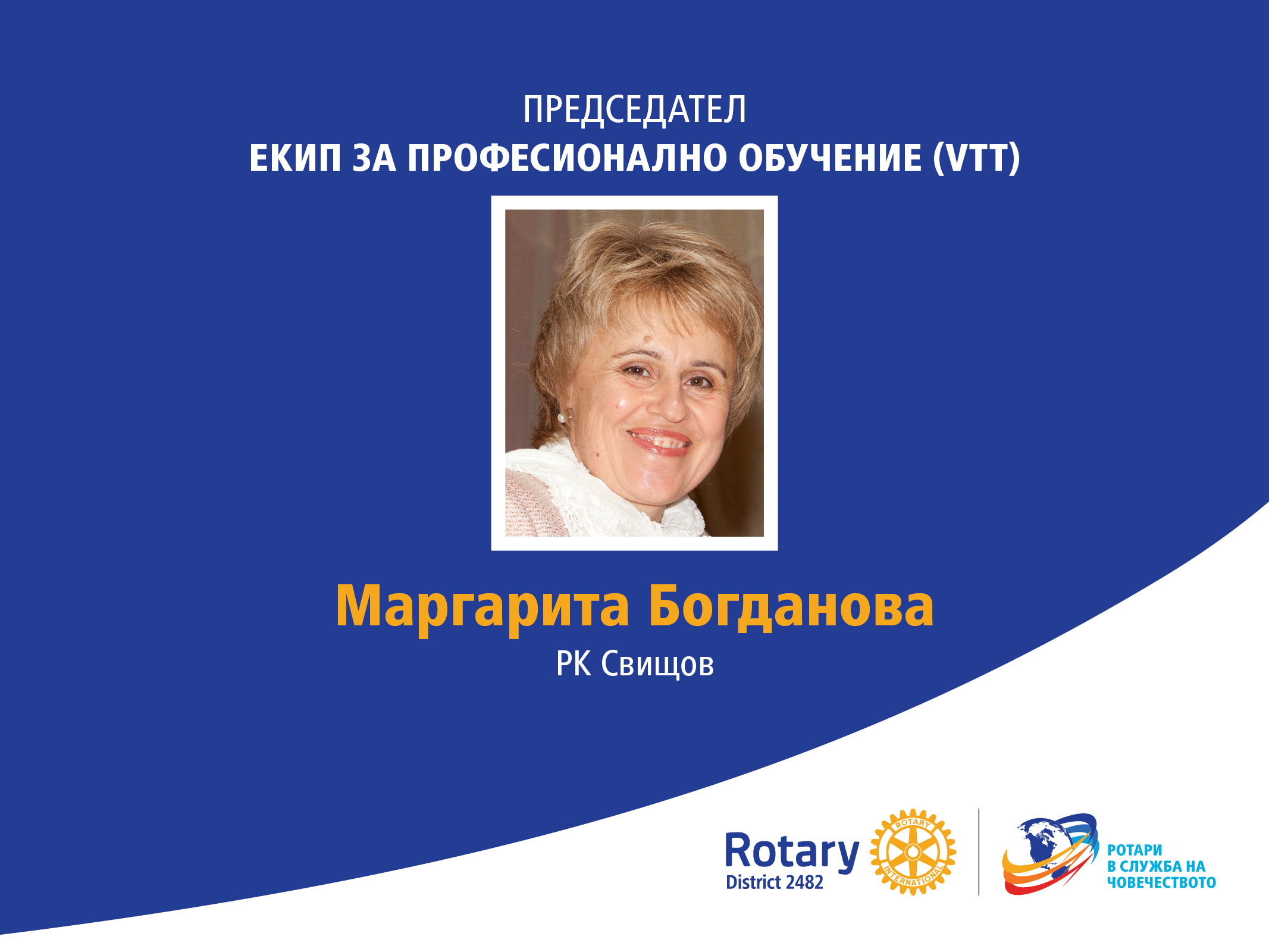 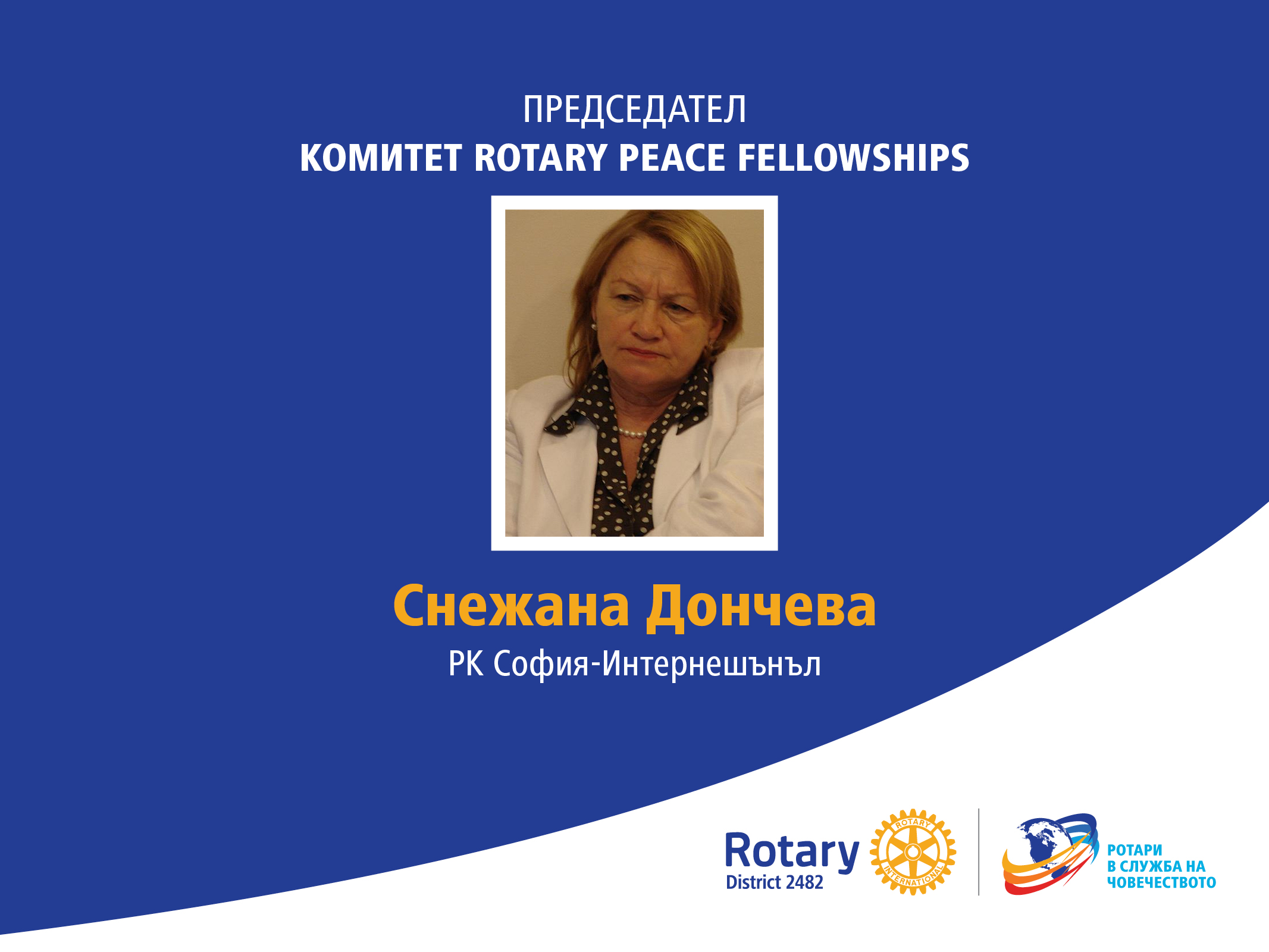 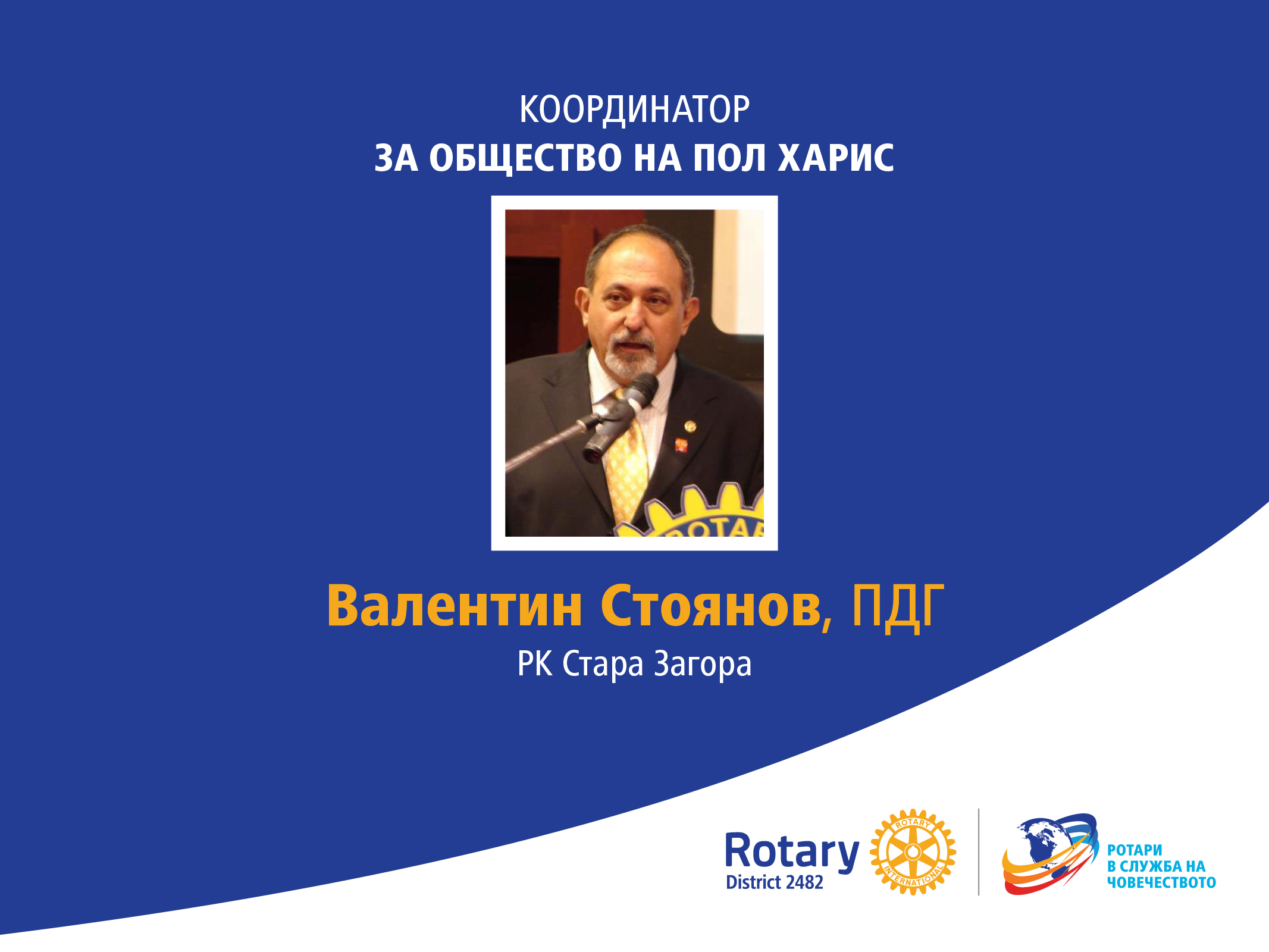 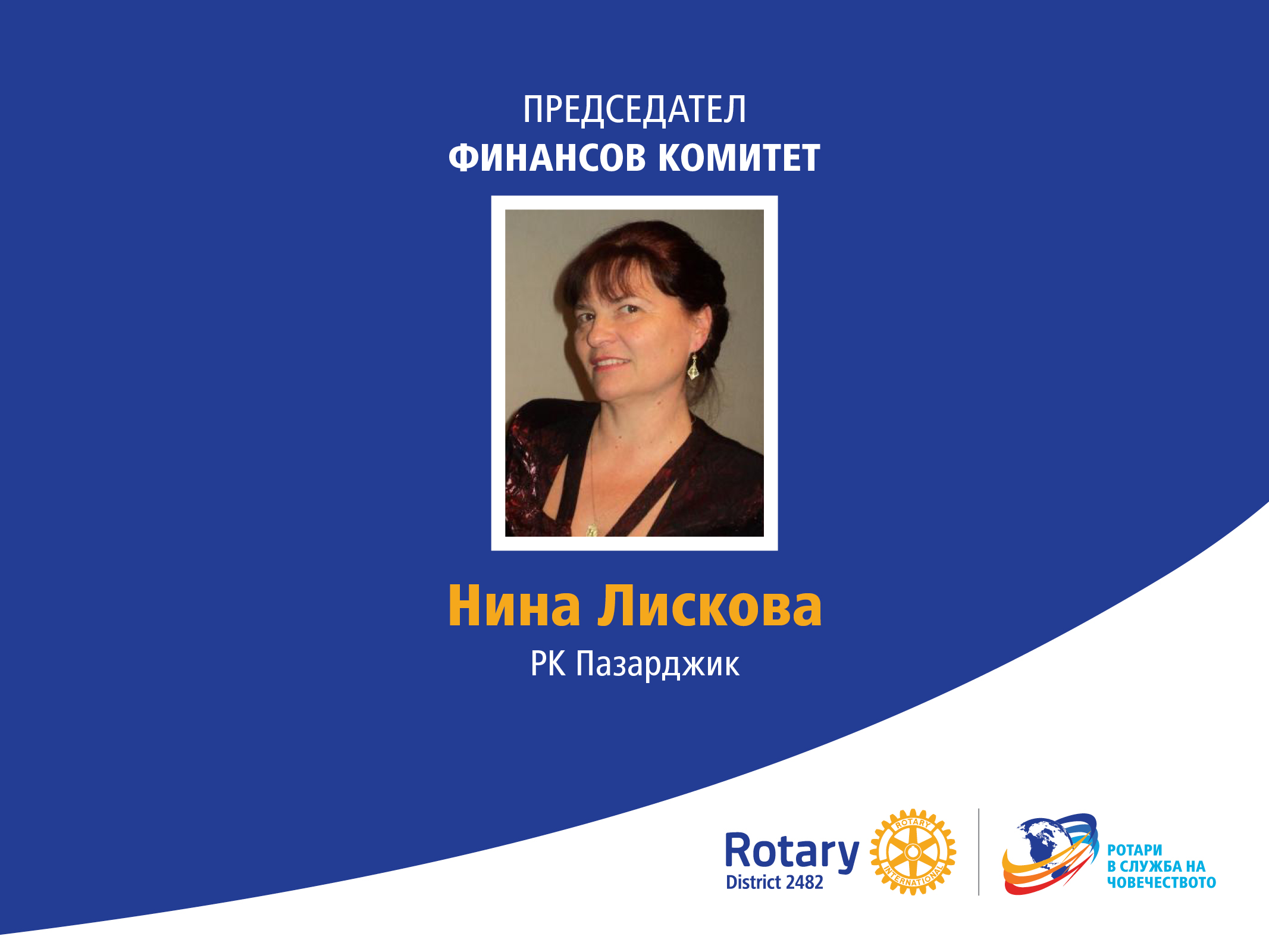 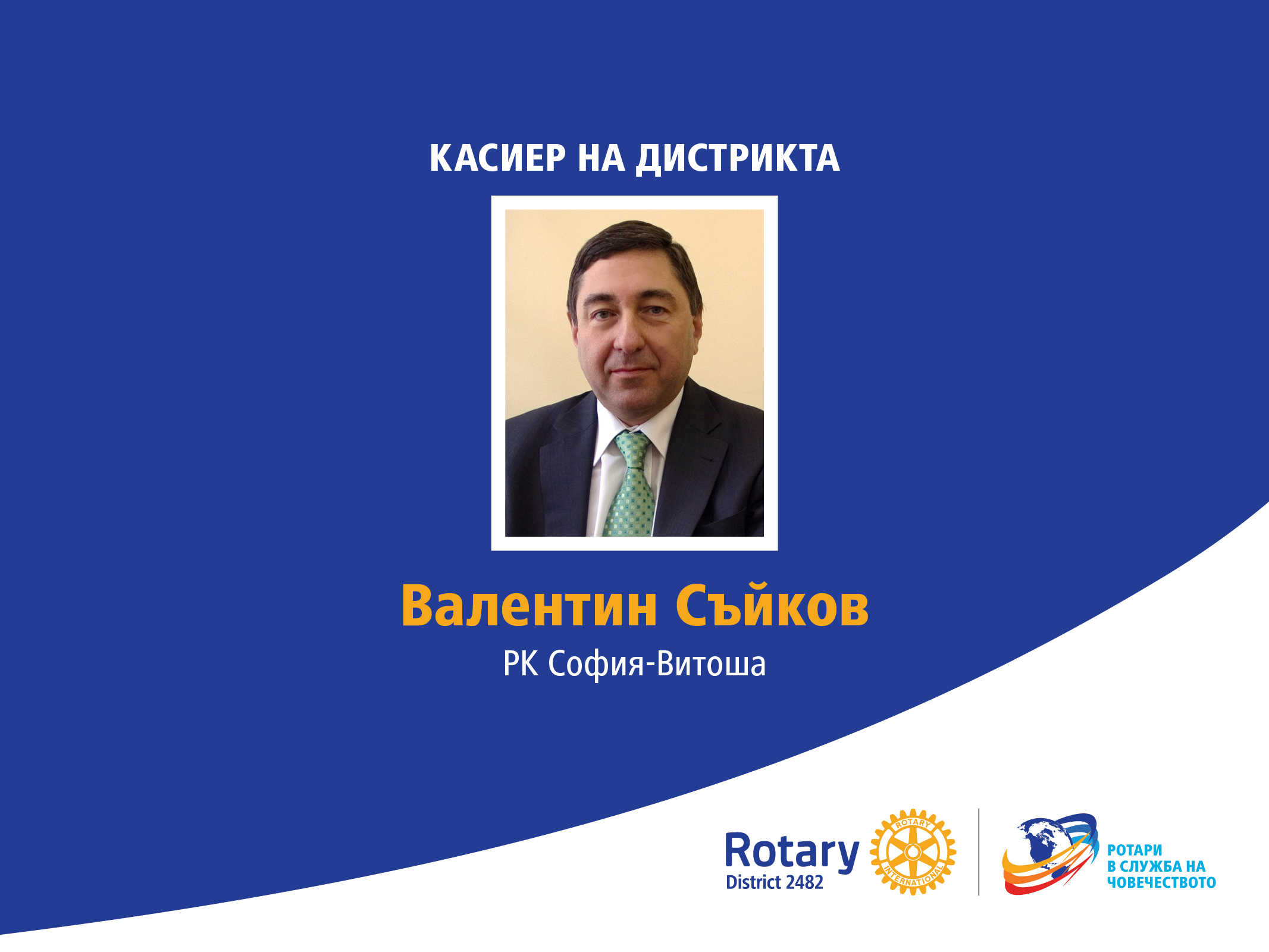 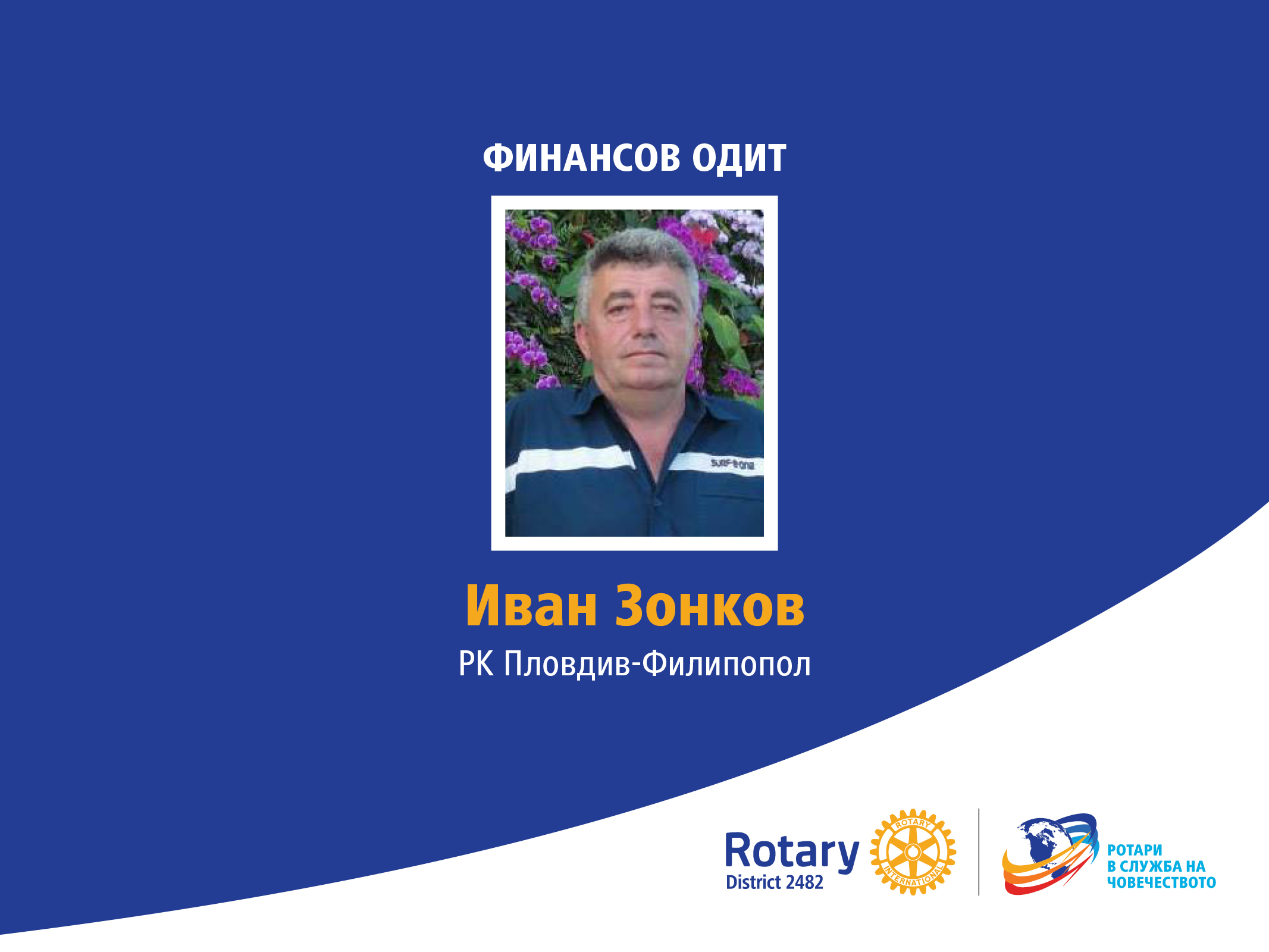 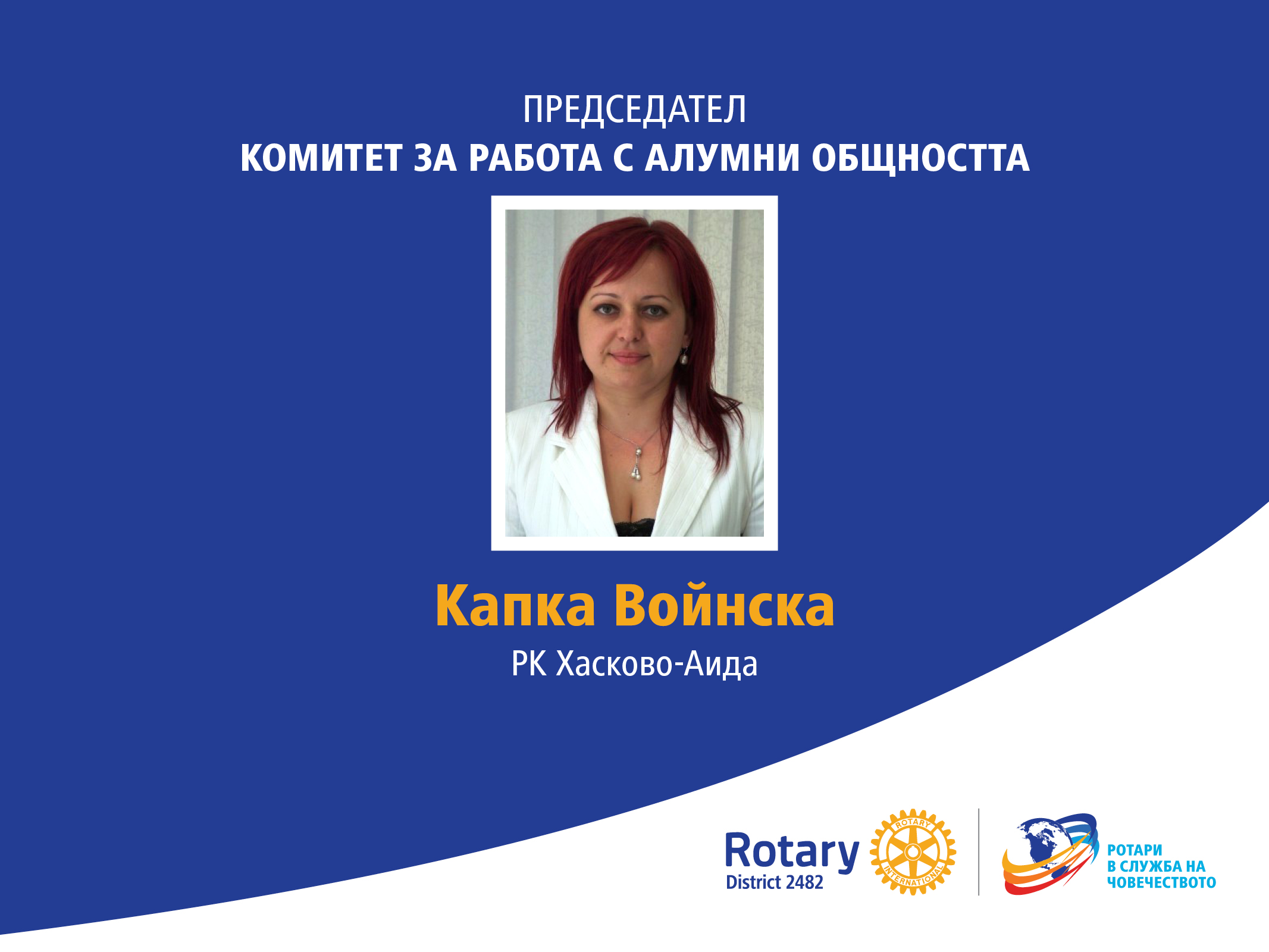 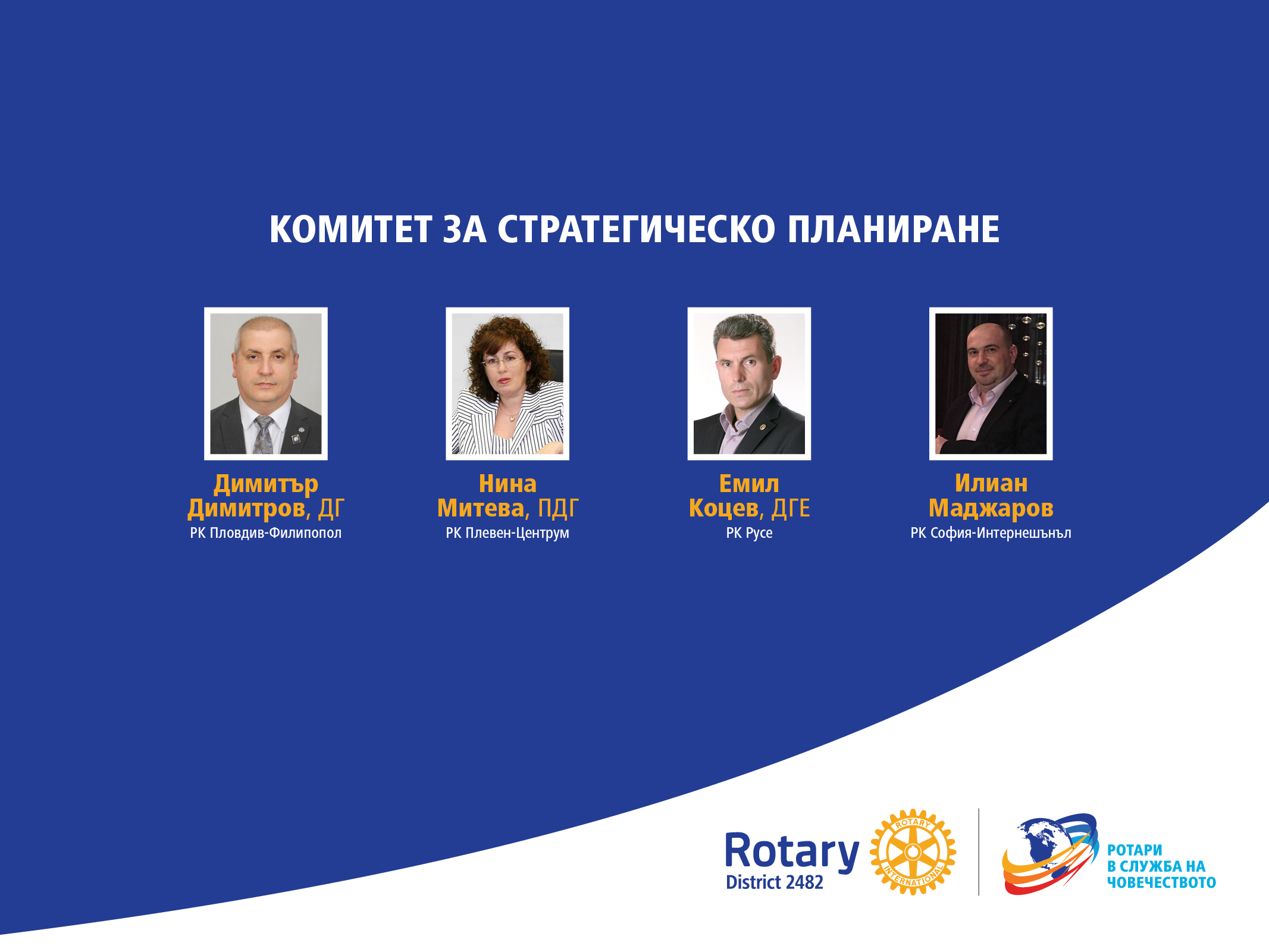 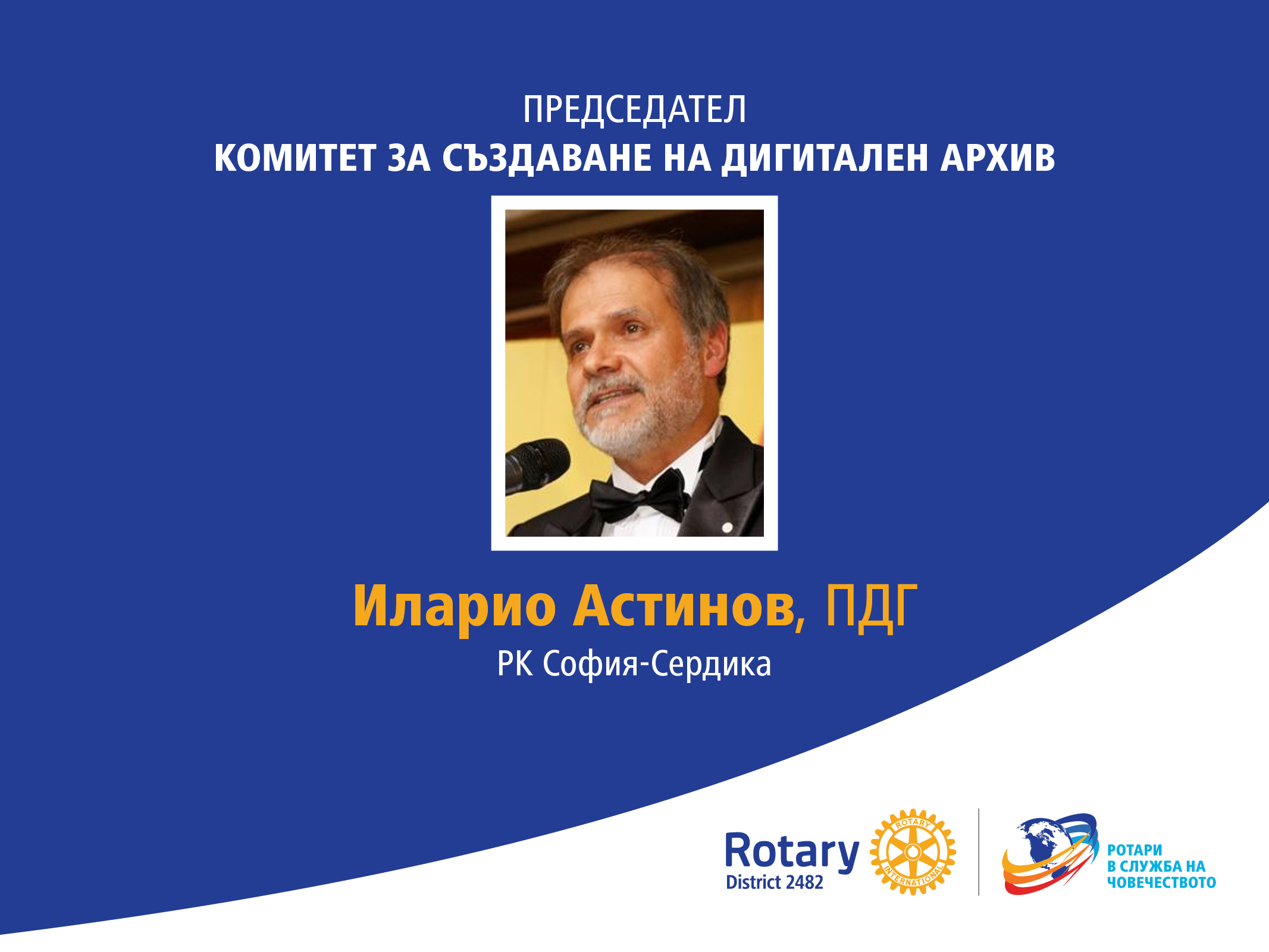 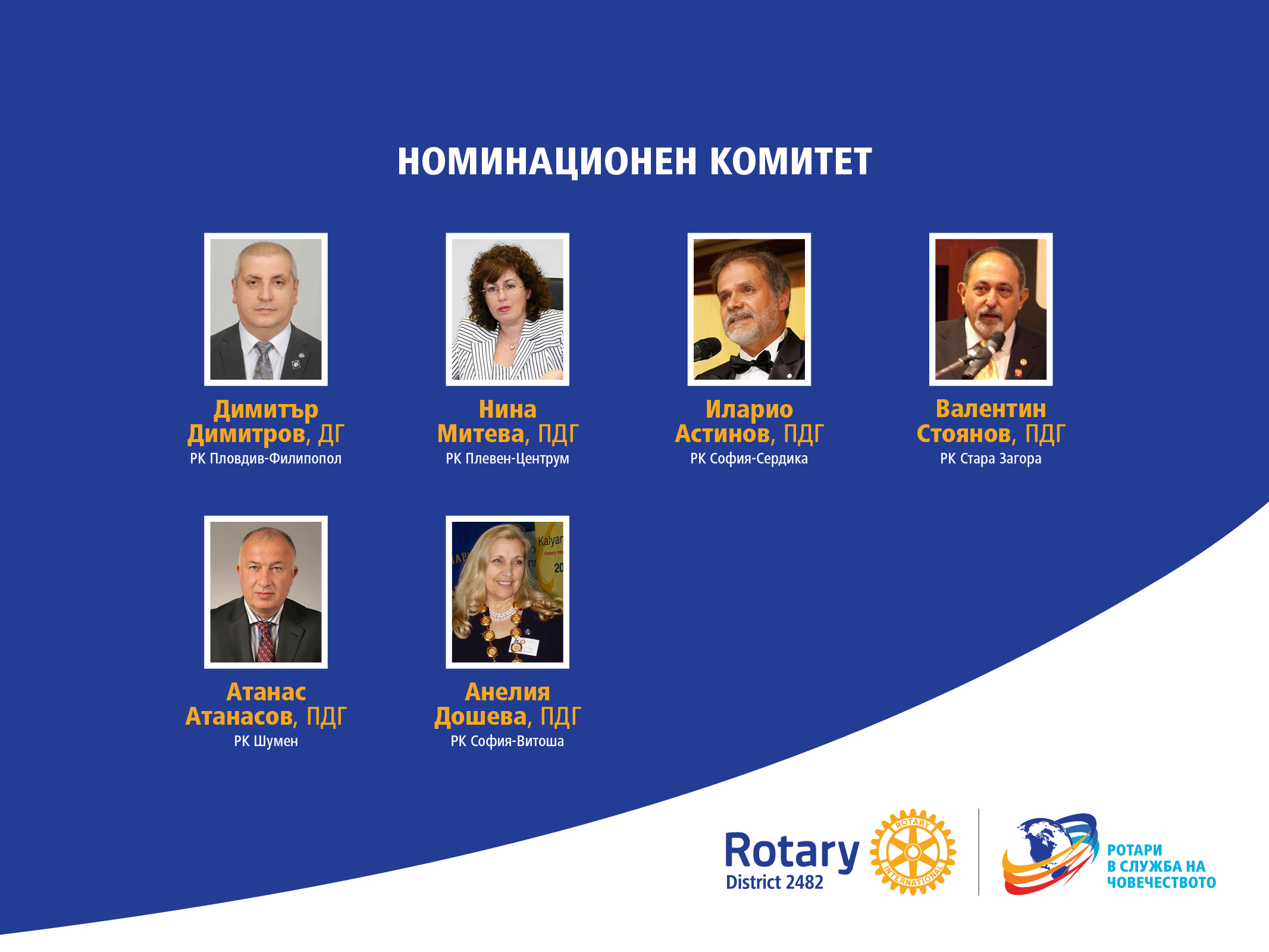